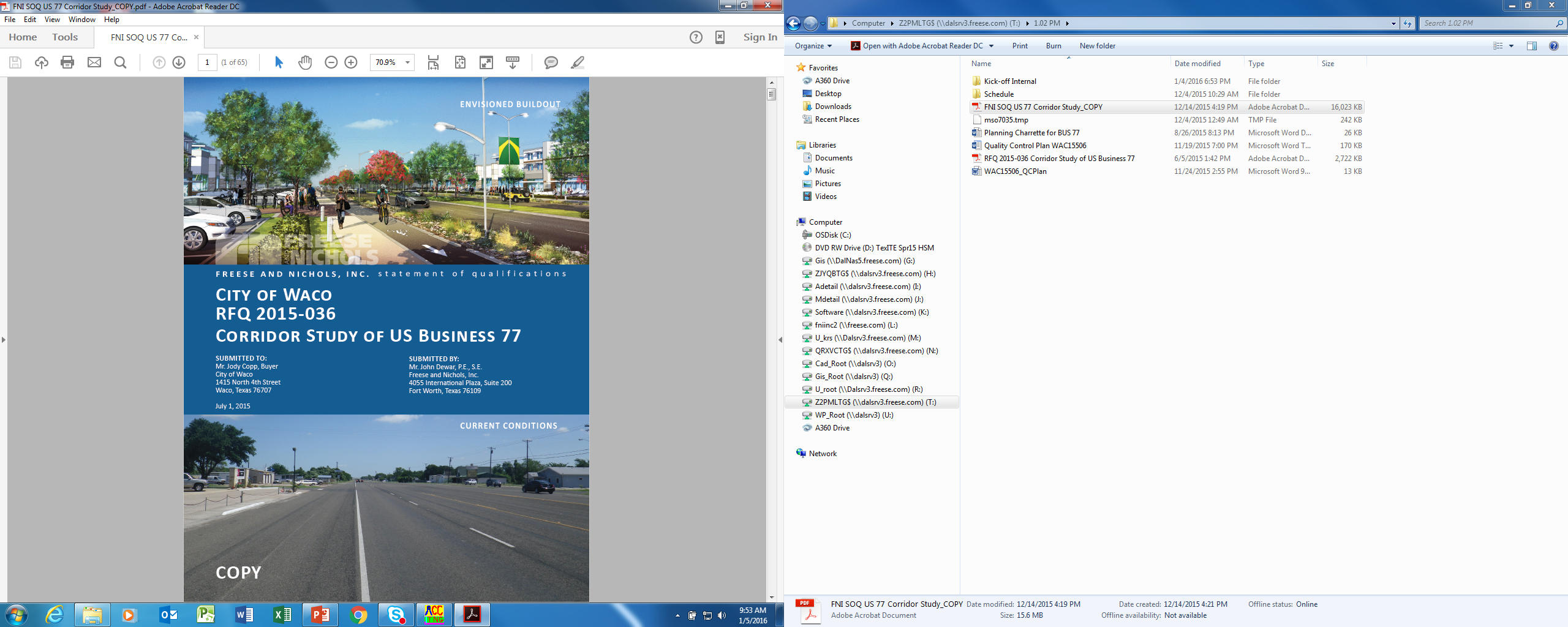 US Business 77
Corridor Study

2016 AMPO Annual Conference
Fort Worth, Texas

October 28, 2016
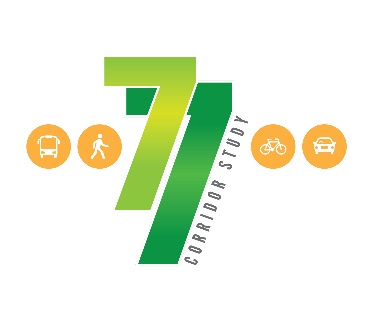 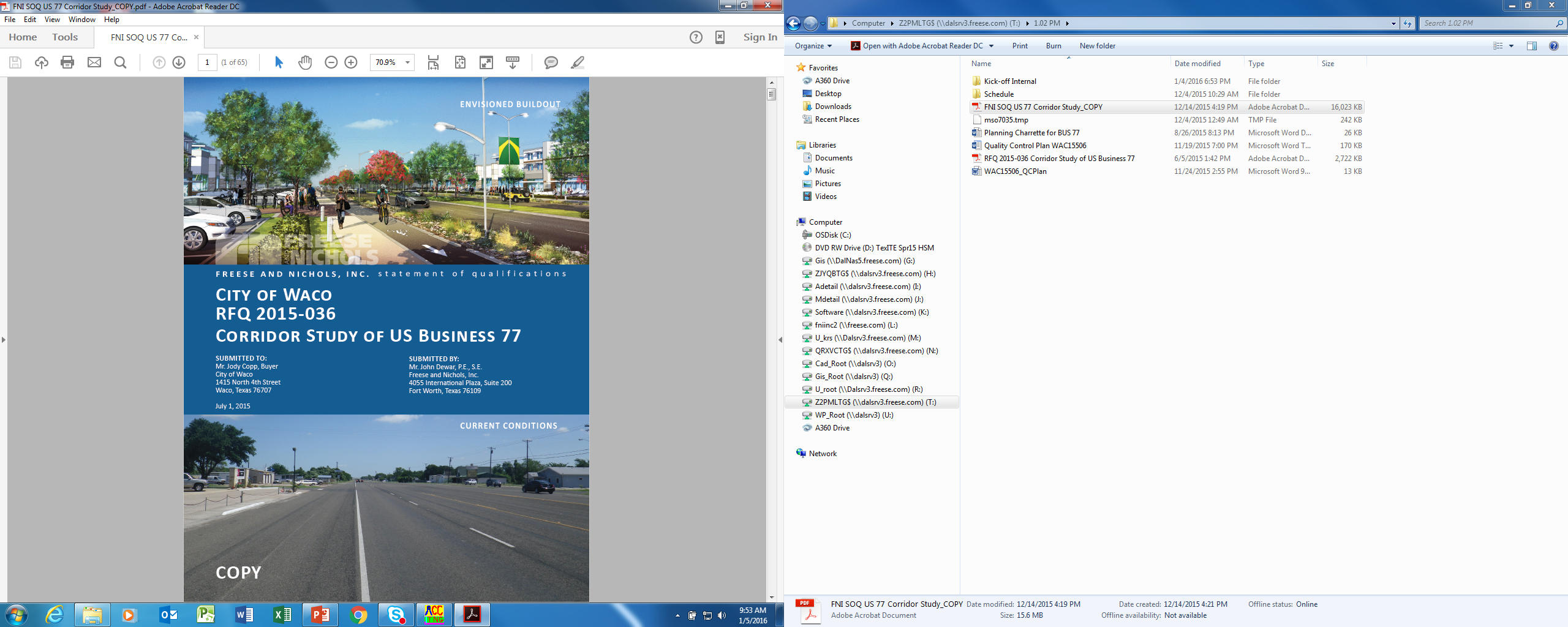 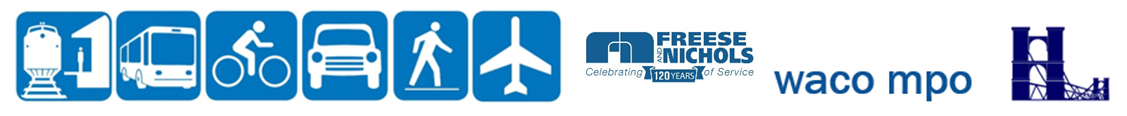 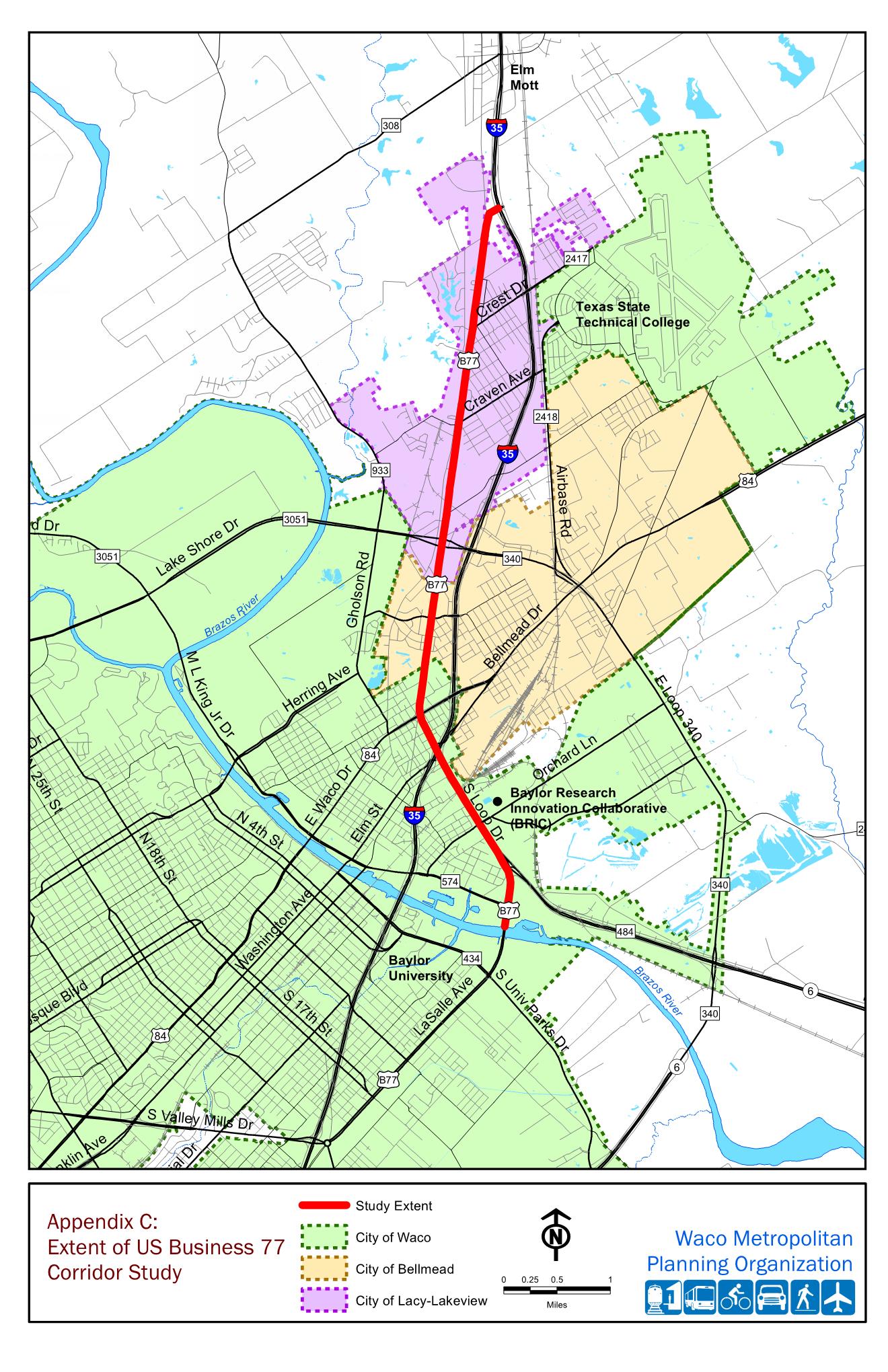 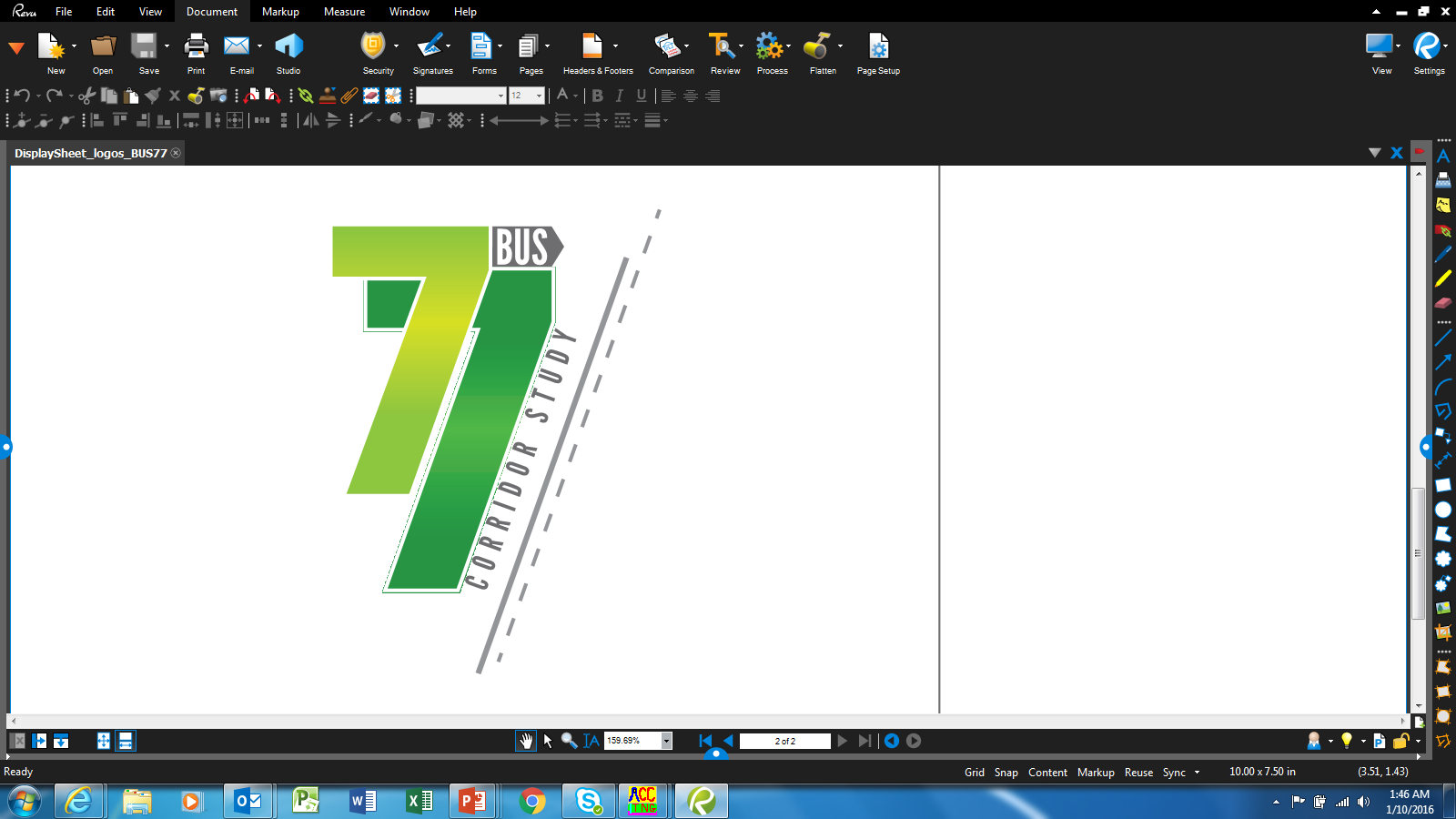 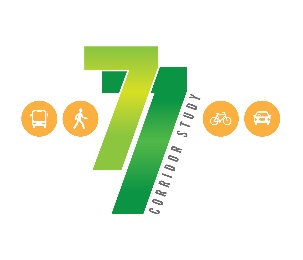 Outline of Presentation
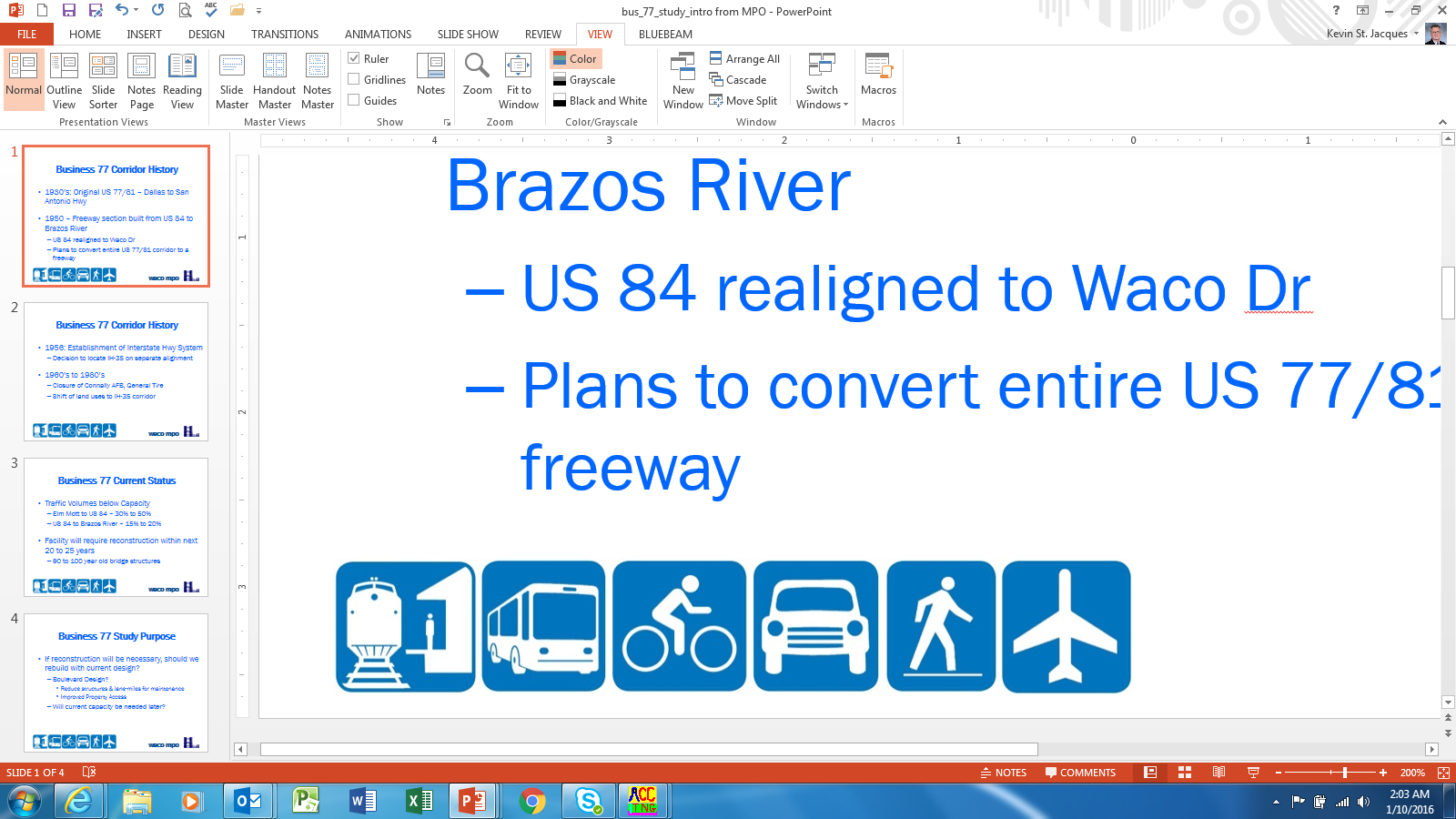 Business 77 Study Purpose
Corridor Stakeholder Engagement
Development of Concepts
Illustrative Design
Implementation Strategy
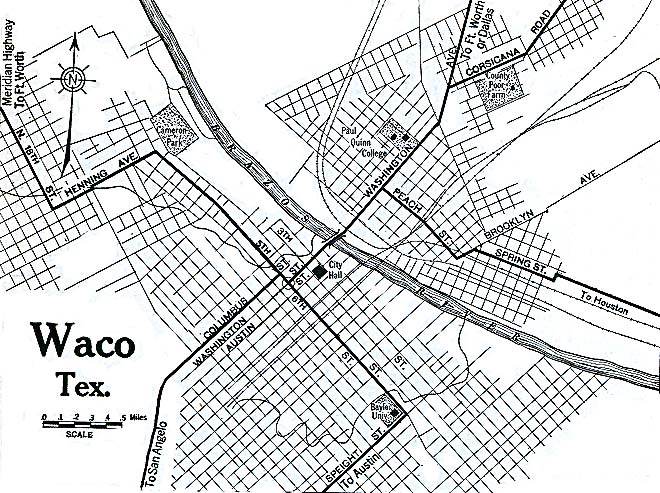 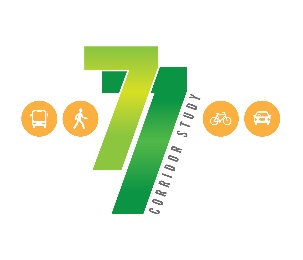 Business 77 Corridor History
1930’s: Original US 77/81 – Dallas to San Antonio Hwy

1950 – Freeway section built from US 84 to Brazos River
US 84 realigned to Waco Dr
Plans to convert entire US 77/81 corridor to a freeway

1956: Establishment of Interstate Hwy System
Decision to locate IH-35 on separate alignment

1960’s to 1980’s
Closure of Connally AFB, General Tire
Shift of land uses to IH-35 corridor
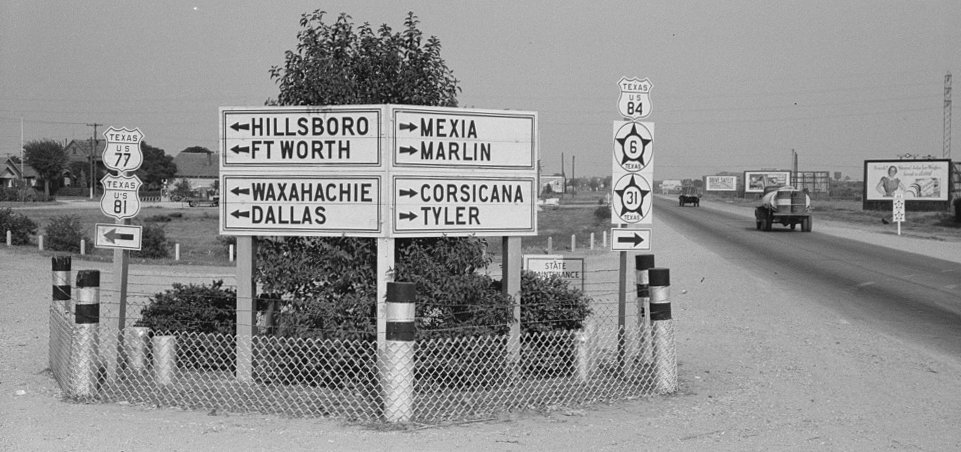 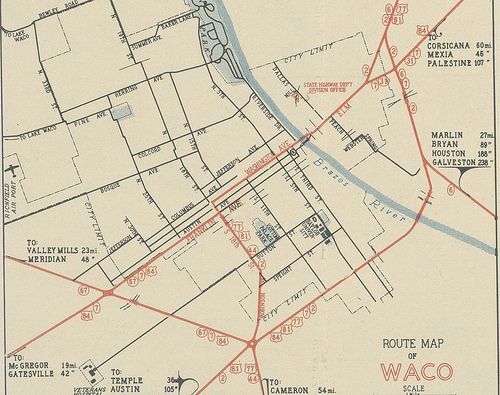 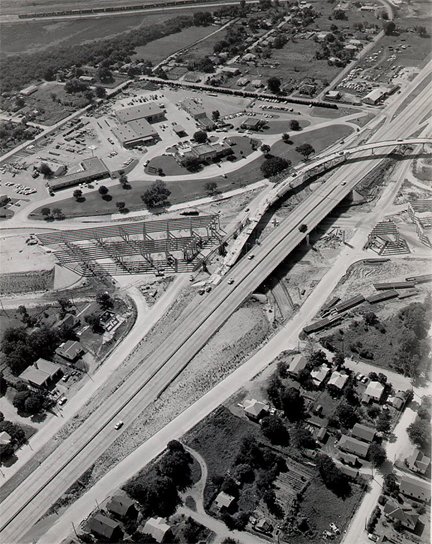 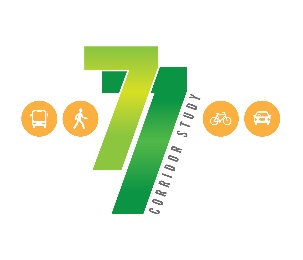 Business 77 Current Status
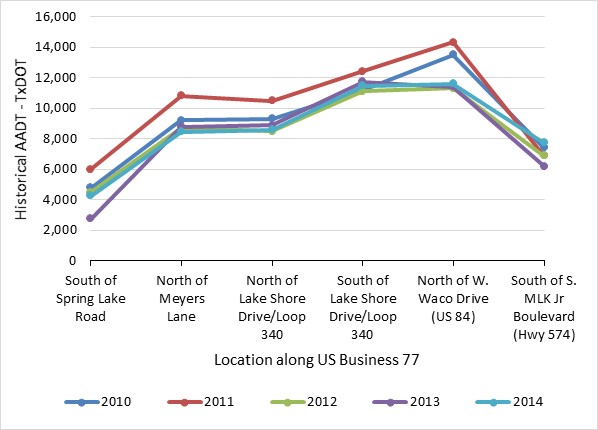 Traffic Volumes below Capacity
Elm Mott to US 84 – 30% to 50% of capacity used
US 84 to Brazos River – 15% to 20% of capacity used

Facility will require reconstruction within next 20 to 25 years
Patched pavement and joints
90 to 100 year old bridge structures
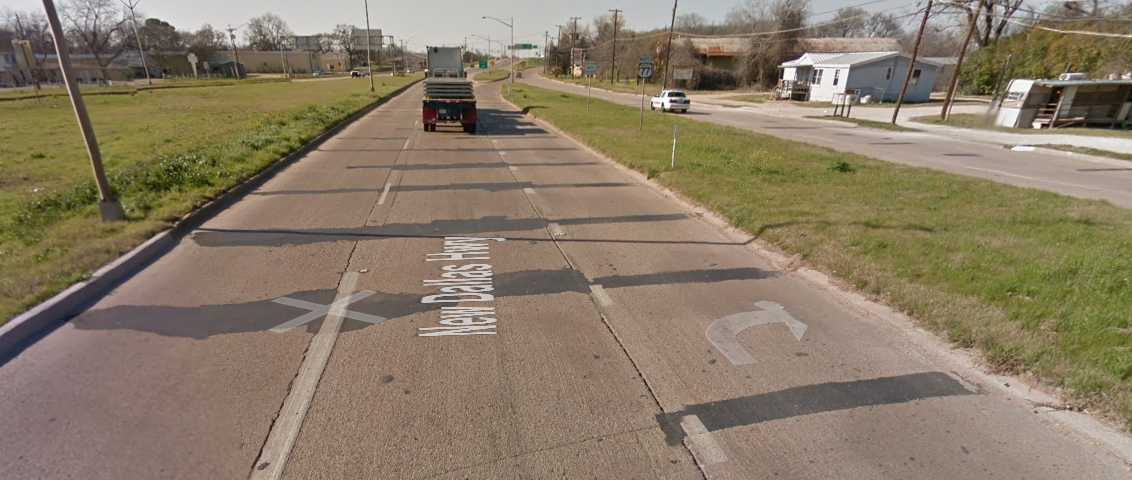 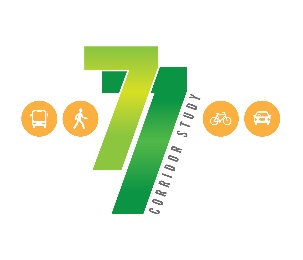 Business 77 Study Purpose
If reconstruction will be necessary, should we:
Rebuild with current design?
If we redesign, do we:
Create boulevard design?
Reduce structures & lane-miles for maintenance?
Improve property access?
Provide same, less or more capacity for future?
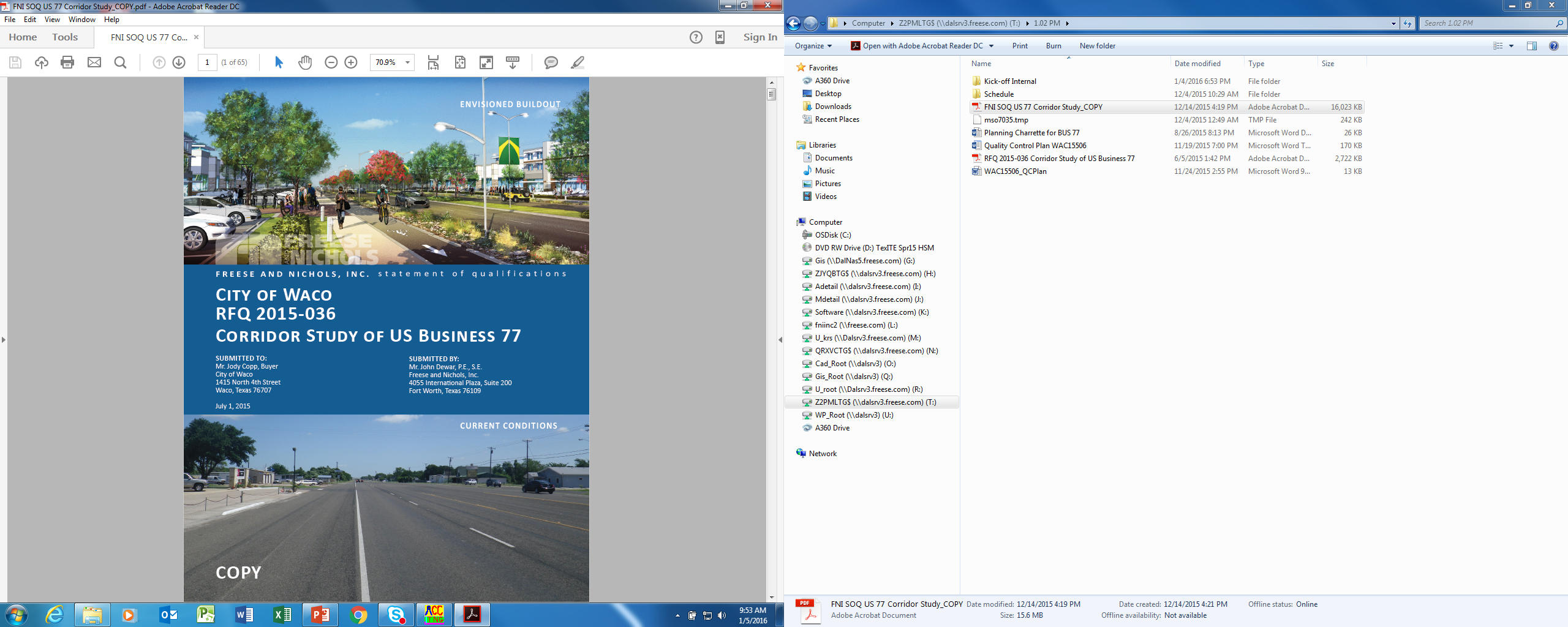 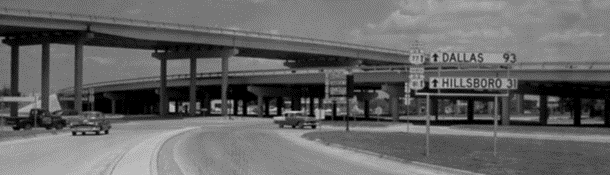 Project Steering Committee
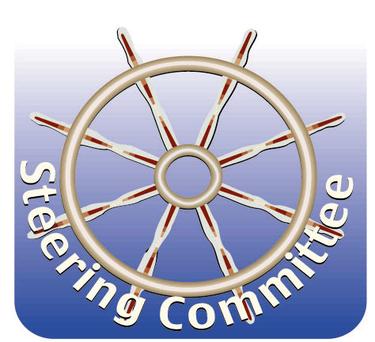 Agency members: TxDOT, MPO, Waco Transit, Waco, Bellmead, Lacy Lakeview
Stakeholder members: business, residential, organizations
Role:
Provide input, guidance
Review and provide feedback
Encourage local involvement
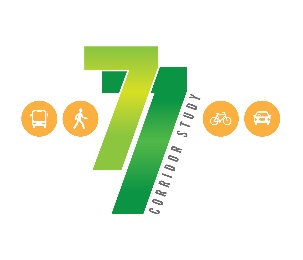 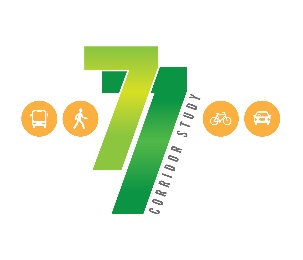 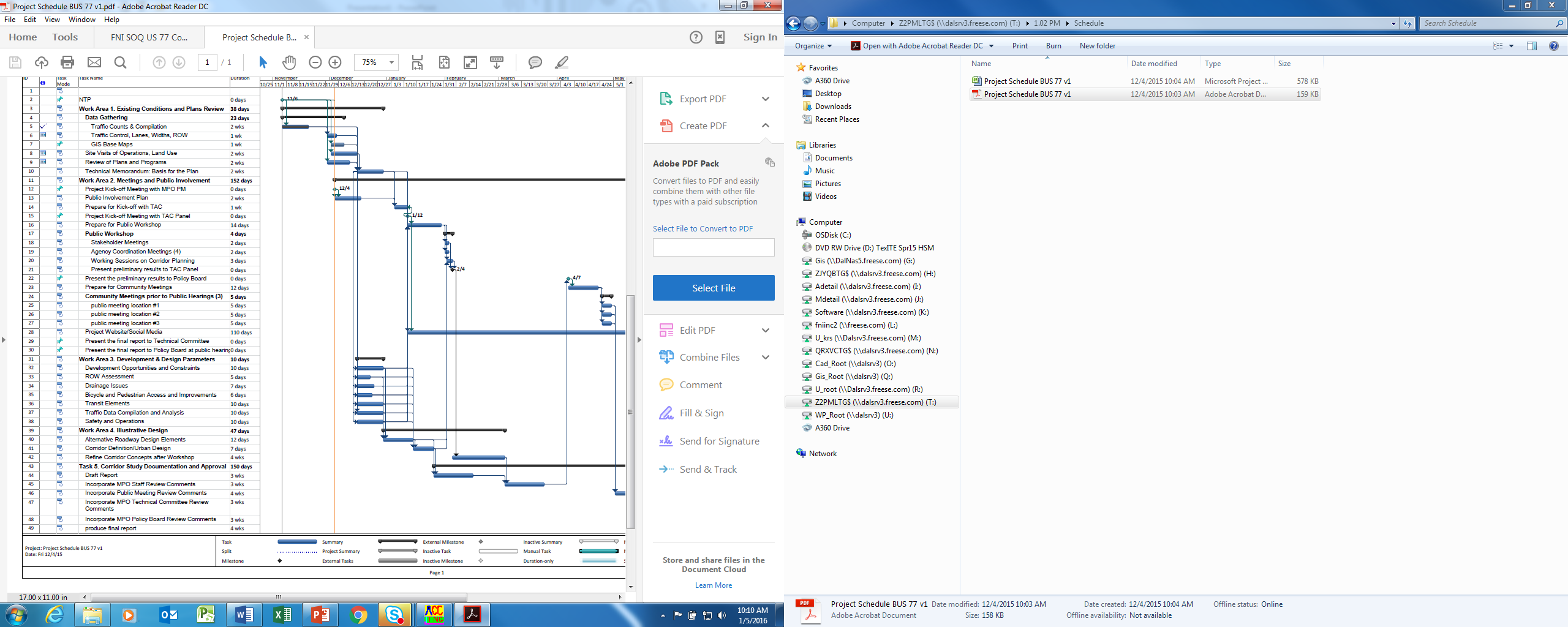 Project Scope
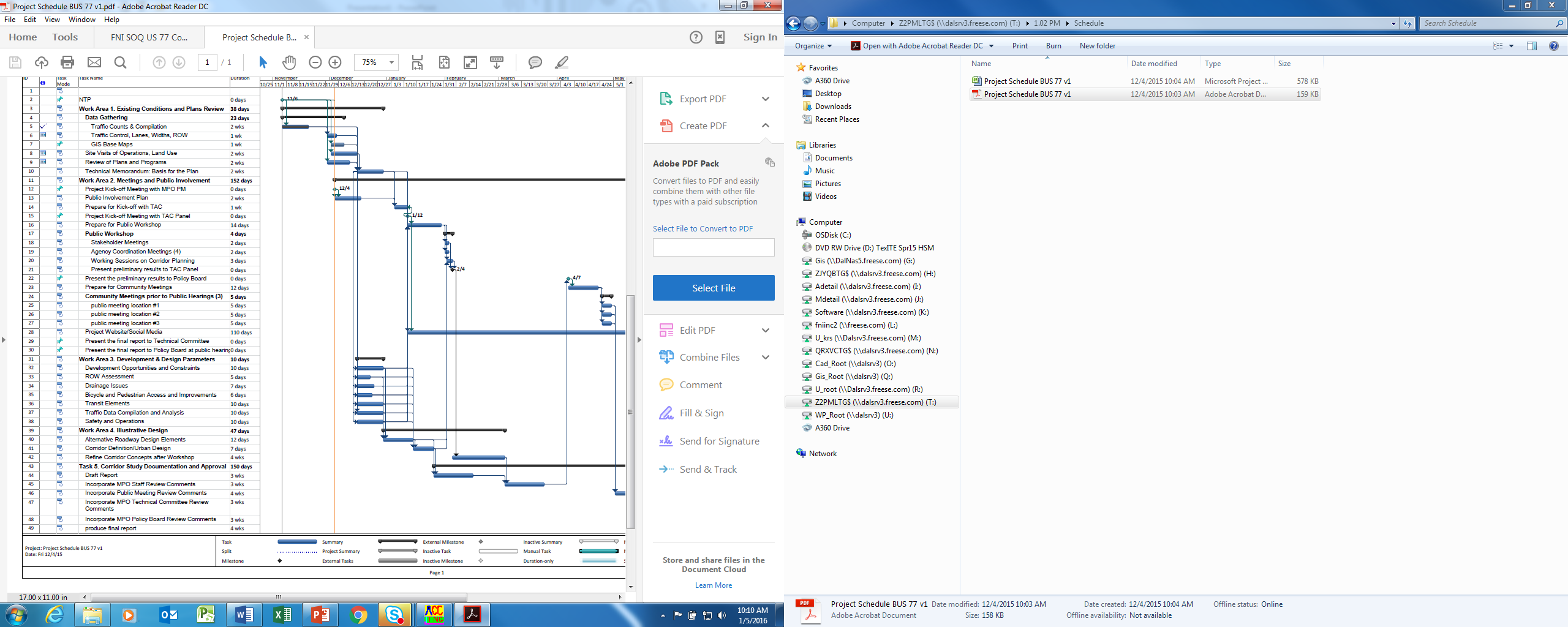 Project Schedule
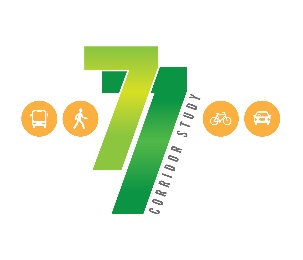 Project Schedule
Project Workshop Feb 1-4
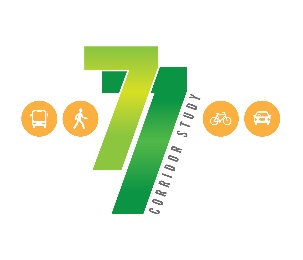 Public Workshop Process
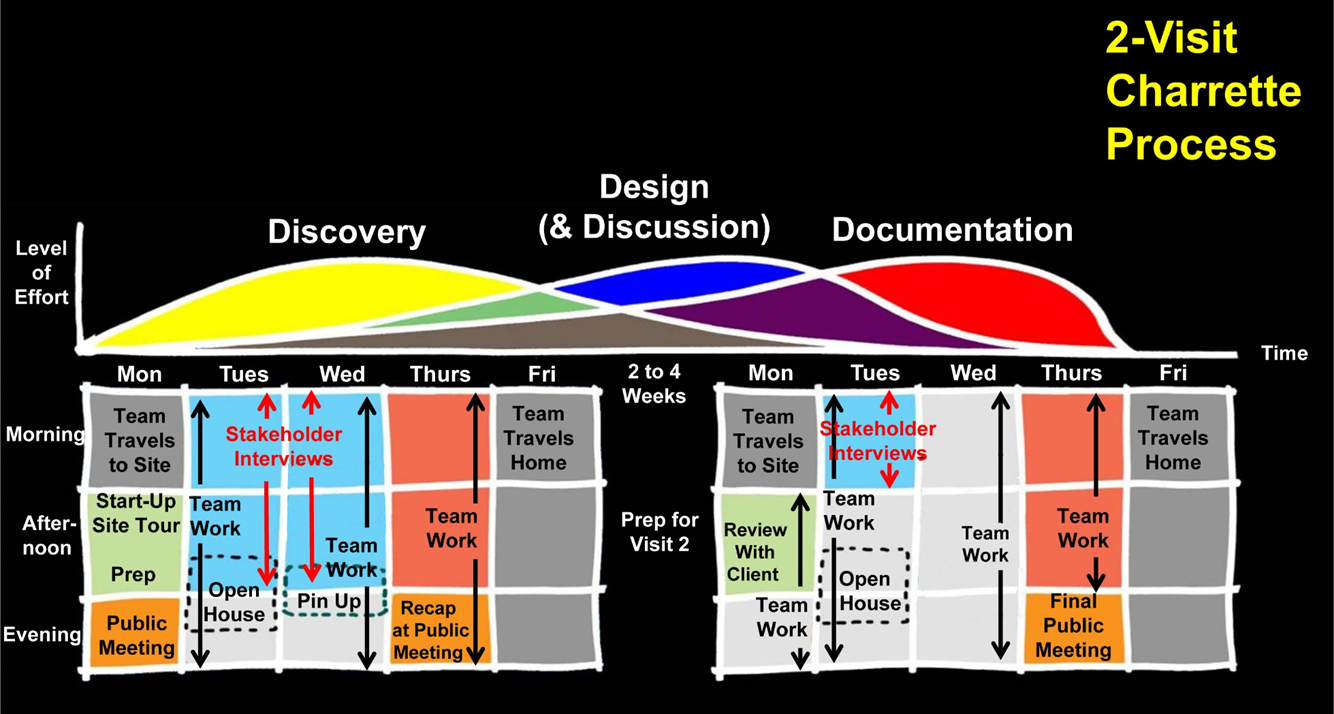 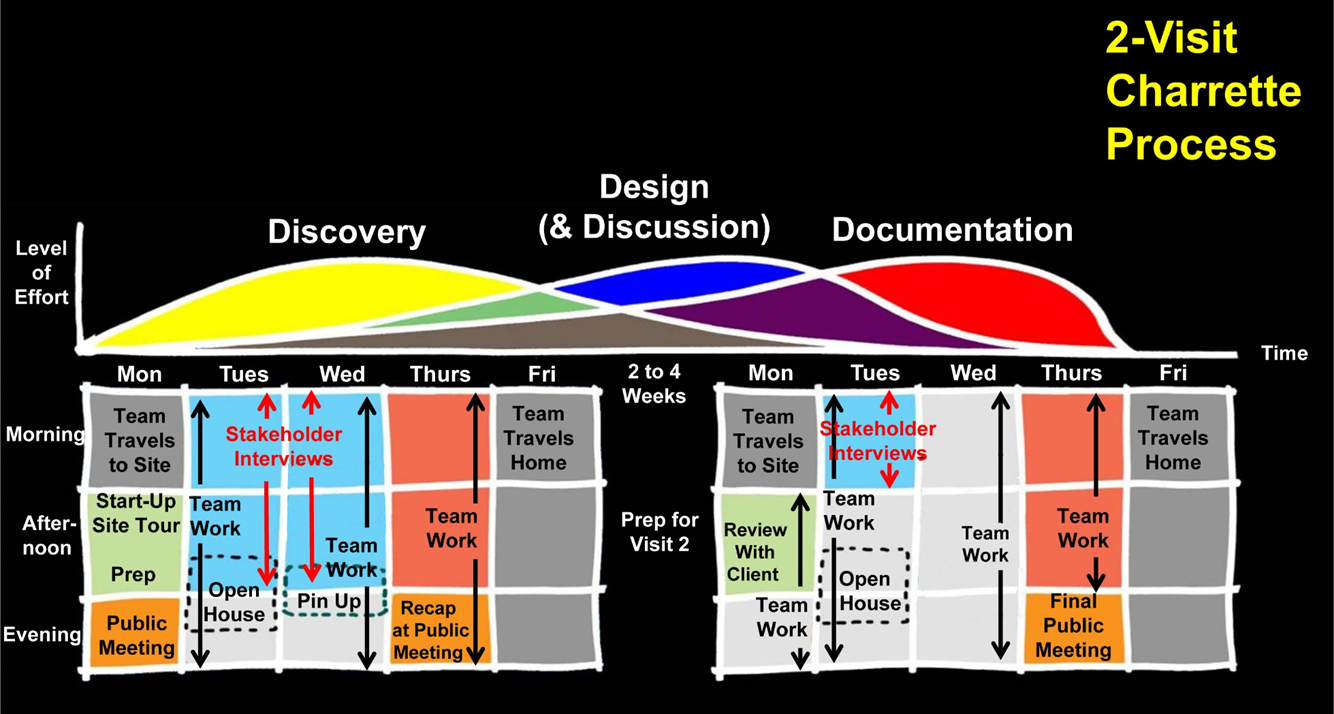 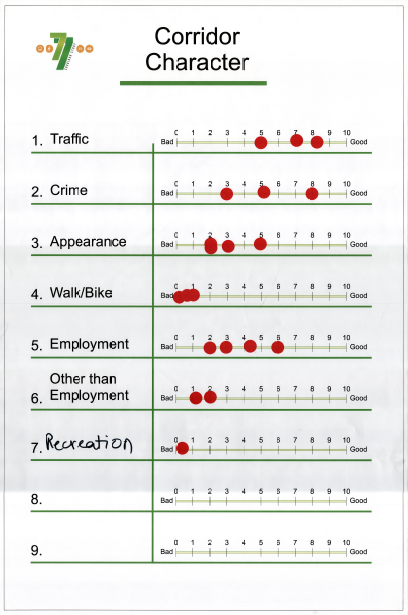 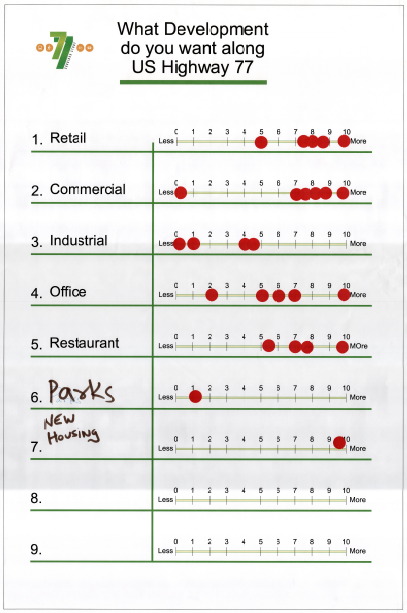 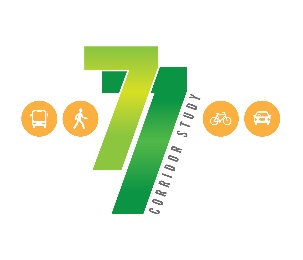 Public Meetings during Workshop
Feb 1 Public Meeting – Issues & Needs
Format: Presentation with Breakout Sessions
Presentation: Purpose, Existing Conditions
Breakout Sessions: Constraints, Issues, Needs, Opportunities
Feb 4 Public Meeting – Concepts and Priorities
Format: Presentation with Breakout Sessions
Presentation: Concepts by Zone, Major Improvement Items
Breakout Sessions: Feedback on Concepts, Priorities
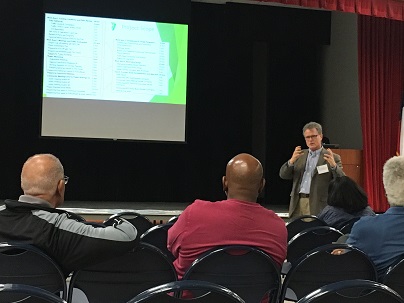 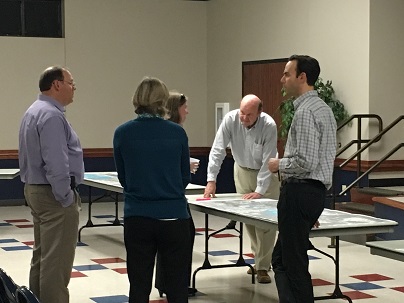 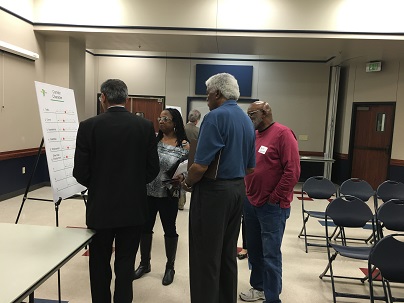 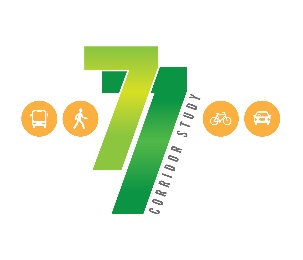 Table exercises – Corridor Character
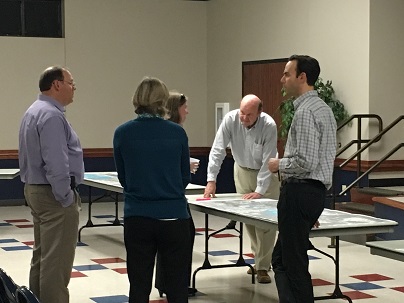 What do you like & wish to preserve?
What do you dislike & want to change?
What is missing that you like to see created?
Open to all opportunities
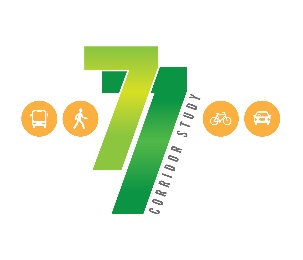 What We Heard-What you want on the corridor:
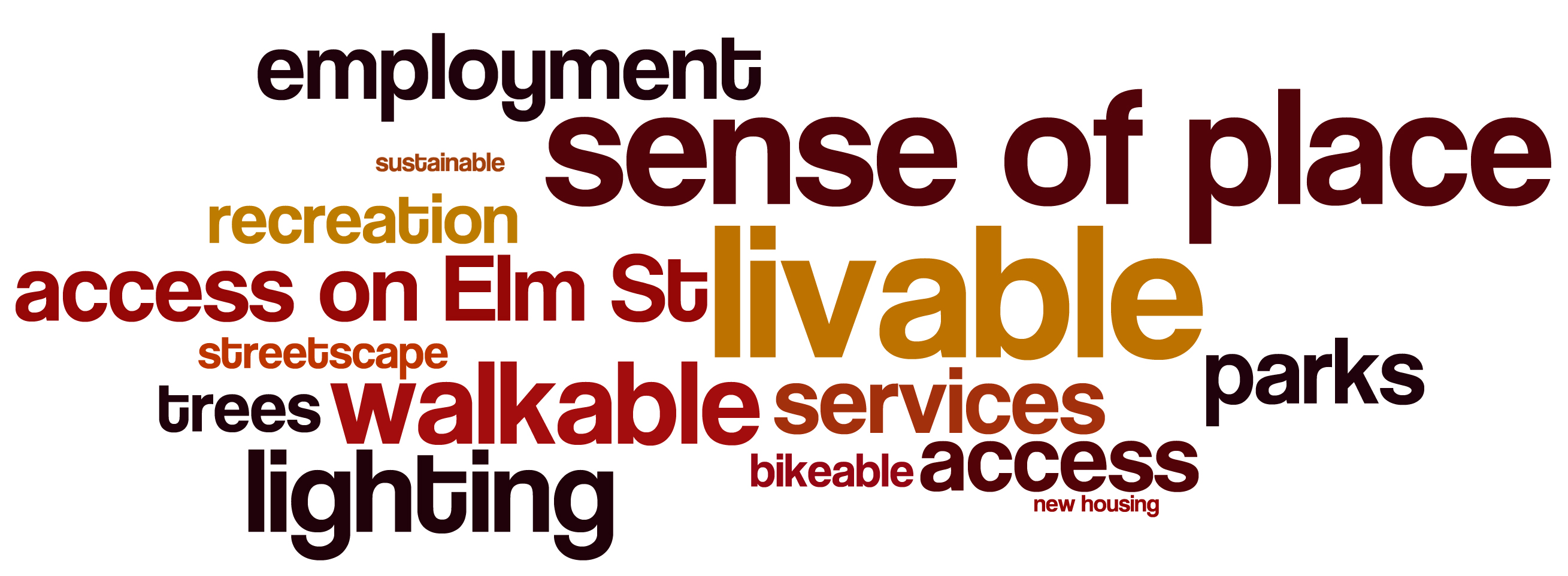 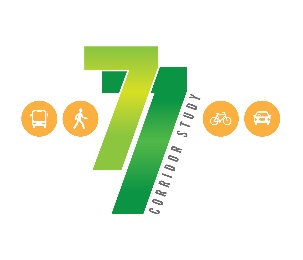 Public Open House during Workshop
Feb 2 & 3 from 4:00 to 6:00 pm
Format: Drop in on the project team working session
Presentation: View the work in progress
Interaction: Ask questions, provide comments
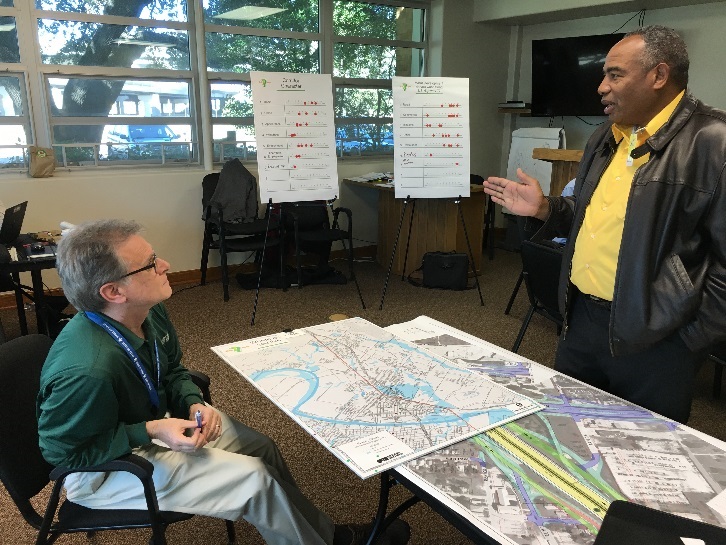 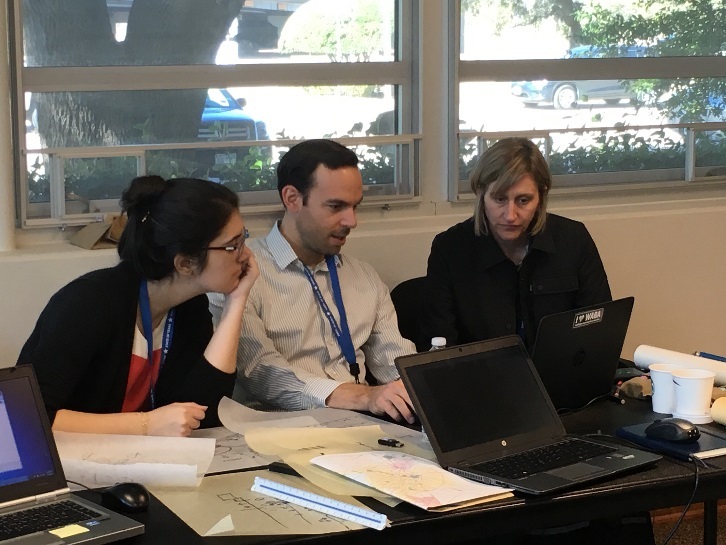 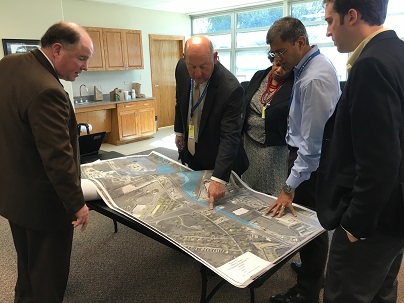 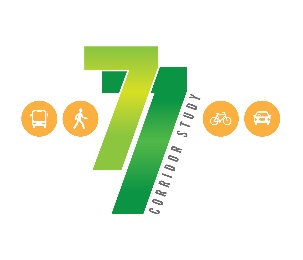 Key Person Interviews during Workshop
Feb 2 & 3 from 8:00 am to 3:00 pm
Format: Individual and small group discussions
Invitees: Agencies, businesses, land owners, residents
Interaction: Team questions, agency & public input
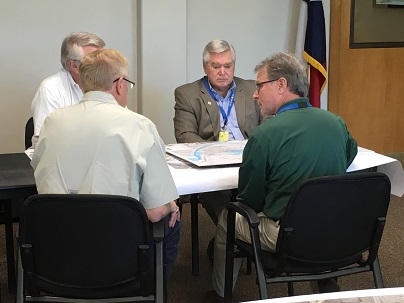 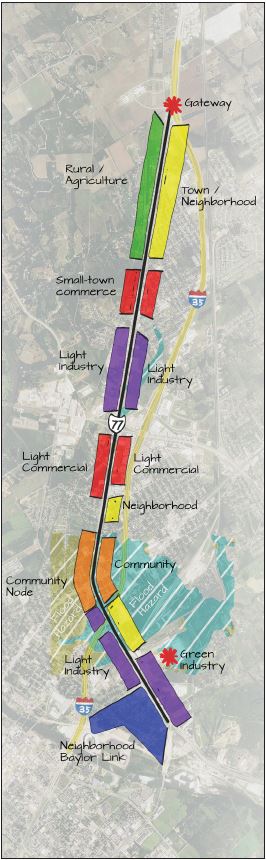 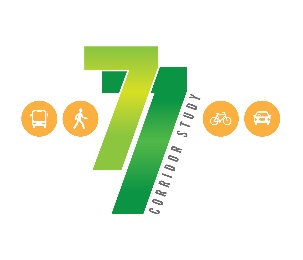 Character Zones
Marlin Hwy Interchange
MLK Jr. Blvd
McLane Stadium
Baylor University
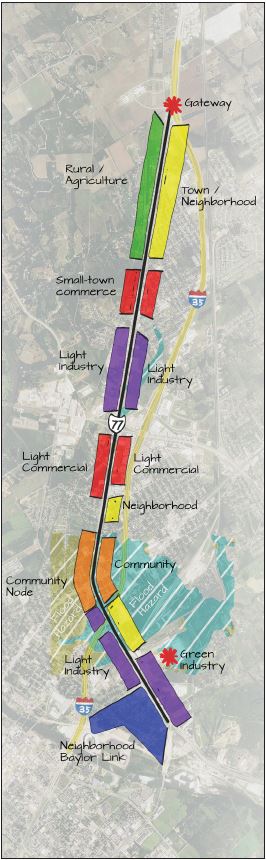 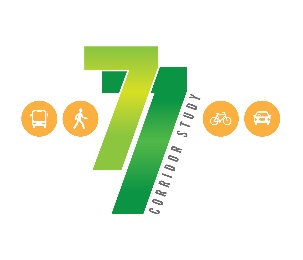 Character Zones
Connects 
SH 6 and IH-35
SH 6 to 
College Station
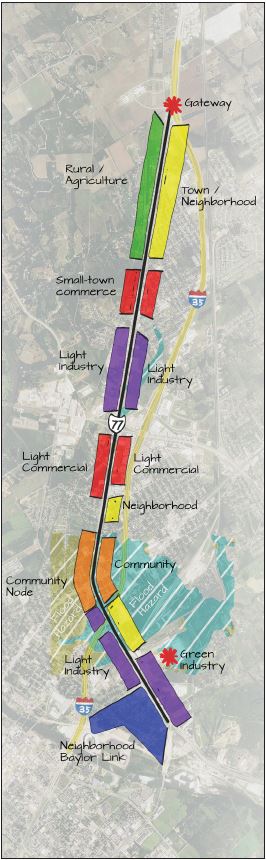 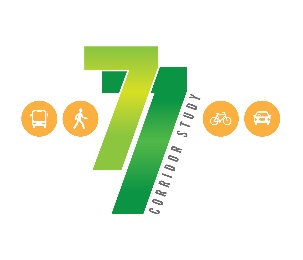 Character Zones
IH-35 Interchange
(Redesigned by TxDOT
Baylor Research and Innovation Collaborative
Railroad
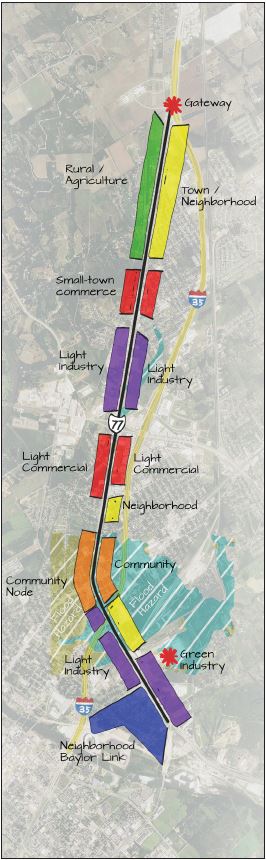 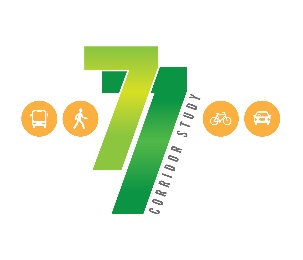 Character Zones
US 84 Interchange
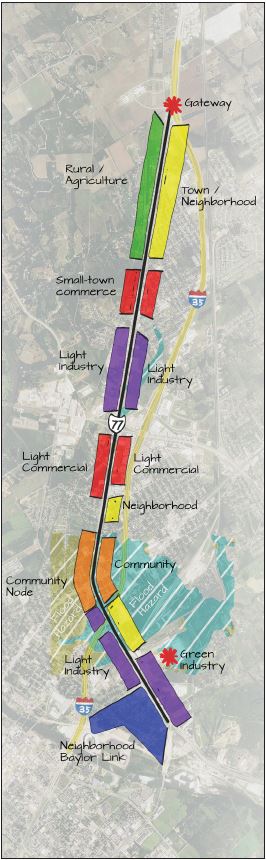 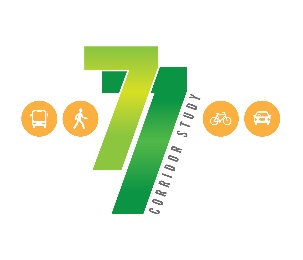 Character Zones
Behrens Circle
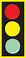 Retail
HEB
Sam’s Club
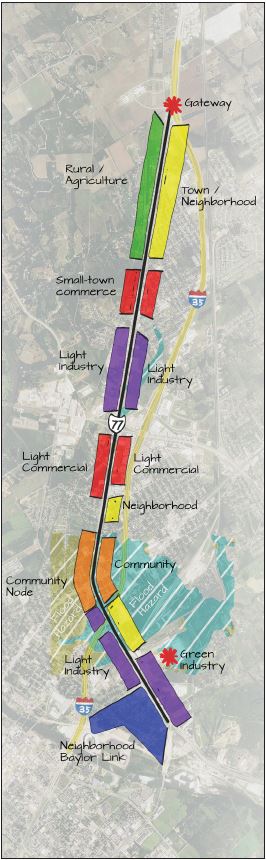 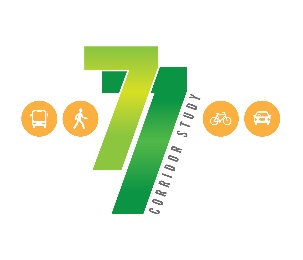 Character Zones
Home Depot
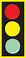 FM 3051/Loop 340 Interchange
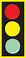 Walmart
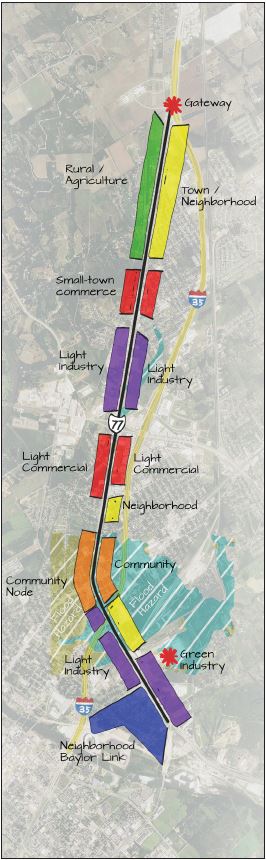 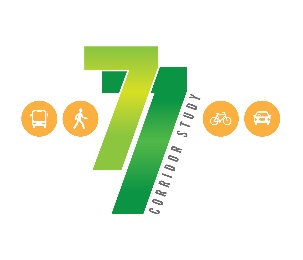 Character Zones
Alamo Steel
Meyers Ln
Railroad
Tymco
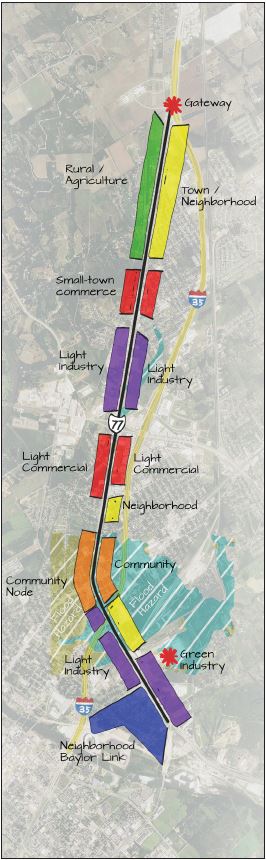 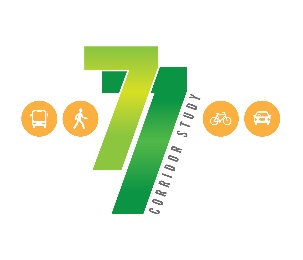 Character Zones
Flood Plain, Rural
Residential
E. Craven Ave
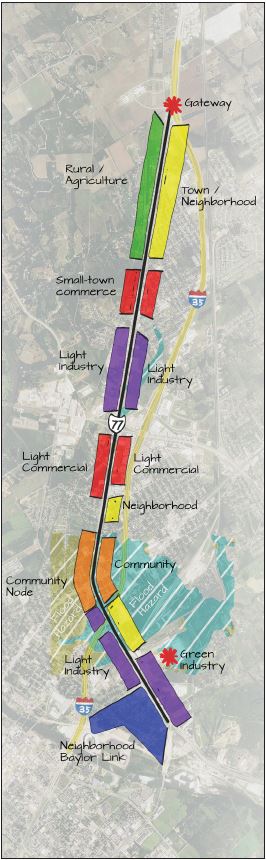 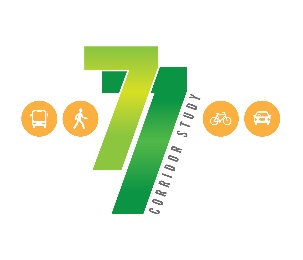 Character Zones
Connally ISD
TSTC
E. Crest Dr
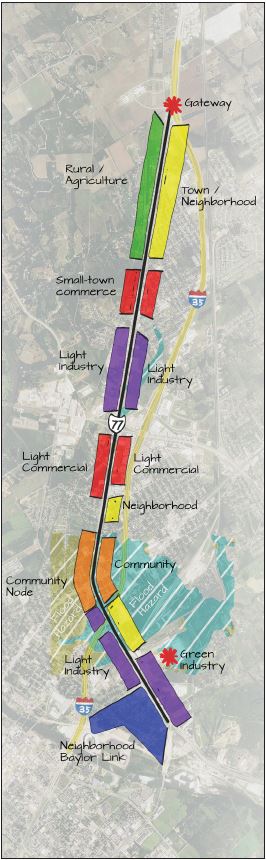 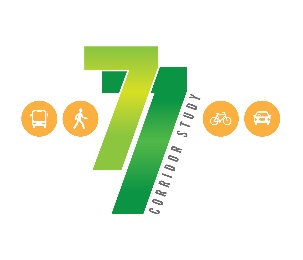 Character Zones
IH-35 Interchange
Connally ISD
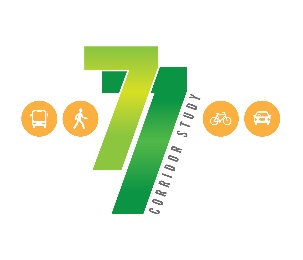 Pedestrians and Bicyclists
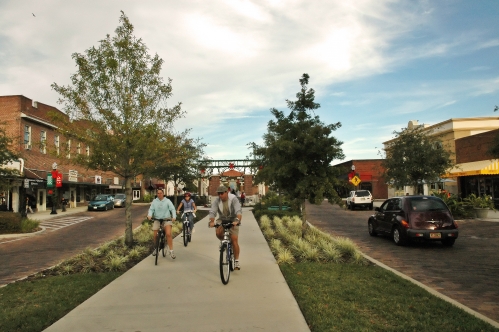 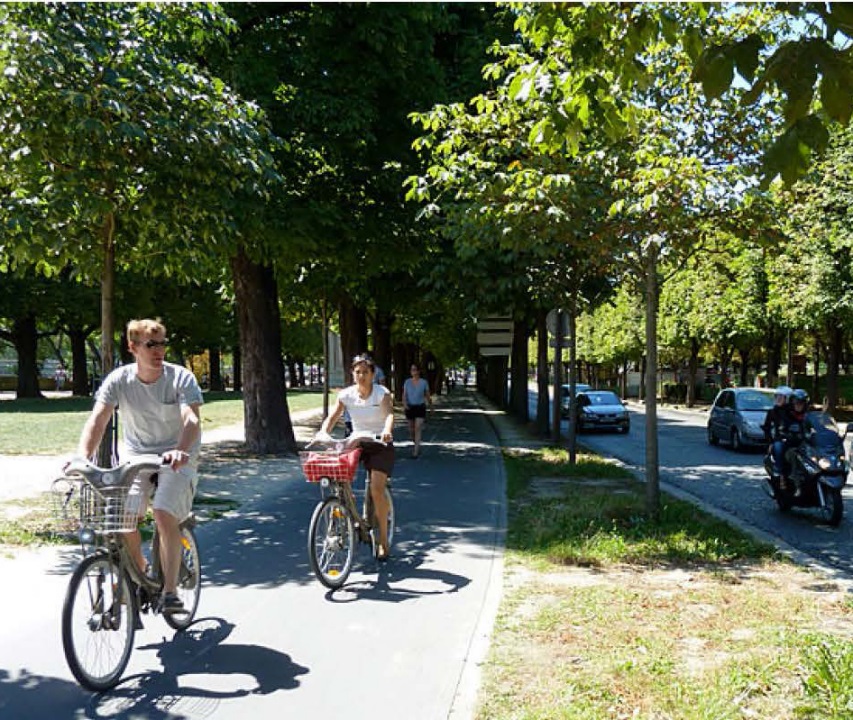 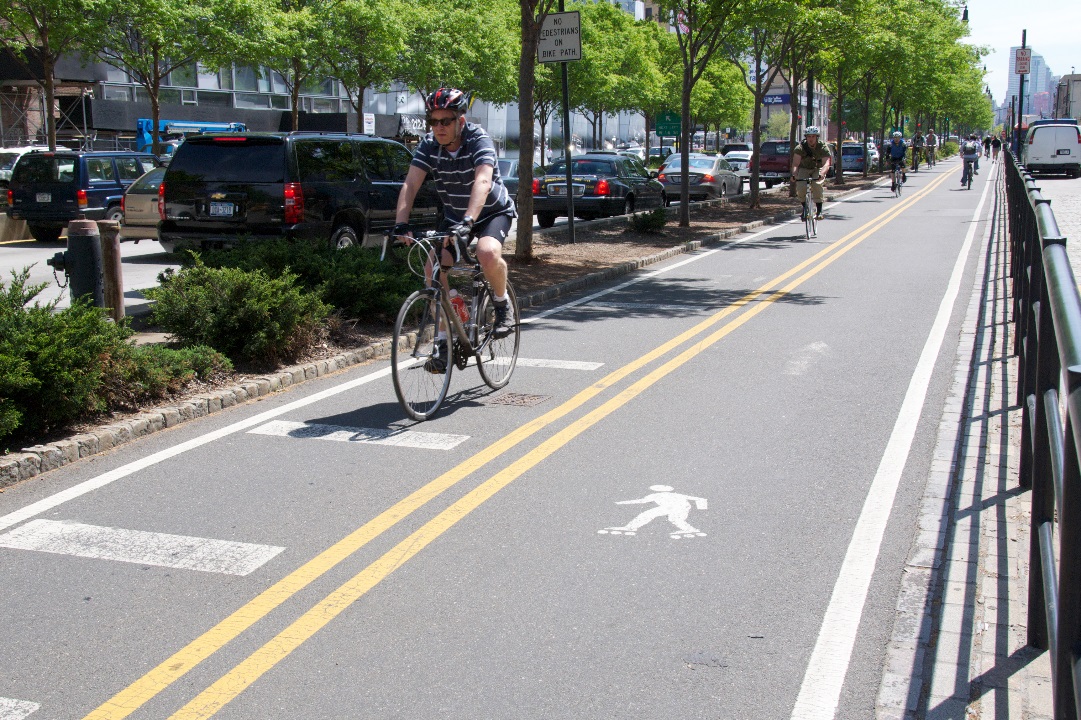 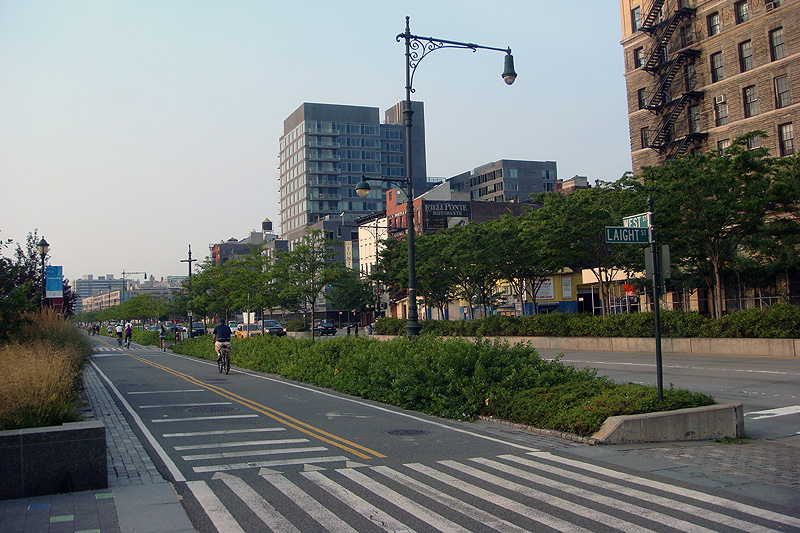 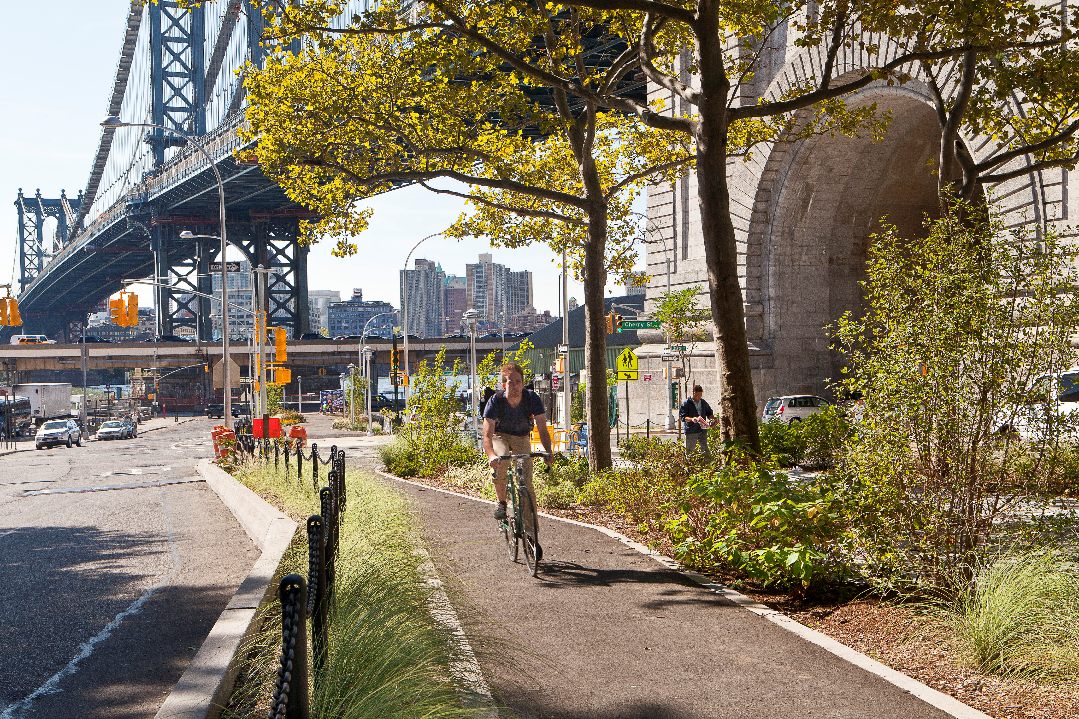 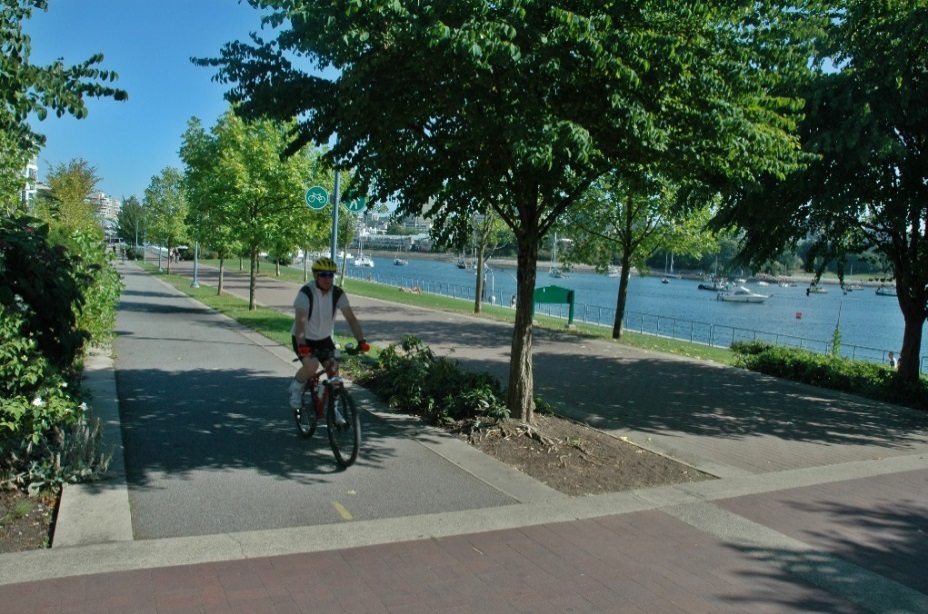 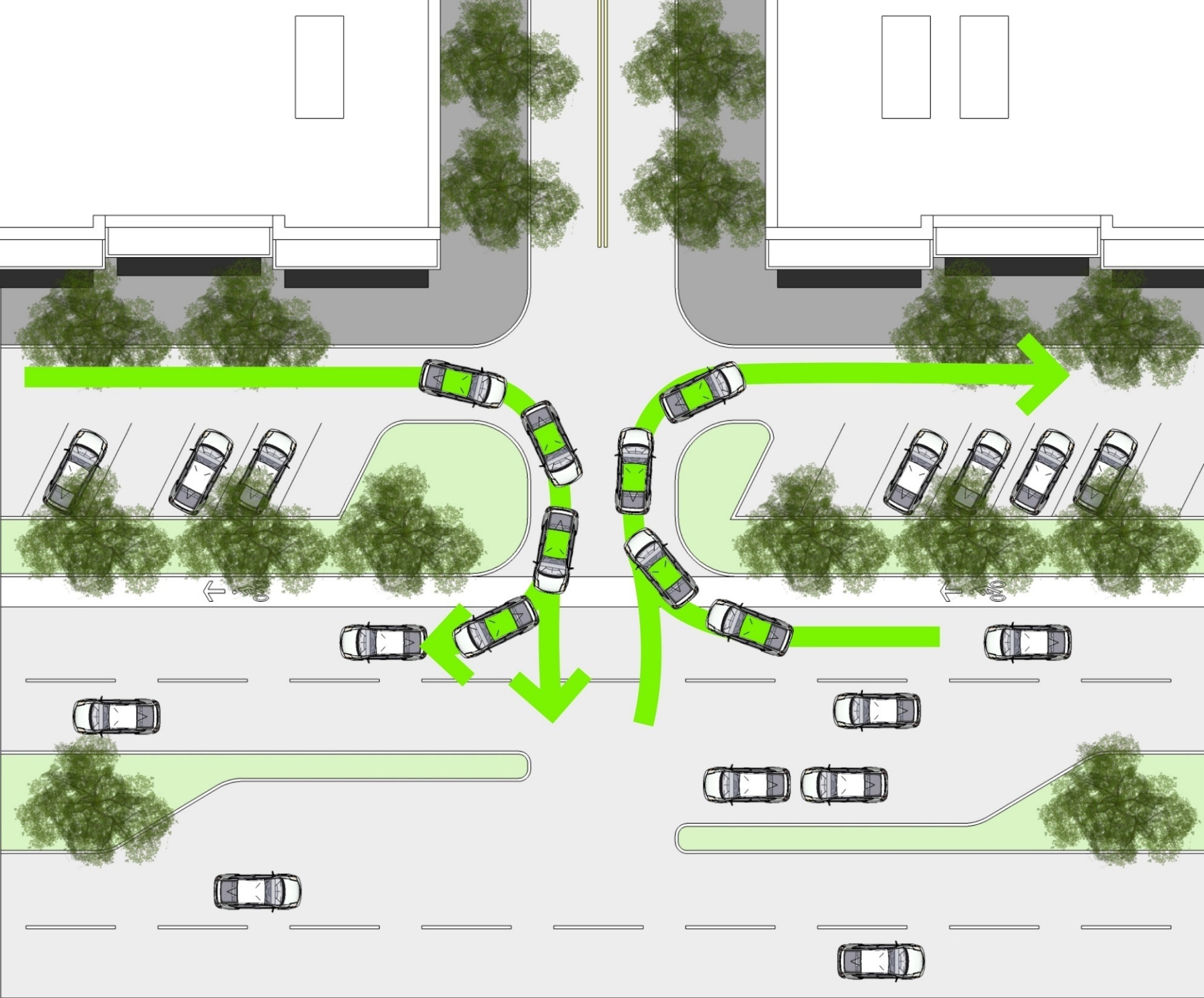 Special Use Parallel Roads
Convert to 1-way
Add parking, as needed
Add pedestrian amenities, as needed
At industrial, convert ownership and maintenance
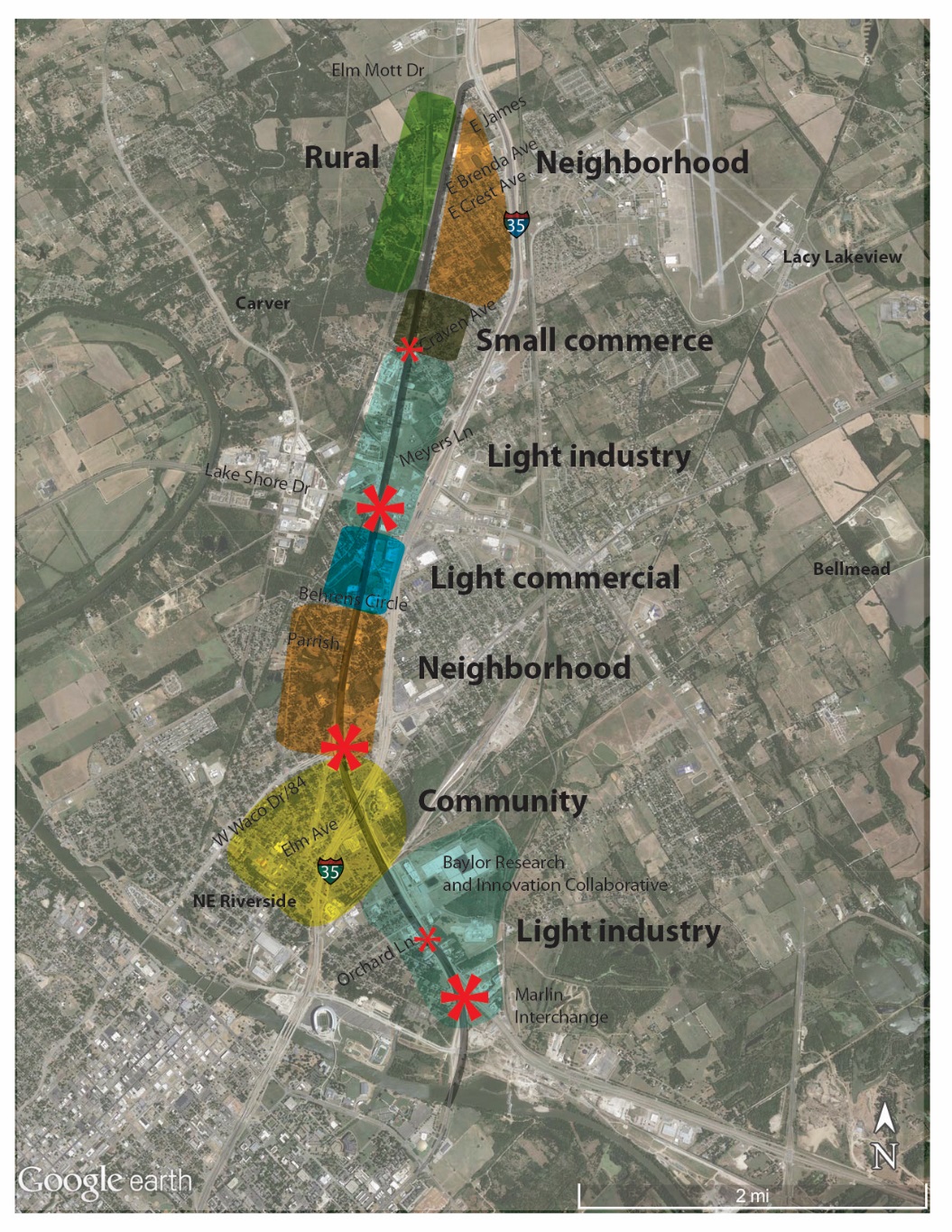 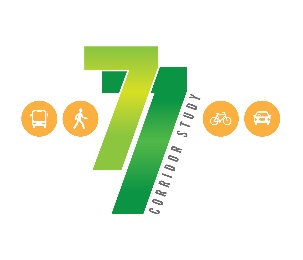 Emerging Features
Boulevard
Access control
Special use parallel roads
Bicycle and pedestrian accommodations
Roadway network enhancement
Special intersection treatments
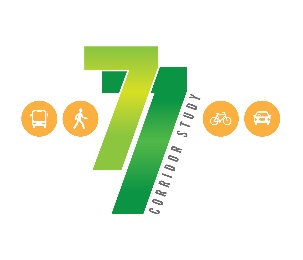 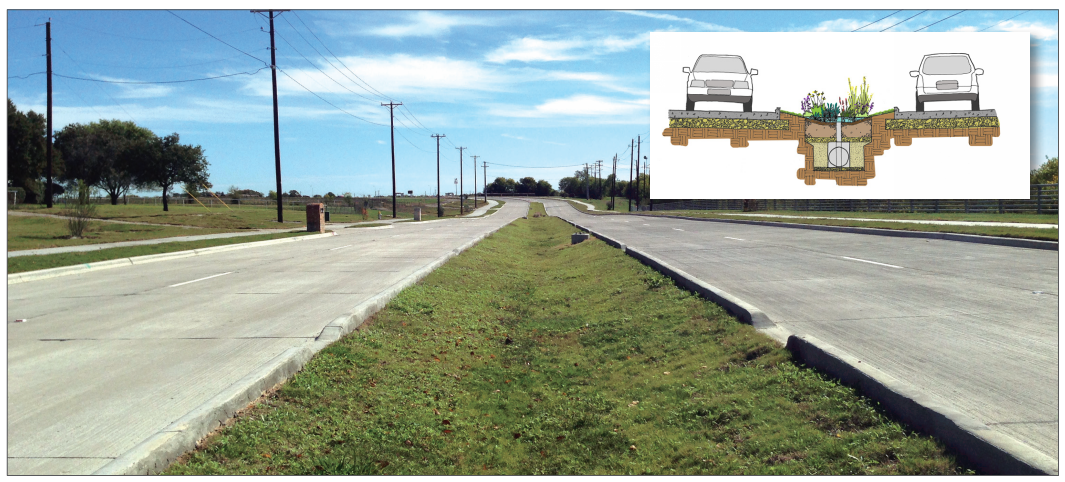 Boulevard Section
Four 13’ travel lanes w/ curbs
Approximately 20’ median
Retain center drainage
Create pass-thru curbs to median drainage
Landscape/xeriscape some median areas
Remove shoulders and add outside curbs, pass-thru where needed
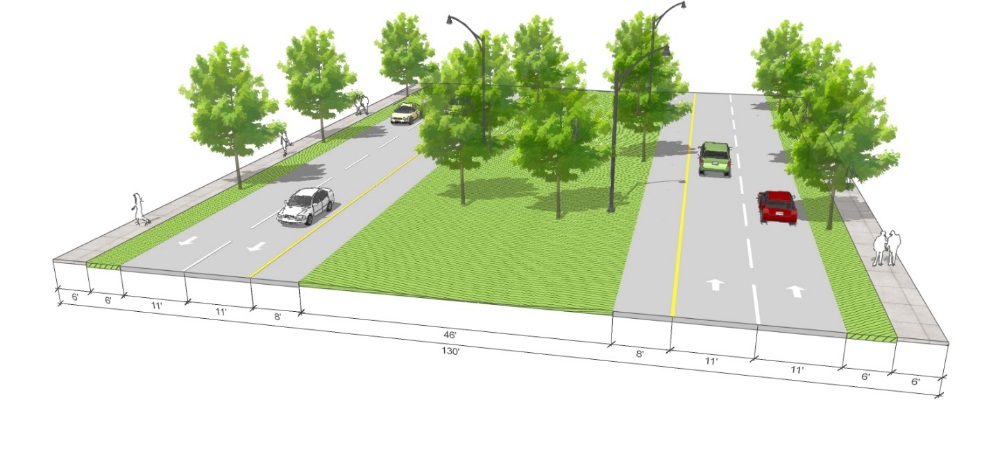 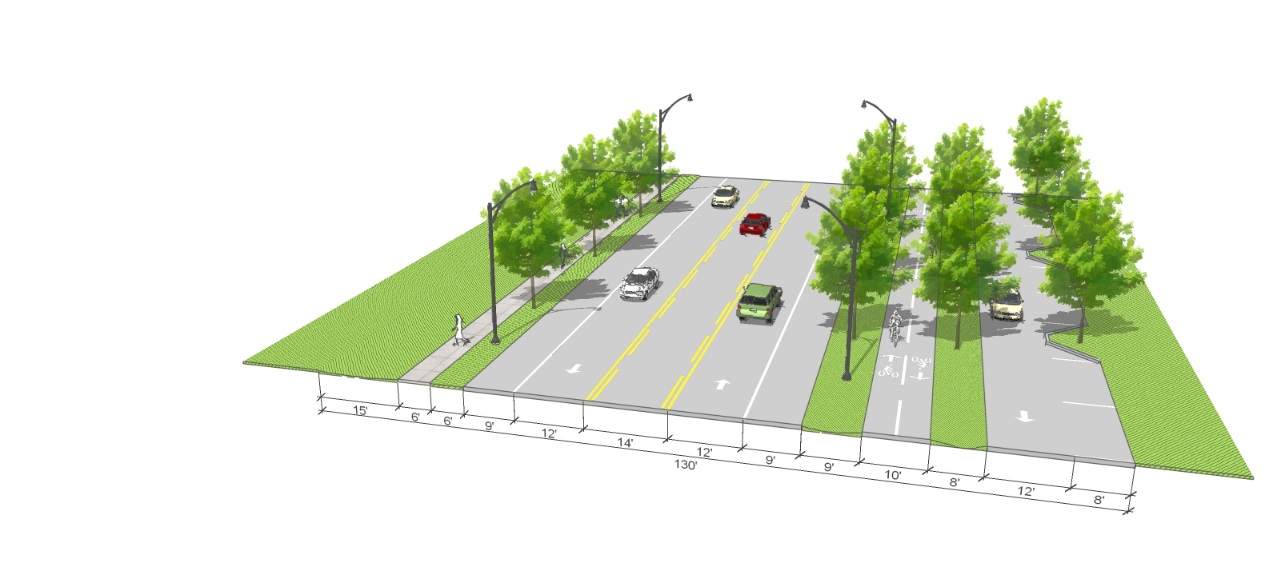 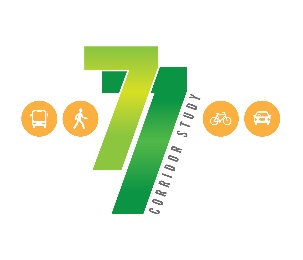 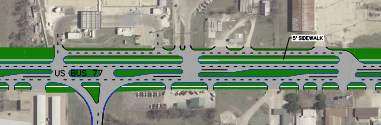 Access Control
Physical Medians, Openings, Driveways
Left turn bays in median
Formalize driveways
Driveway consolidation if possible
Retain key parallel service roads
Enhance parallel Old Dallas Road
Provide ample strategic median openings
Keep some short segments of parallel roads for special uses 
Create shared parking zones
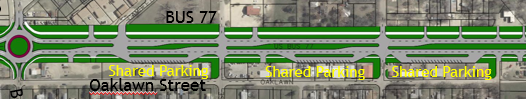 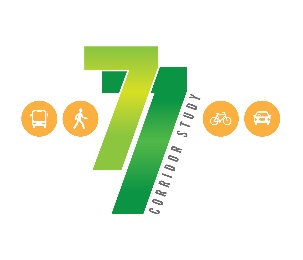 Special Intersection Treatments
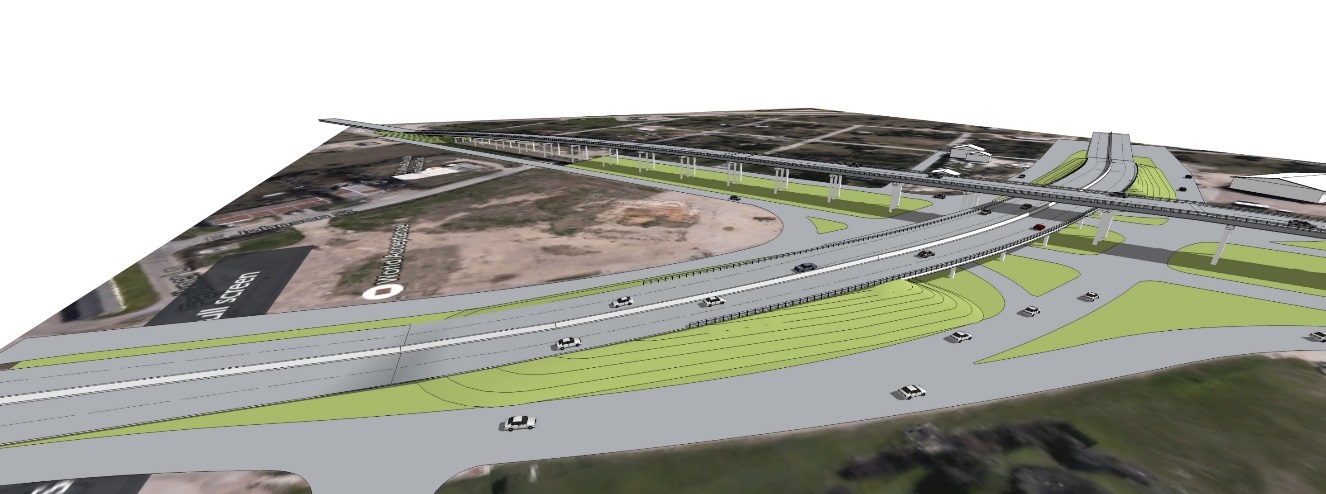 Bring multi-level intersections back to grade
Marlin Highway
Orchard Lane
Waco Drive (Potts interchange)
Consider modern roundabouts at key locations
Marlin Highway
Orchard Lane
Waco Drive
Behrens Circle
Craven Avenue
Crest Drive
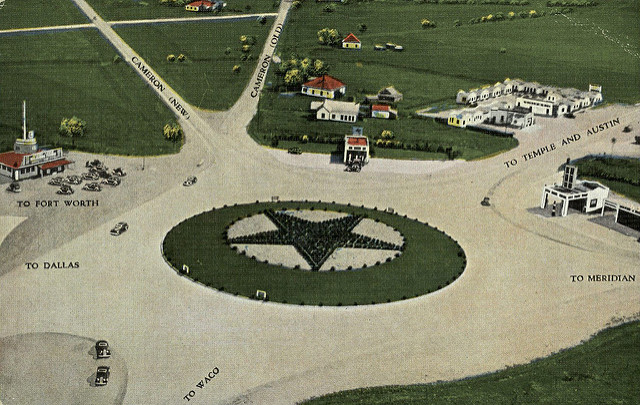 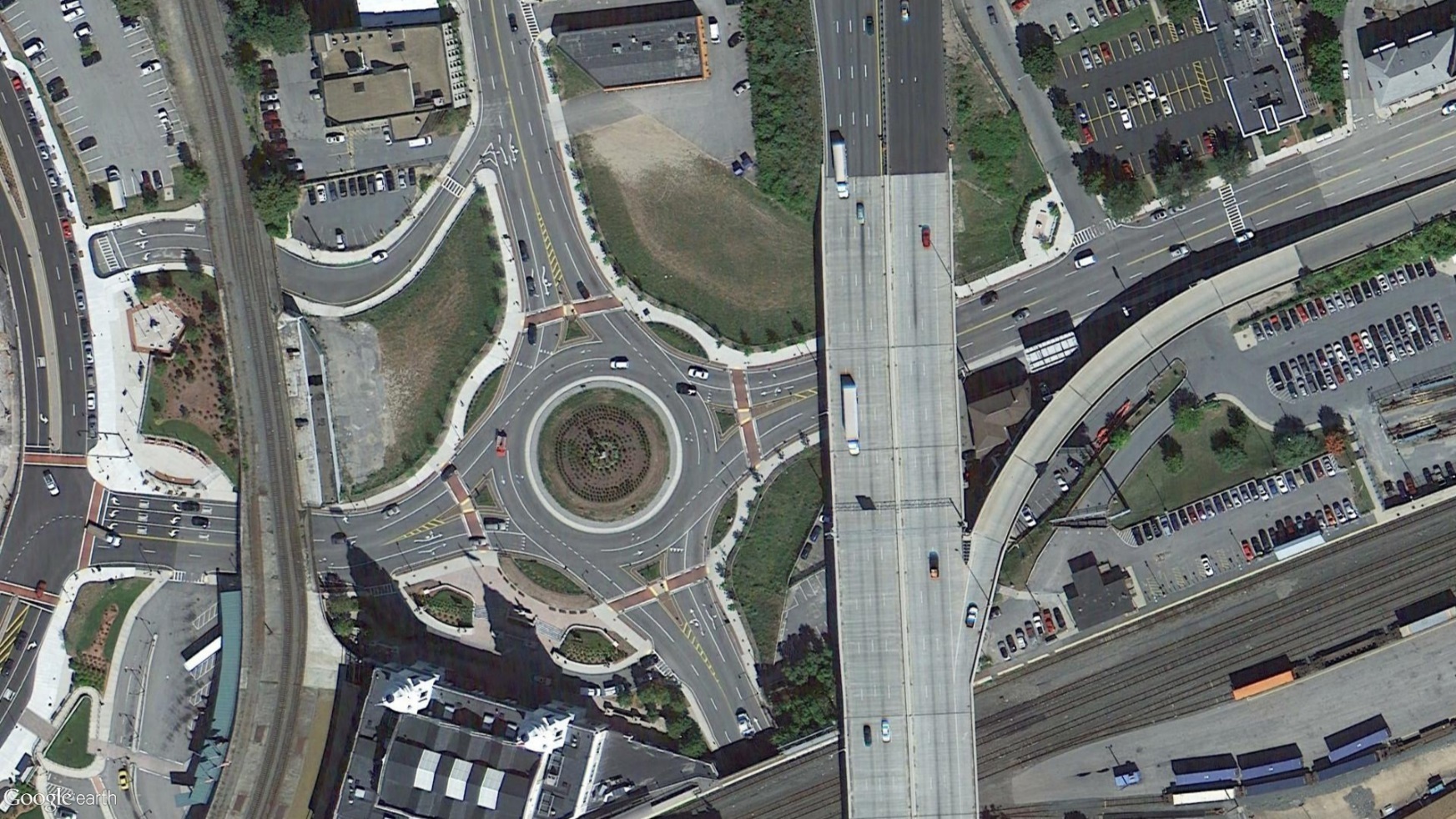 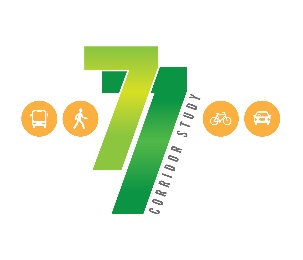 Modern Roundabouts
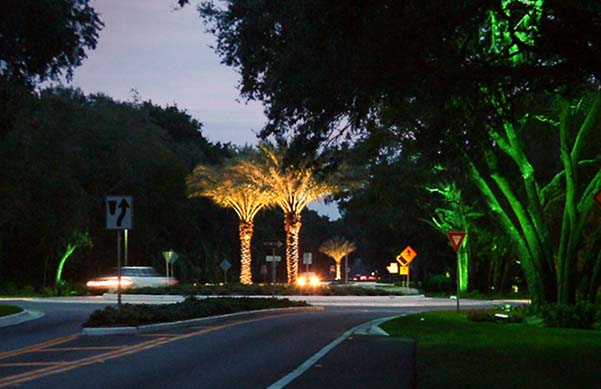 Perform as good of better than signals under certain traffic conditions
Create a less intense traffic operation
Can denote transition between character zones
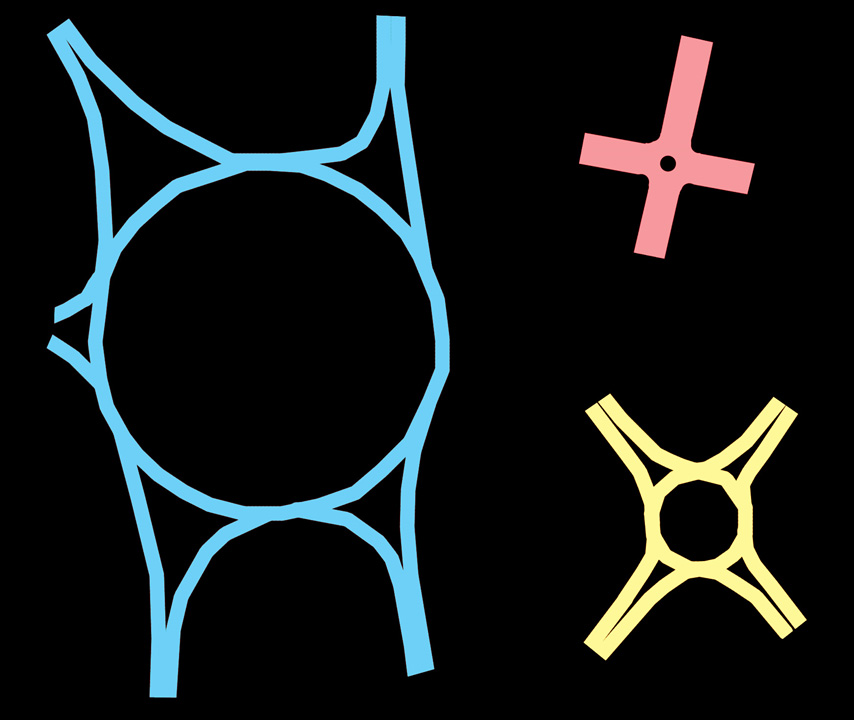 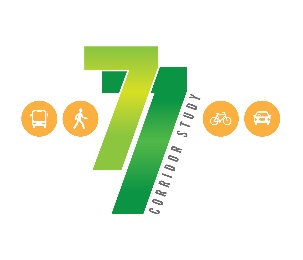 Mini-Traffic
Circle
Traffic Circle
Modern
Roundabouts
In Context
Modern
Roundabout
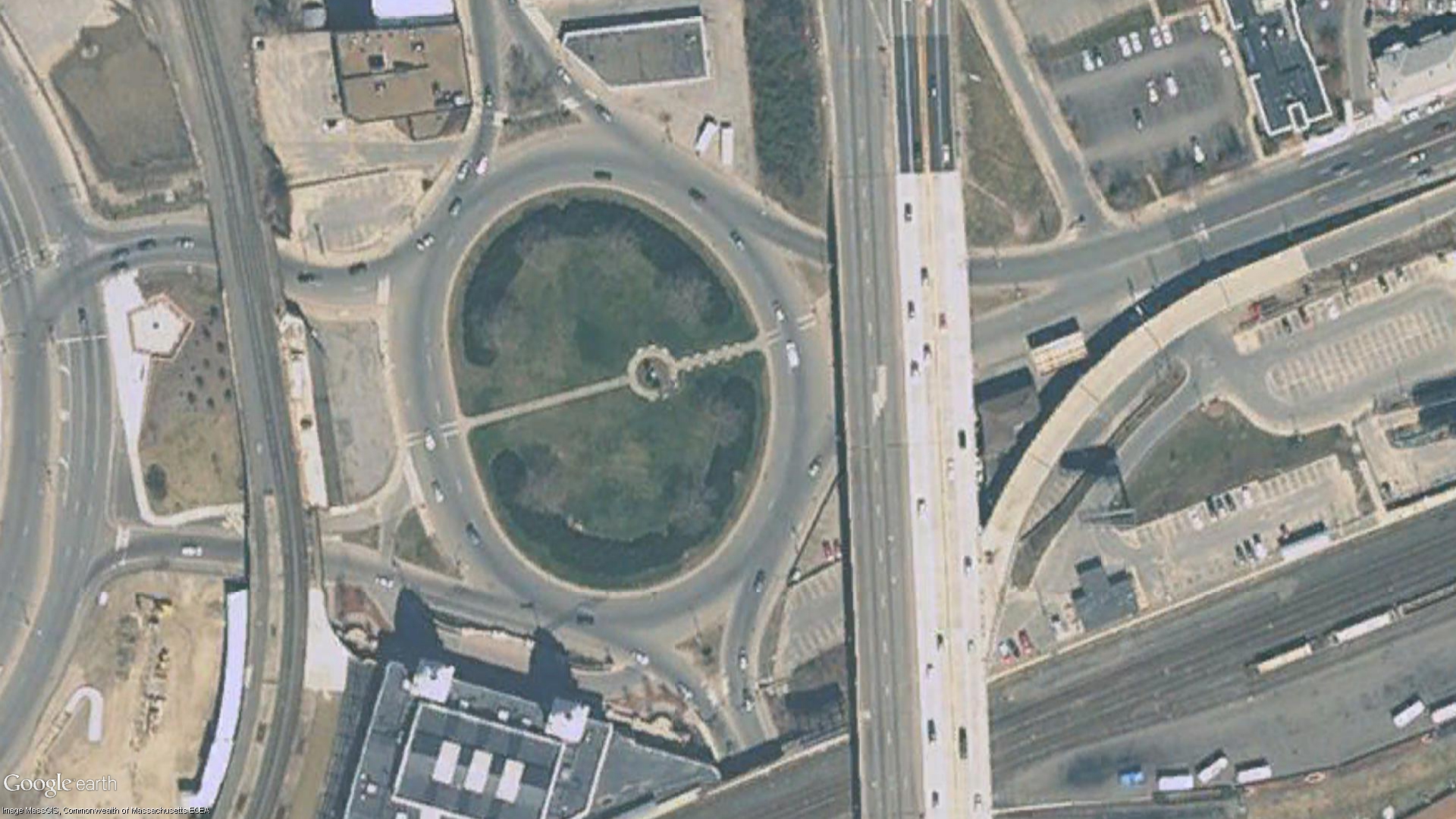 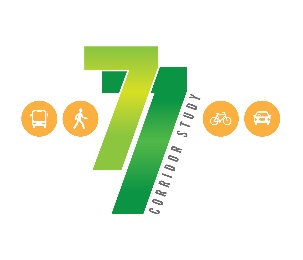 Before:
Traffic Circle
Worcester, MA
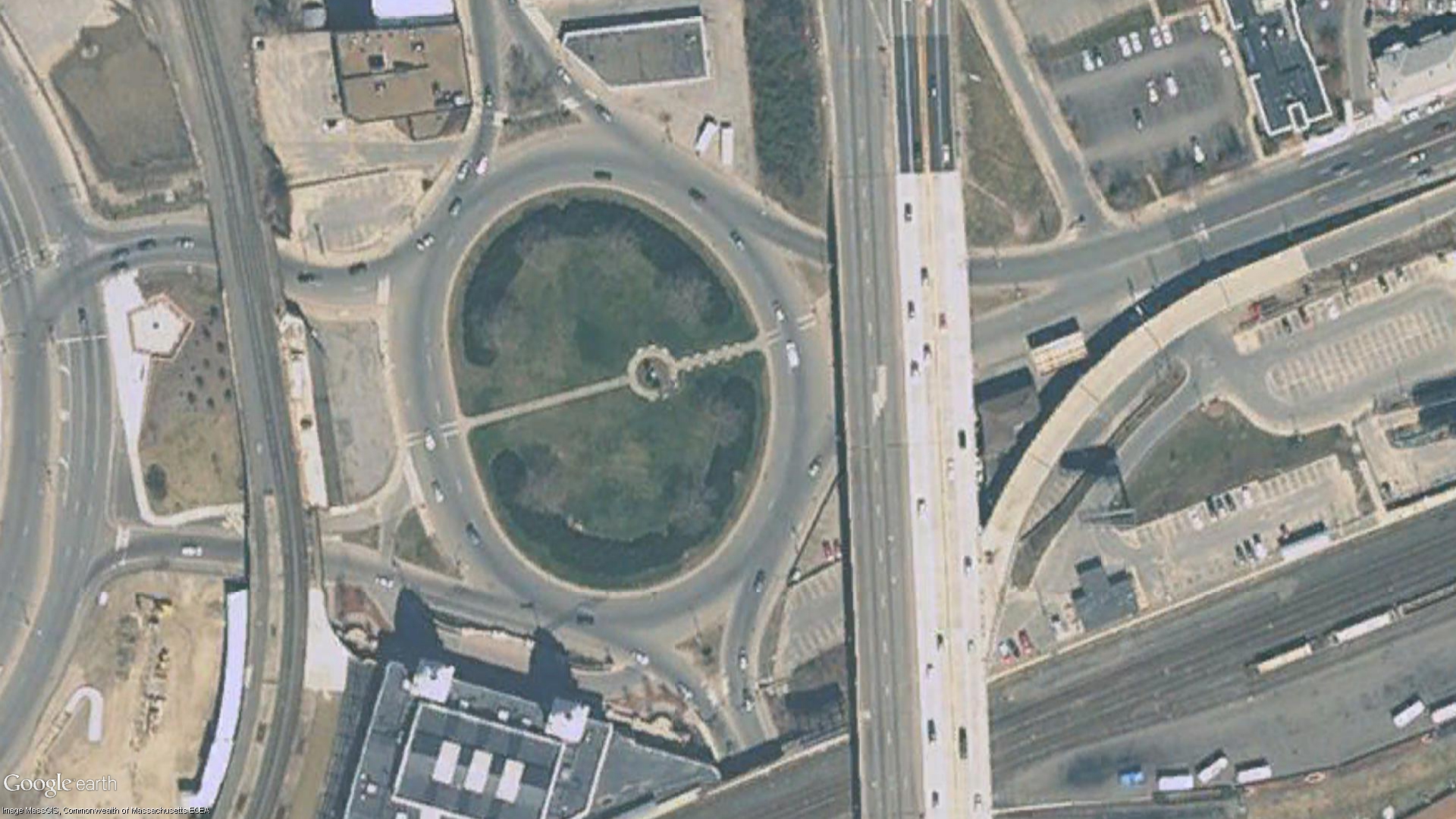 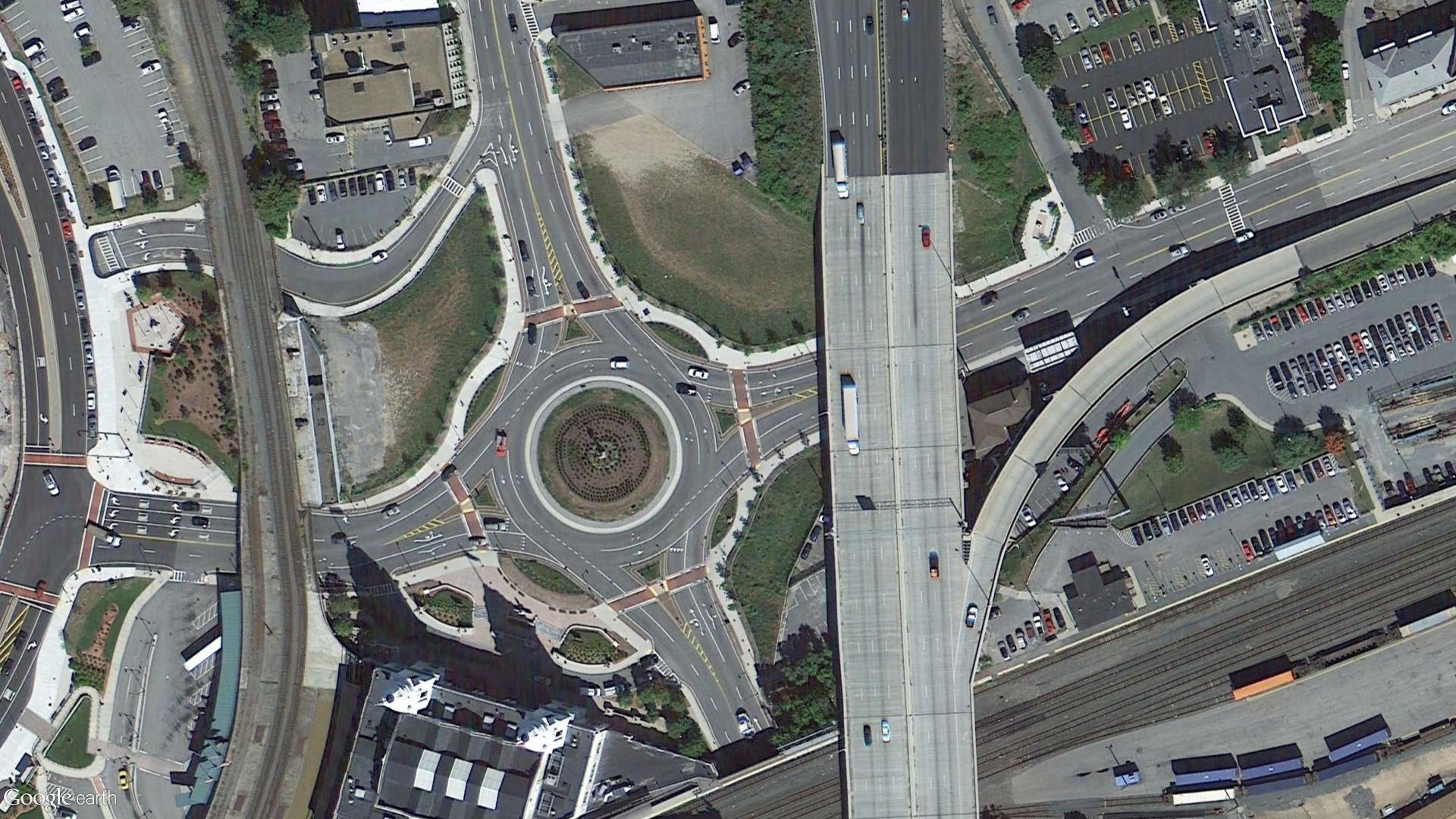 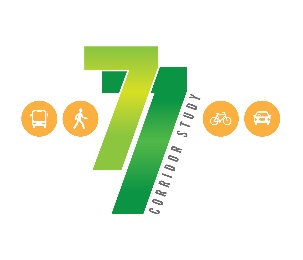 After:

Roundabout
Worcester, MA
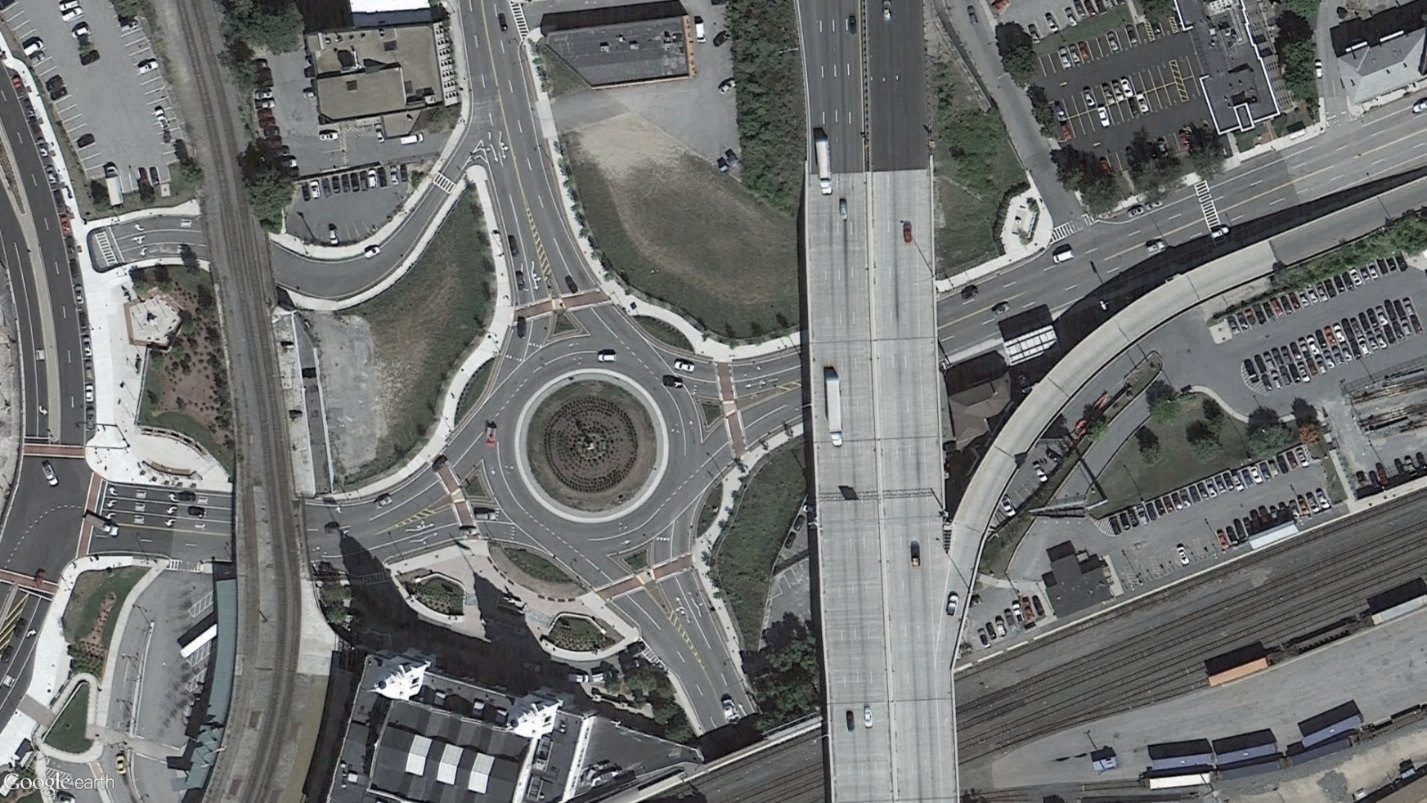 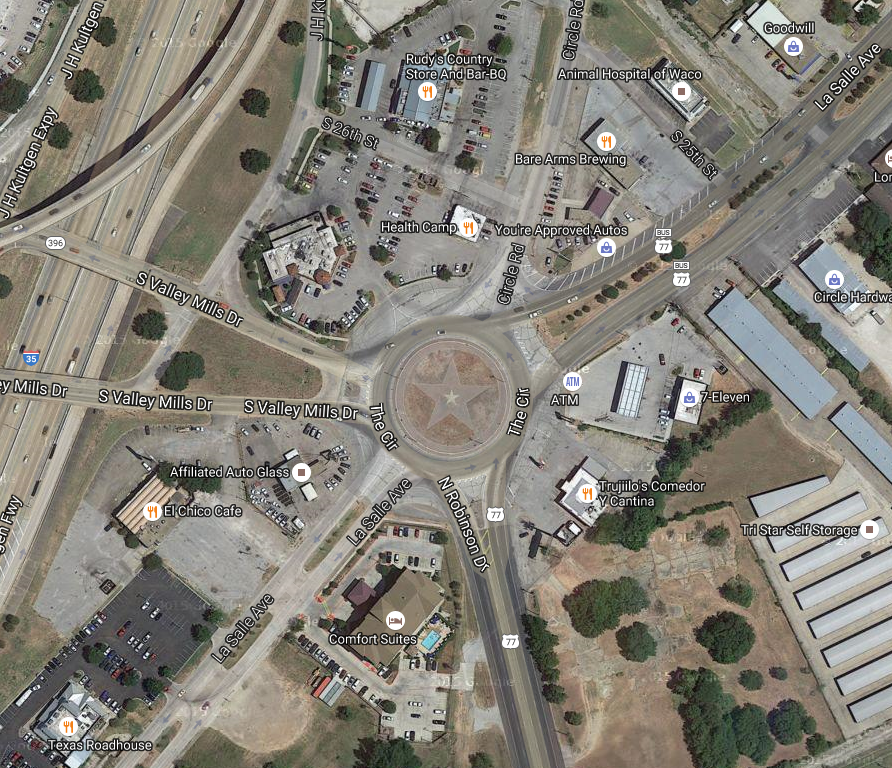 Comparison to the size ofWaco’s OldTraffic Circle
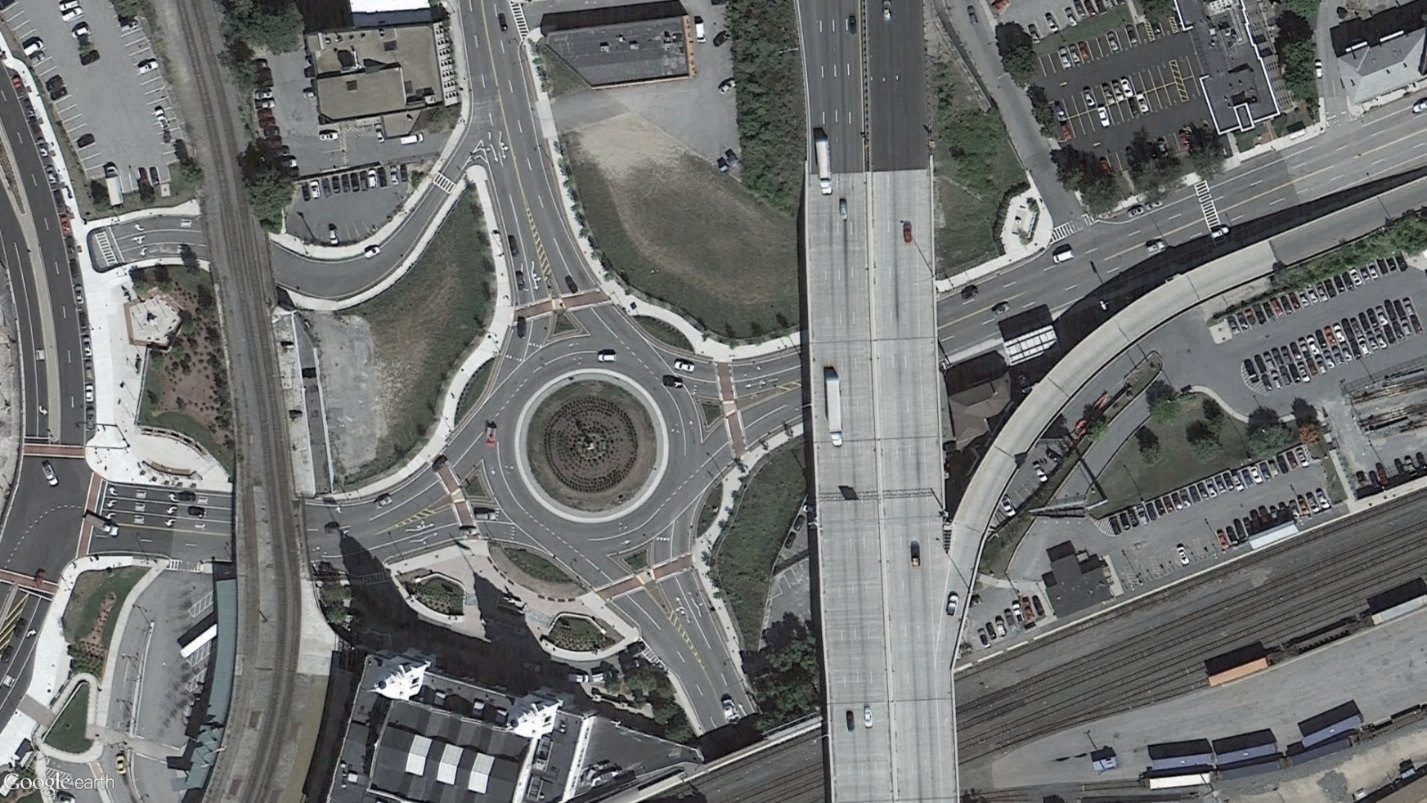 Worcester, MA
Waco, TX
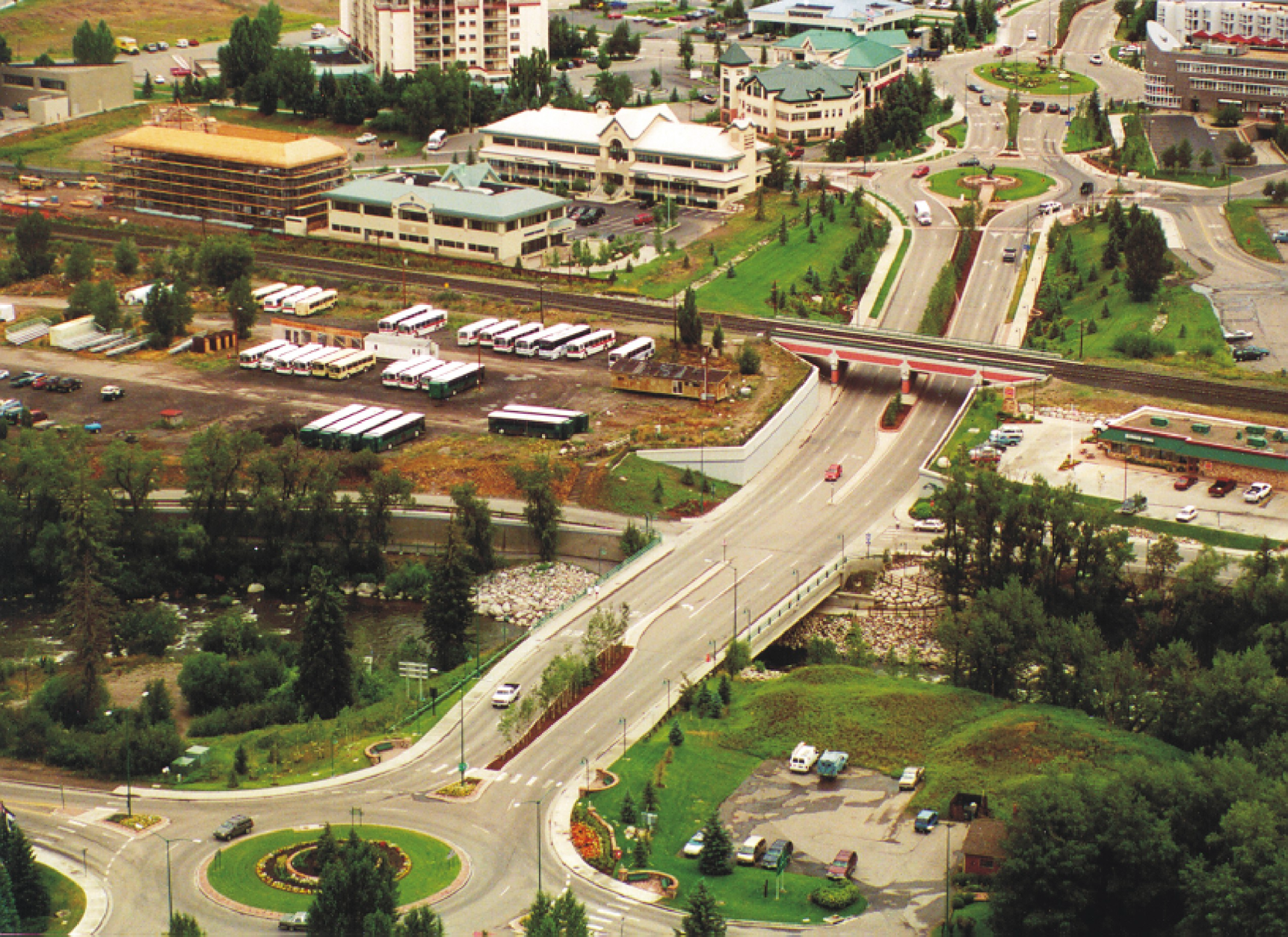 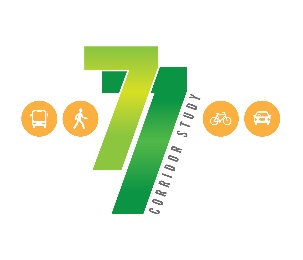 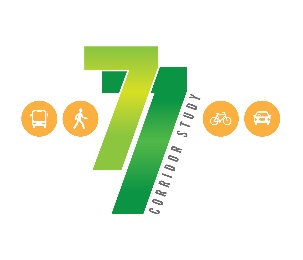 Illustrative Design of BUS 77, p1
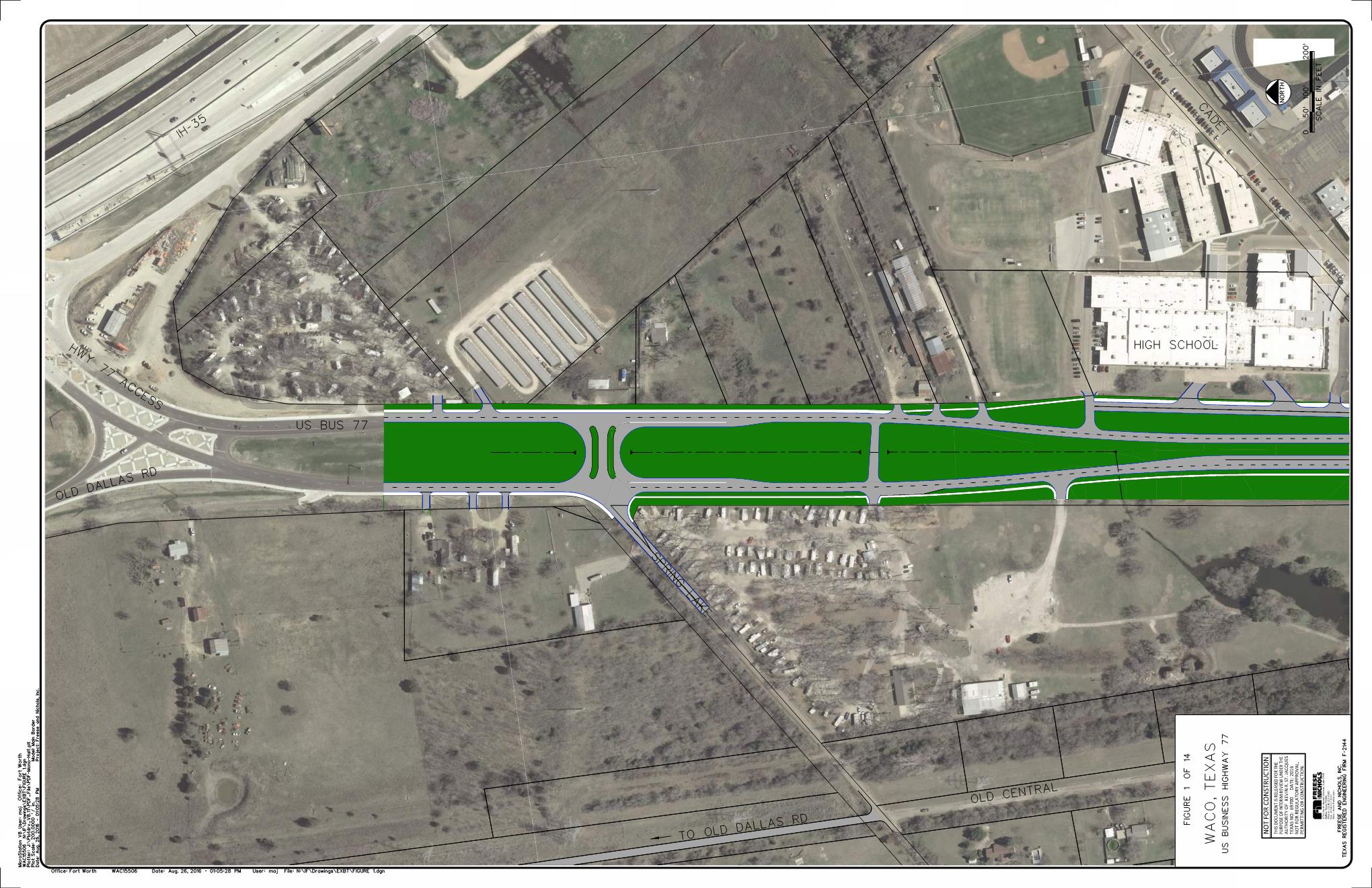 Cadet Way
Sidewalk
N. Lacy Drive
BUS 77
Sidewalk
Bus Pullover
N
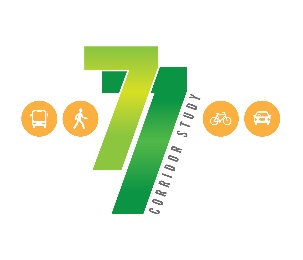 Illustrative Design of BUS 77, p2
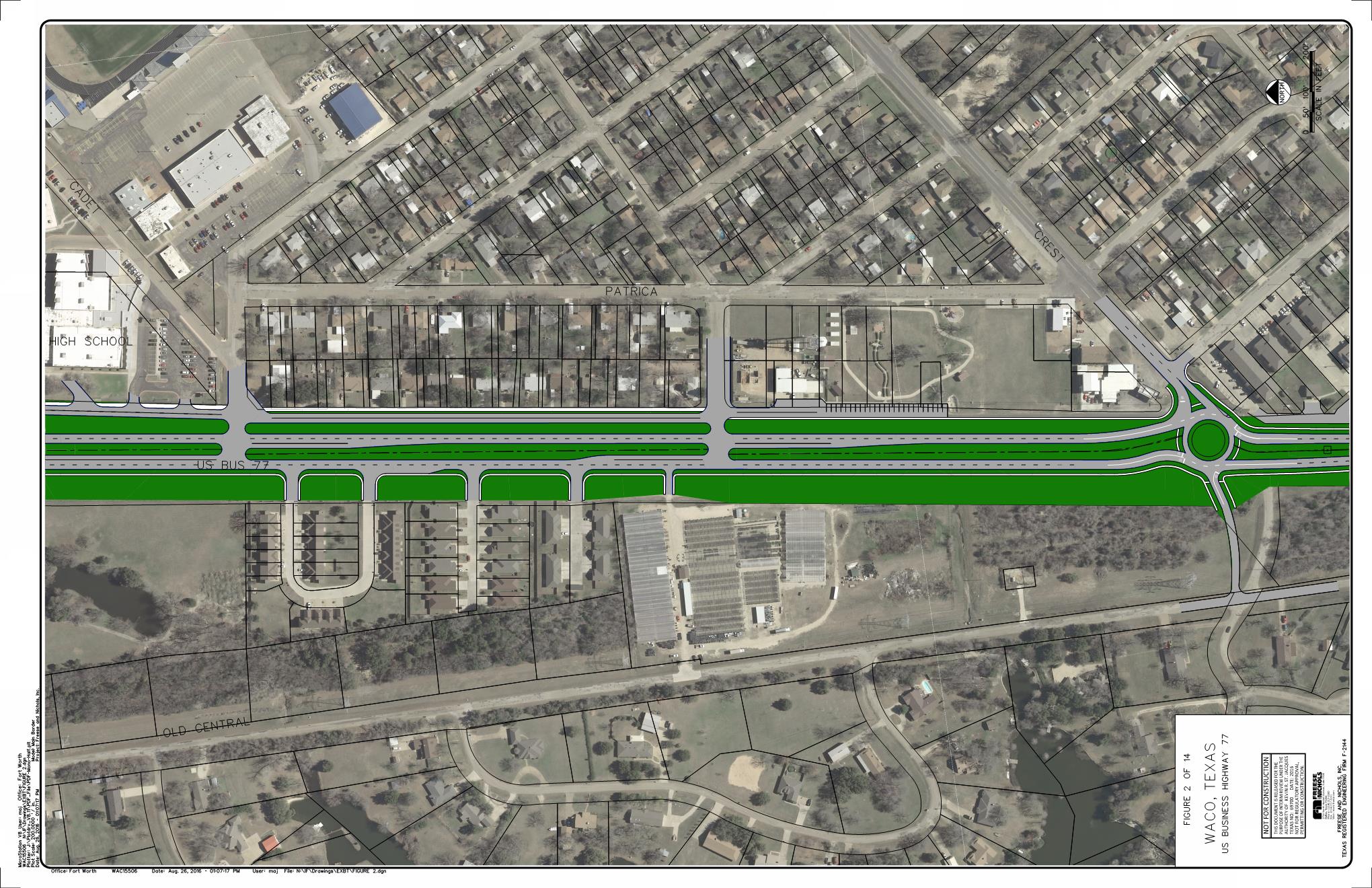 Cadet Way
N. Lacy Drive
Sidewalk
N. Lacy Drive (end)
BUS 77
Sidewalk
Bus Pullover
N
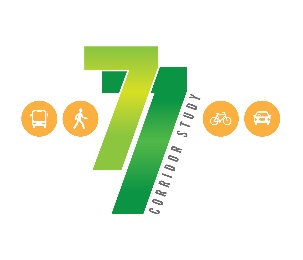 Crest Drive (FM 2417)
Closely spaced stops on Crest Drive create driver confusion
CREST DRIVE
US BUS 77
CREST
US BUS 77
N
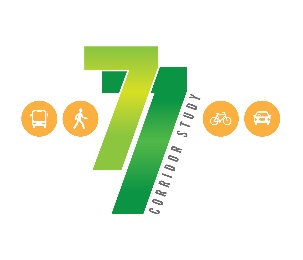 Crest Drive (FM 2417)
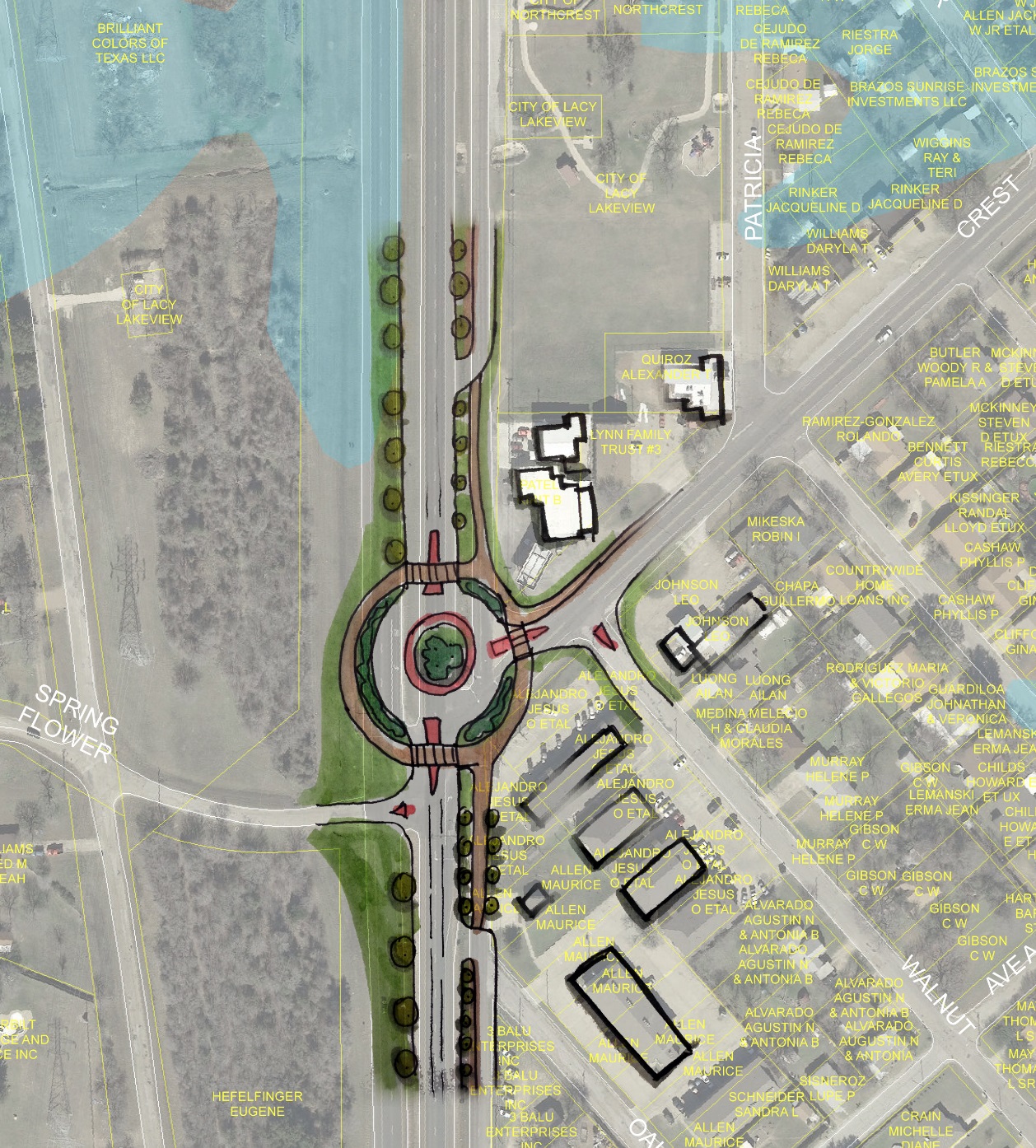 CREST DRIVE
US BUS 77
Potential Realignment
CREST
N
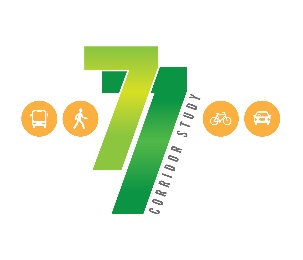 Illustrative Design of BUS 77, p3
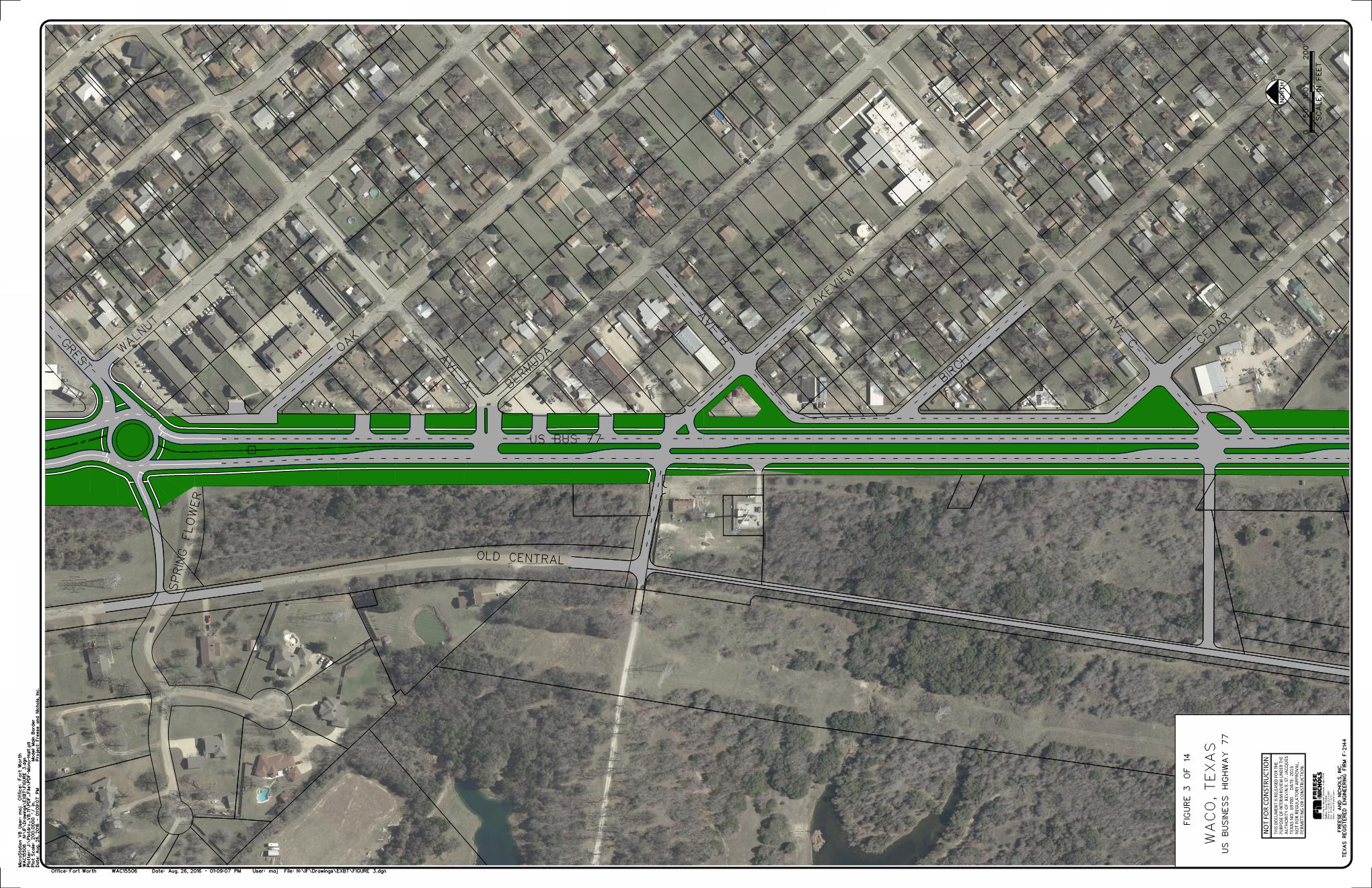 Crest Drive
Parallel Road for local circulation
N. Lacy Drive
Sidewalk
Sidewalk
BUS 77
Spring 
Flower Ln
Central Street
N
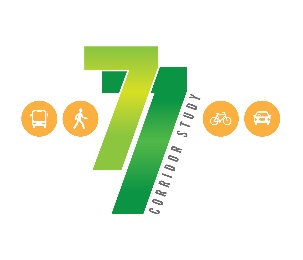 Craven Avenue
Closely spaced stops on Craven Avenue create driver confusion
CRAVEN
US BUS 77
N
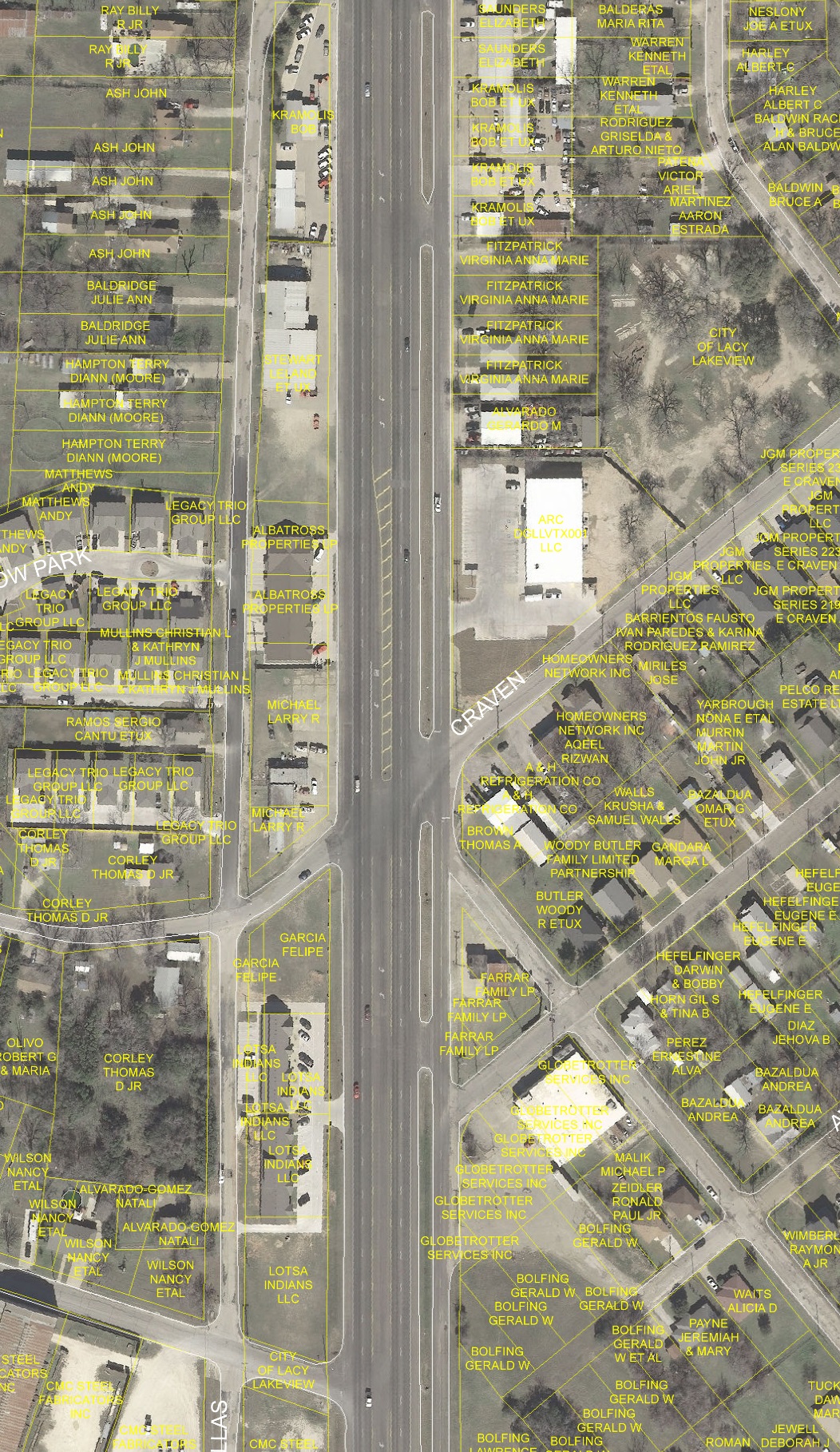 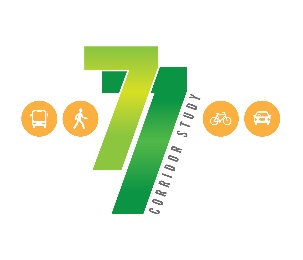 Craven Avenue
CRAVEN
US BUS 77
US BUS 77
N
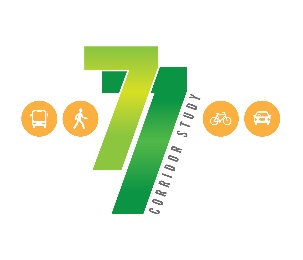 Illustrative Design of BUS 77, p4
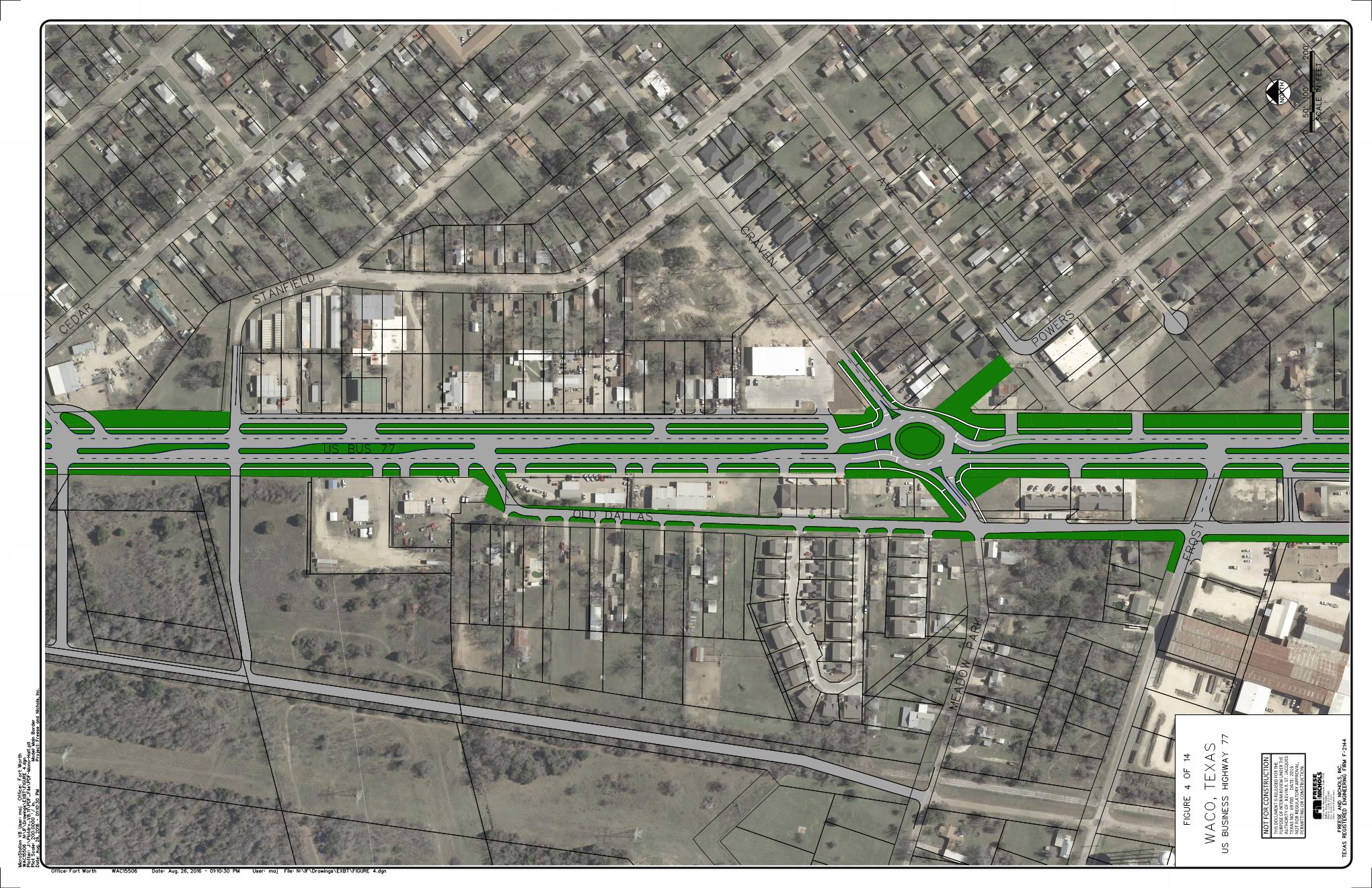 Craven Drive
BUS 77
N. Lacy Drive
Old Dallas Road
N
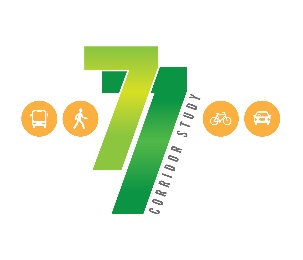 Illustrative Design of BUS 77, p5
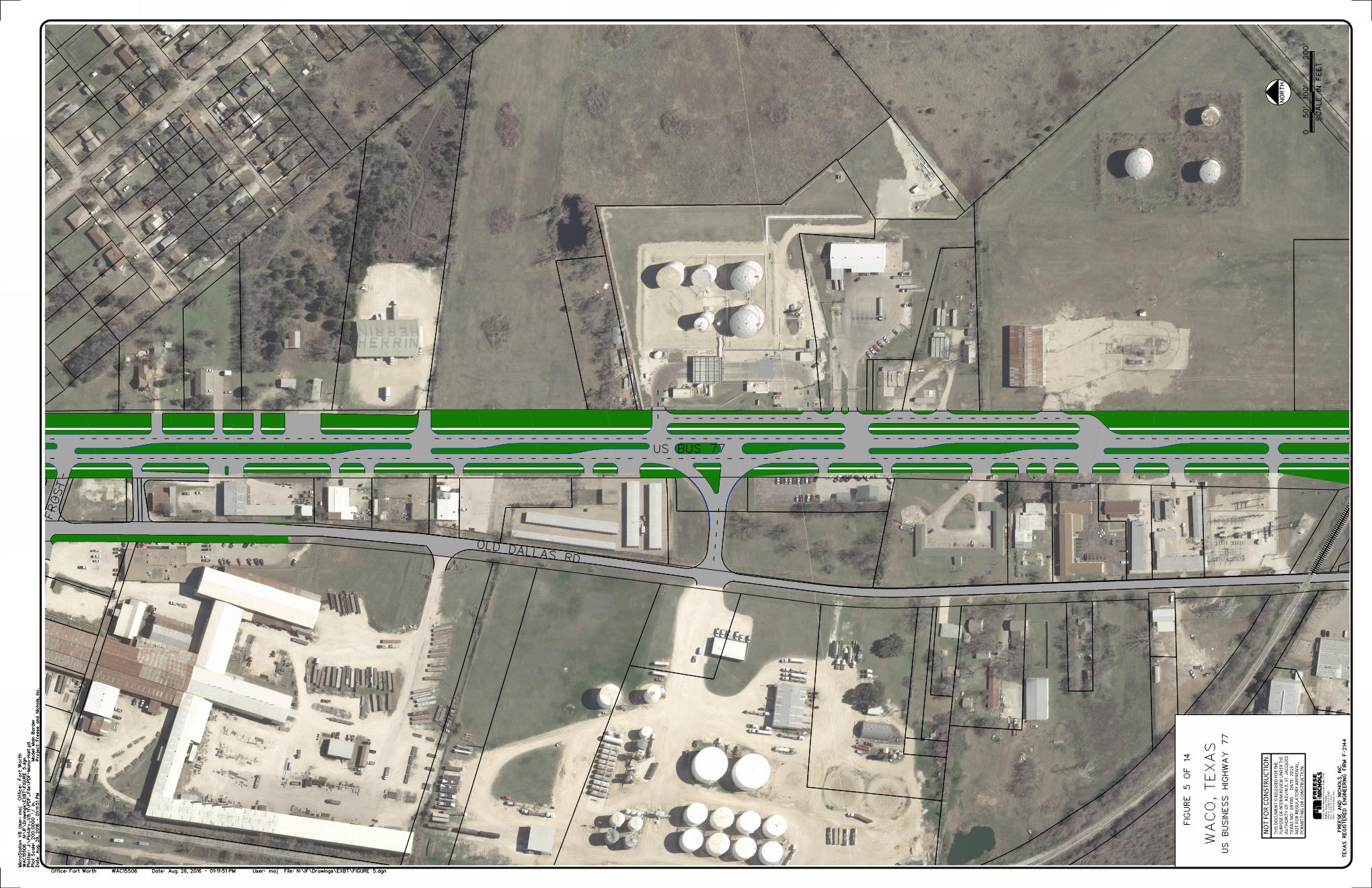 BUS 77
N. Lacy Drive
Old Dallas Road
RR Service Track
N
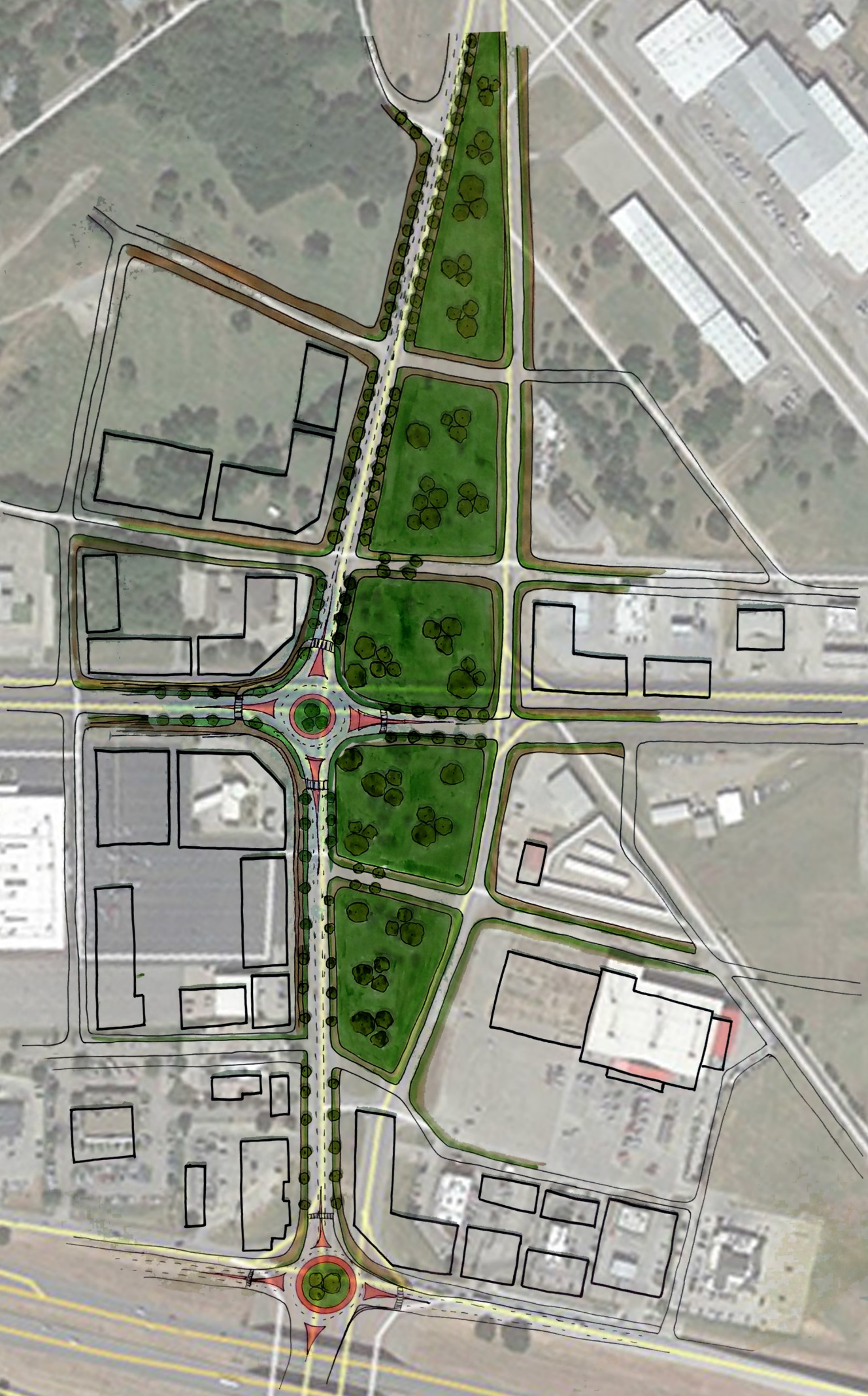 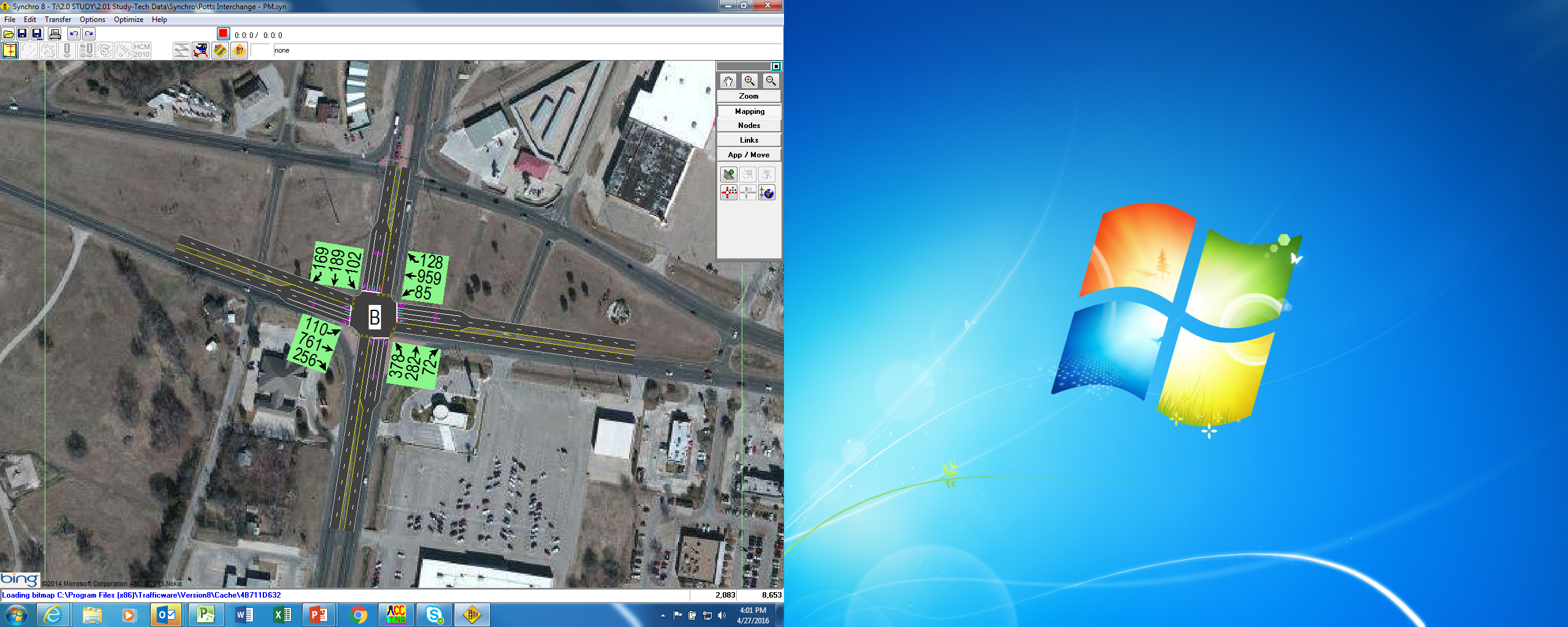 Traffic Analysis: Signal works well
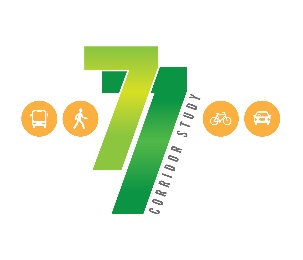 Lakeshore Gateway
PECAN LN
REVERE RD
US BUS 77
OLD DALLAS RD
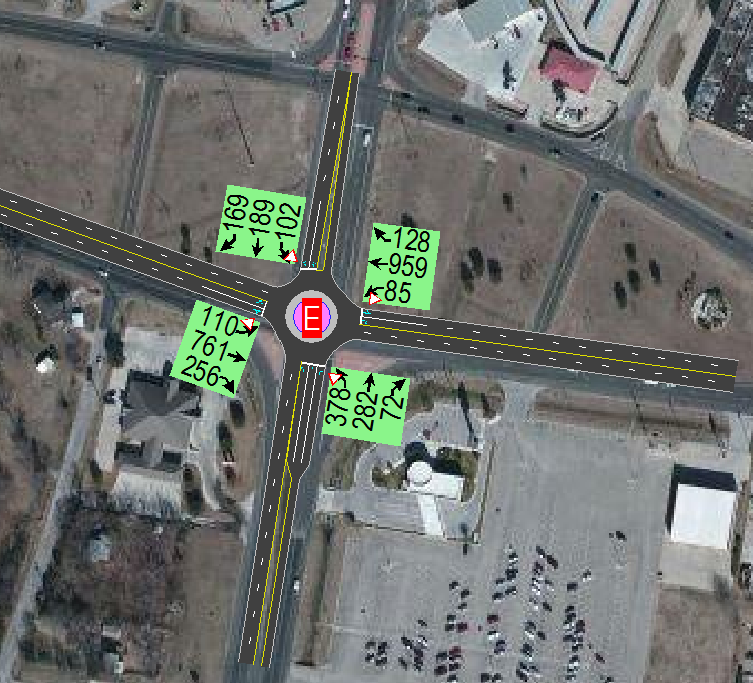 REMNANT RD
REMNANT RD
LOOP 340
LOOP 340
Traffic Analysis: Roundabout not good
N
N
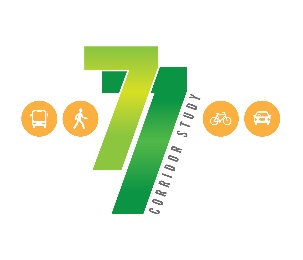 Illustrative Design of BUS 77, p6
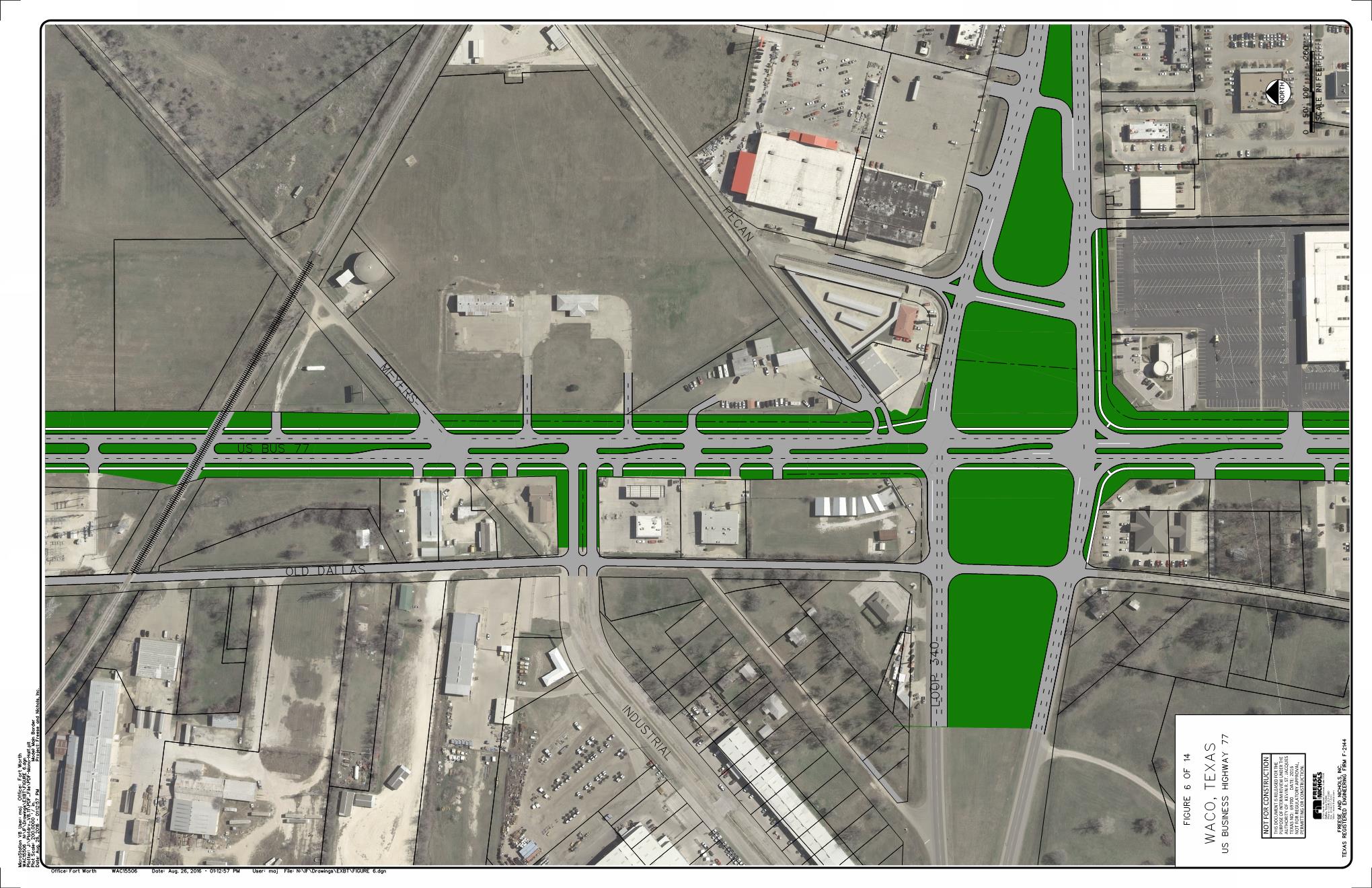 Myers Lane
Cross-
Over
Lanes
BUS 77
Old Dallas Road
Loop 340
RR Service Track
N
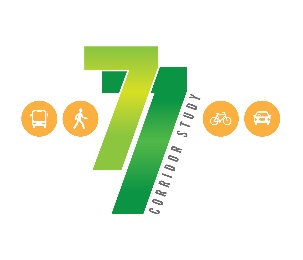 Illustrative Design of BUS 77, p7
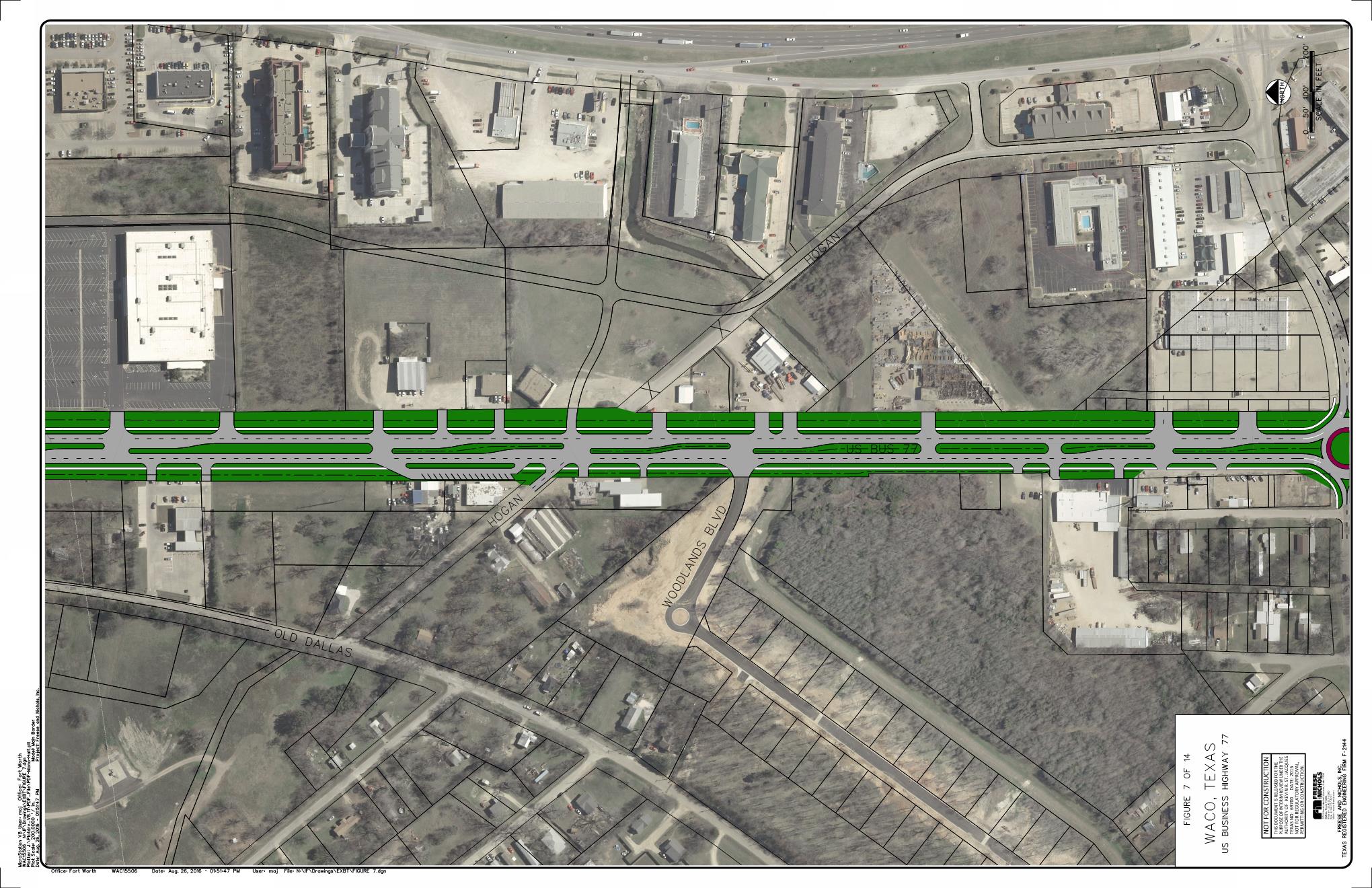 I-35
Hogan Lane
Behrens Circle
Hogan Lane
BUS 77
Shared Parking
Hogan Lane
Old Dallas Road
N
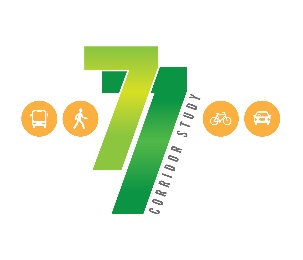 Illustrative Design of BUS 77, p8
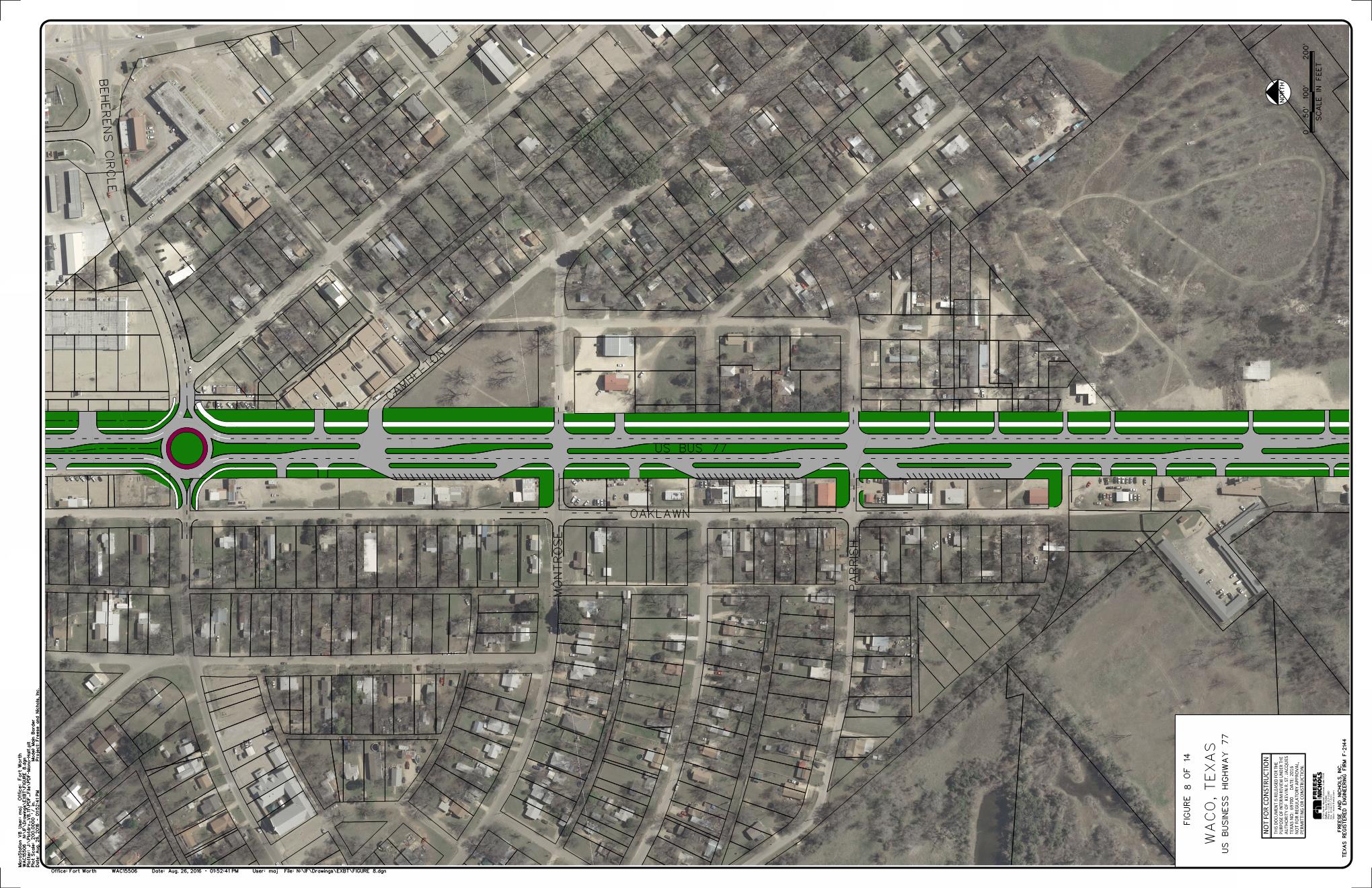 Behrens Circle
BUS 77
Shared Parking
Shared Parking
Shared Parking
Oaklawn Street
Behrens Circle
N
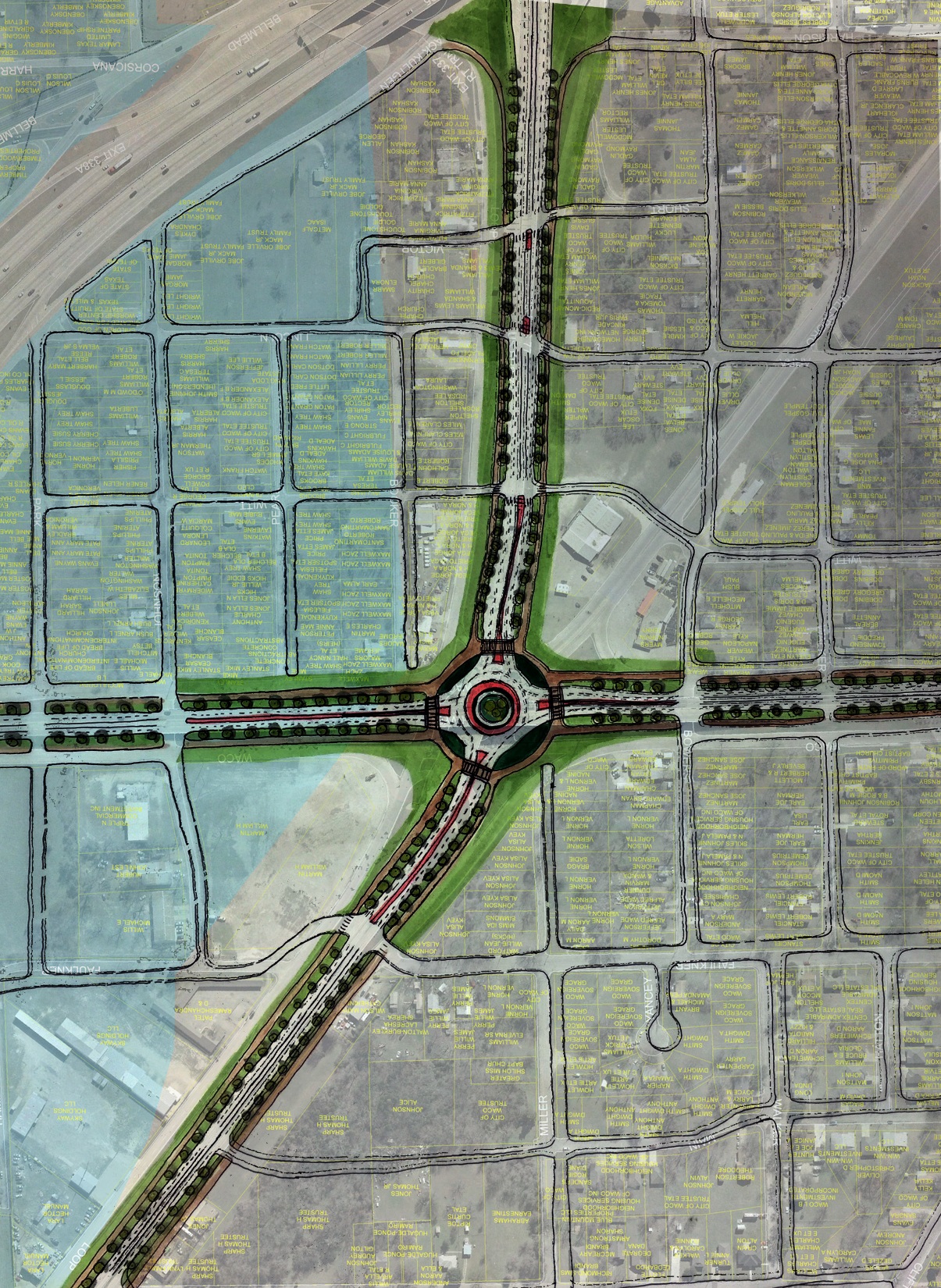 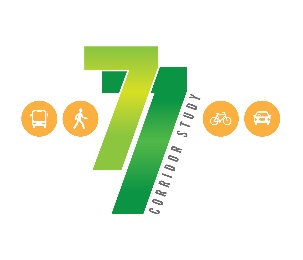 Potts Interchange
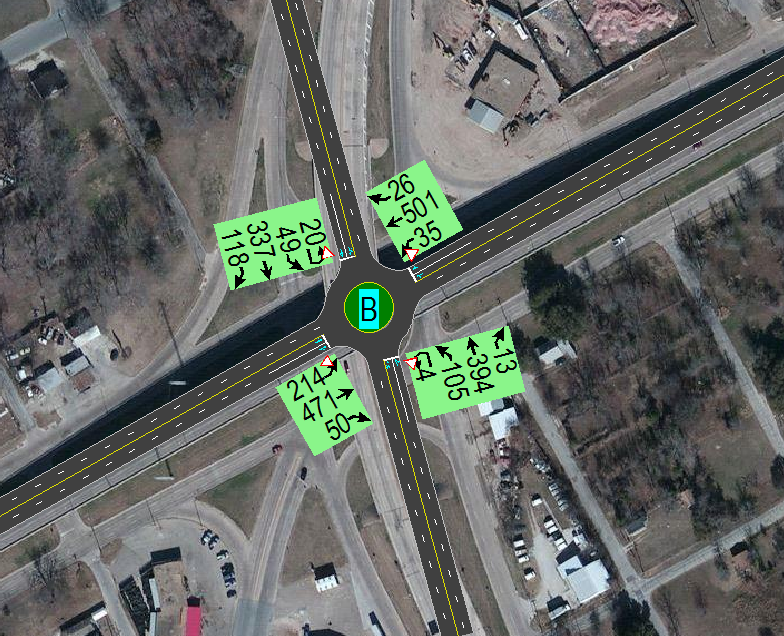 WACO DR
(US 84)
HILLSBORO RD
US BUS 77
US BUS 77
US BUS 77
N
Traffic Analysis: Roundabout works well
Historical Significance:
Provision of interchange is historic
Design of bridge structure is not
Possible to remove structure if:
Show not needed or negative
Show to be better without it
Show acceptable traffic without it
Potts Interchange Impact onLocal Community Vitality
N
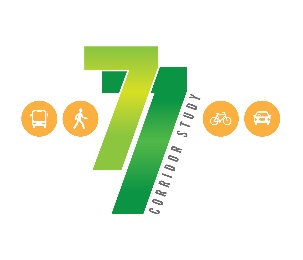 Illustrative Design of BUS 77, p9
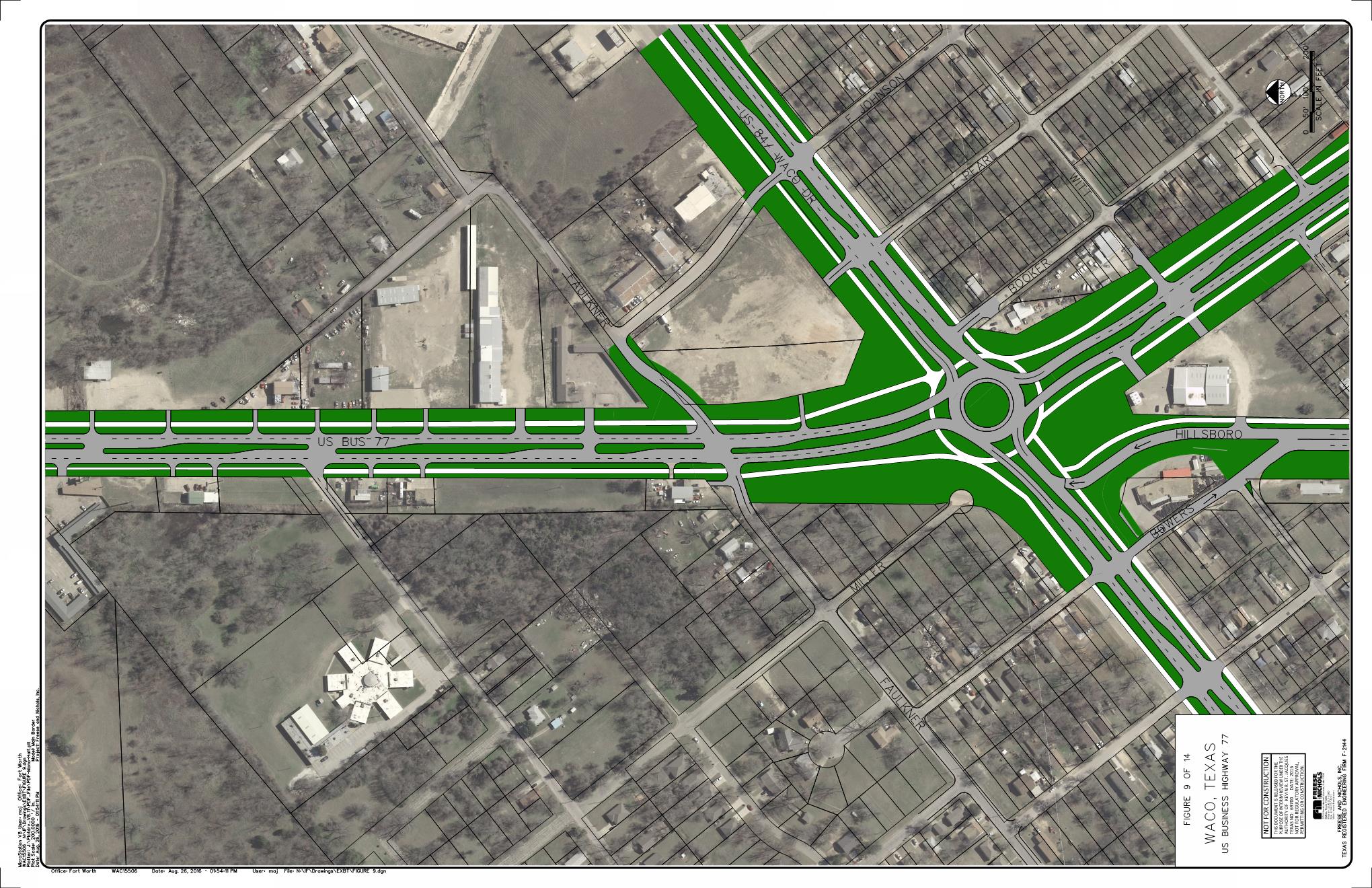 US 84 (Waco Drive)
BUS 77 (N. La Salle Avenue)
Hillsboro Drive
N
Potts Interchange Impact onLocal Community Vitality
N
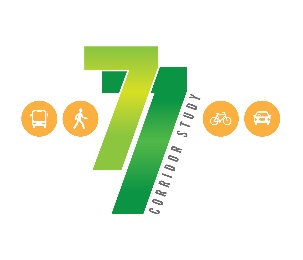 Illustrative Design of BUS 77, p10
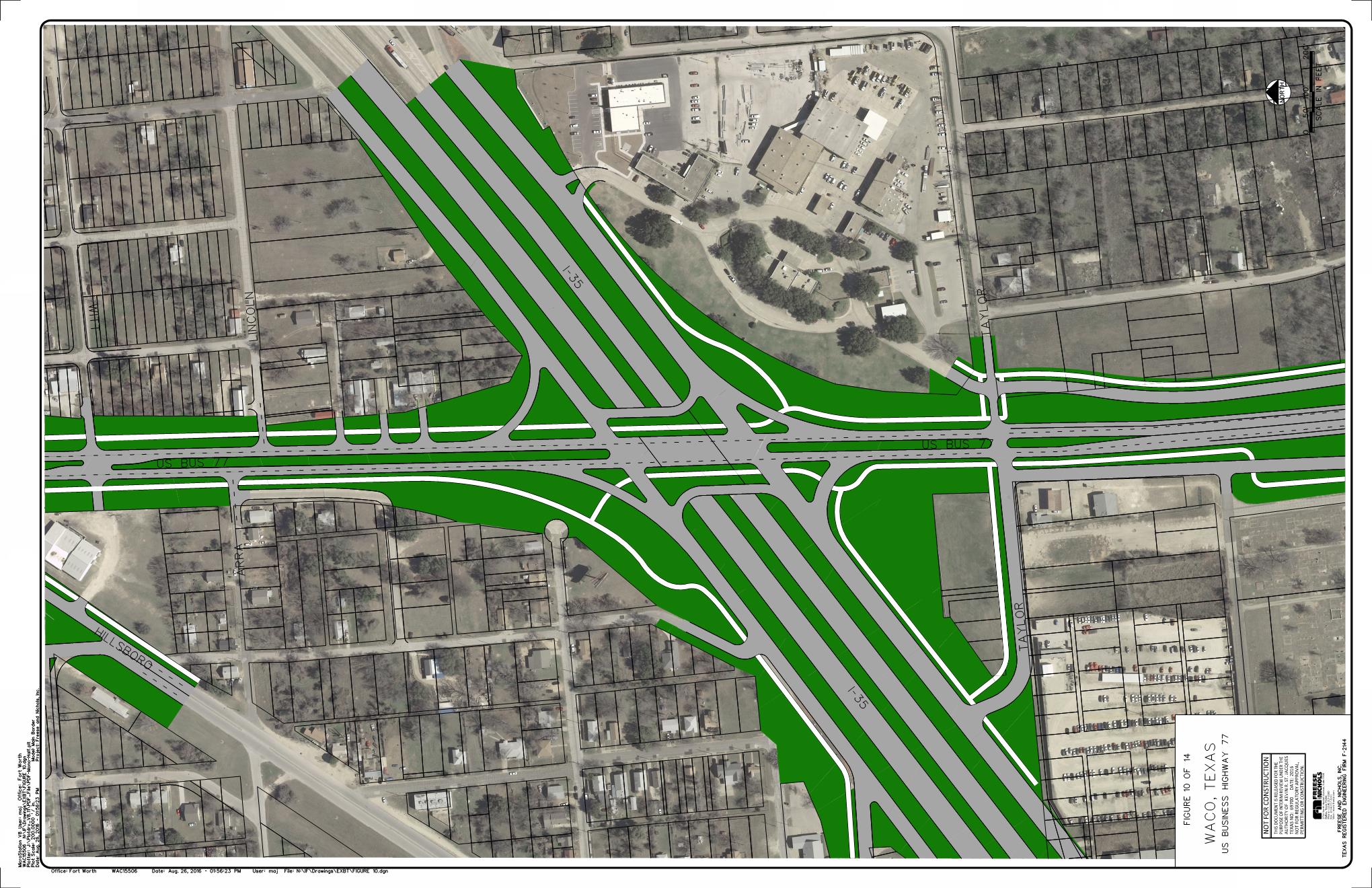 BUS 77 (N. La Salle Avenue)
I-35 (TxDOT Planned Configuration)
N
Historical Significance:
Provision of interchange is historic
Design of bridge structure is not
Possible to remove structure if:
Show not needed or negative
Show to be better without it
Show acceptable traffic
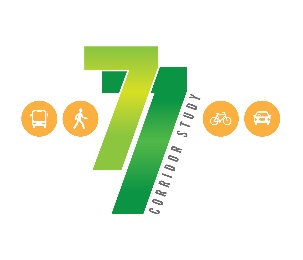 Marlin Hwy & Orchard Lane
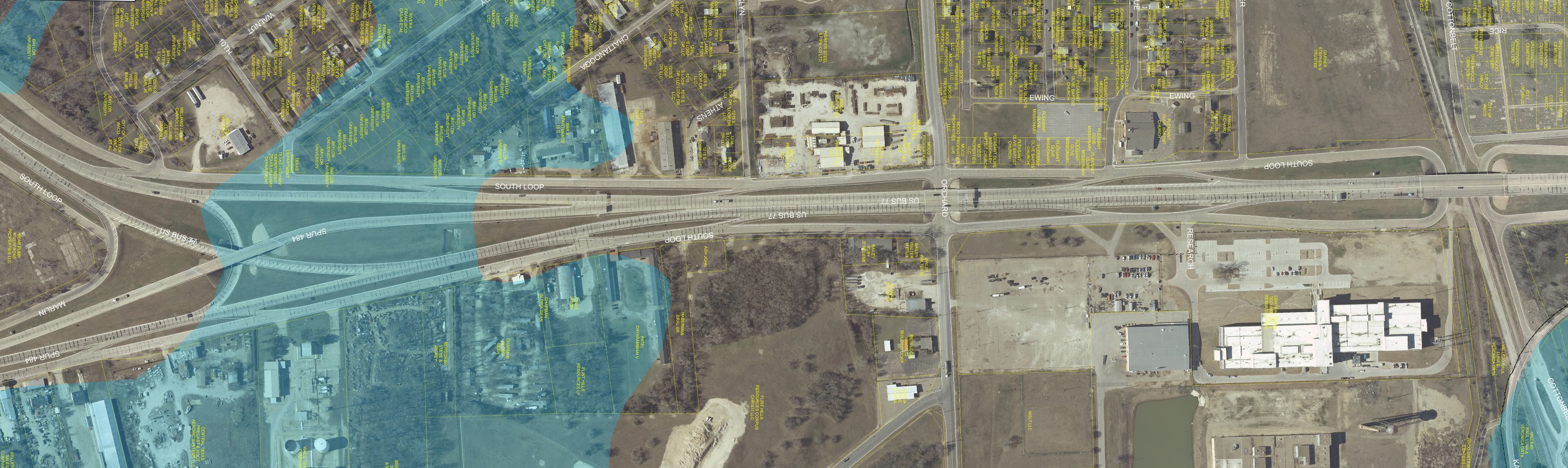 Marlin Highway
ORCHARD
US BUS 77
US BUS 77
<- TO I-35
US BUS 77
N
UPRR
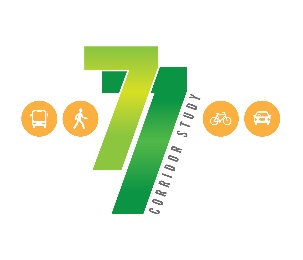 Marlin Hwy @ Orchard Lane & BUS 77
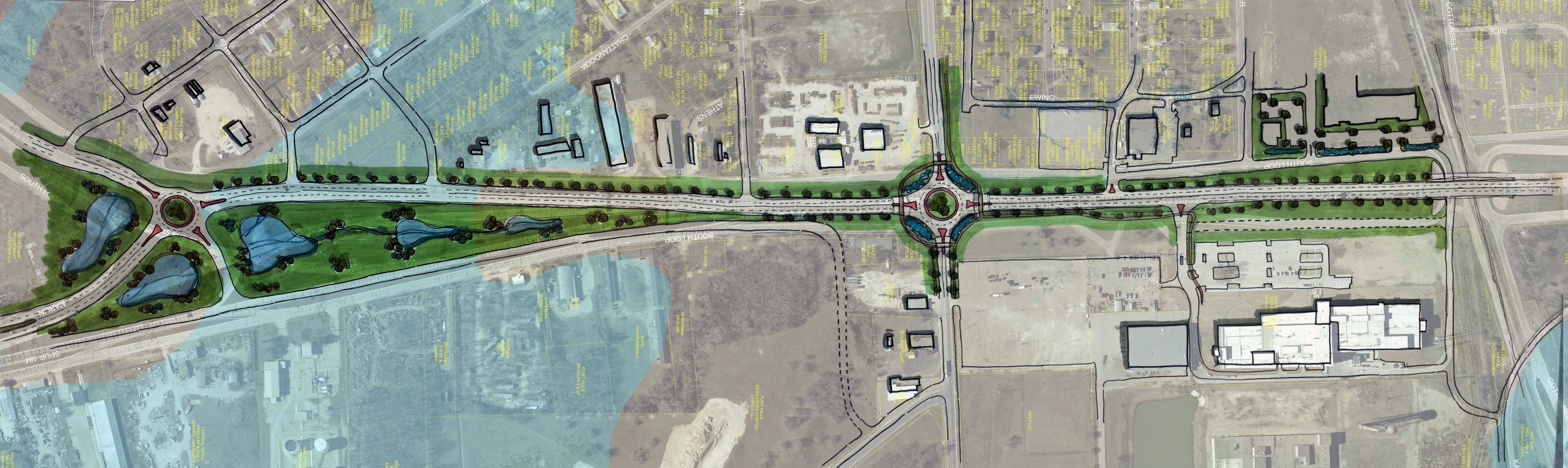 ORCHARD
US BUS 77
US BUS 77
Potential Extension
OLD US BUS 77 Local Industrial Road
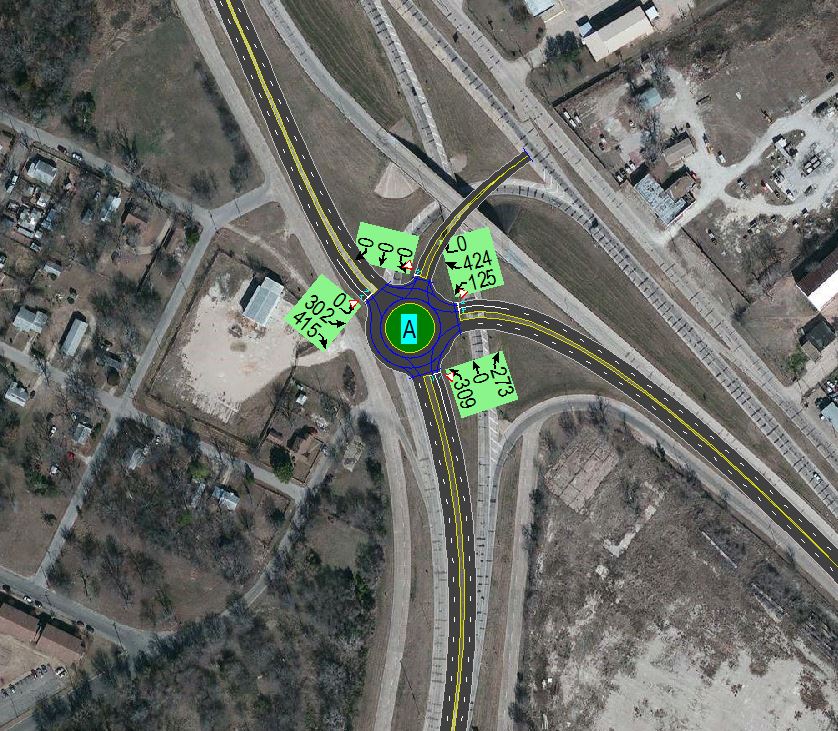 N
Traffic Analysis: Roundabout works well
N
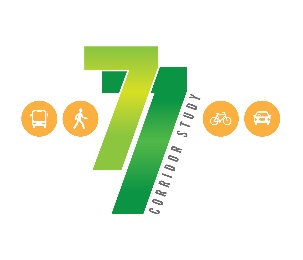 Illustrative Design of BUS 77, p11
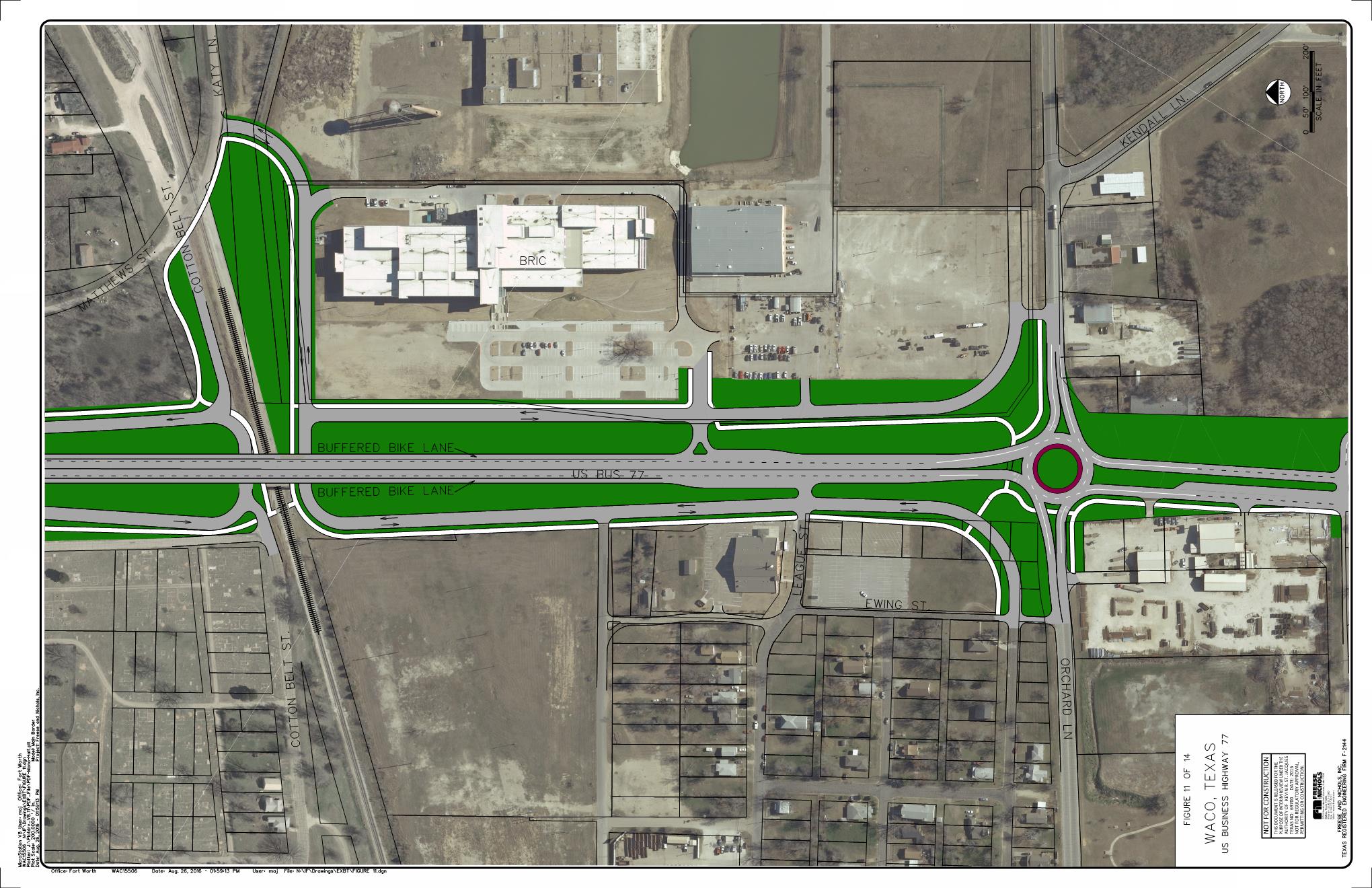 Katy Lane
Kendall Lane
Orchard Lane
BUS 77 (N. La Salle Avenue)
Outside Lane -> 
Buffered Bike Lane
Cotton Belt Street
N
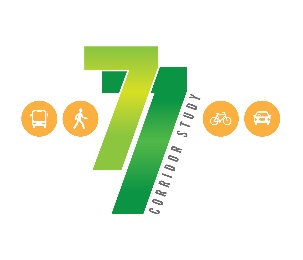 Illustrative Design of BUS 77, p12
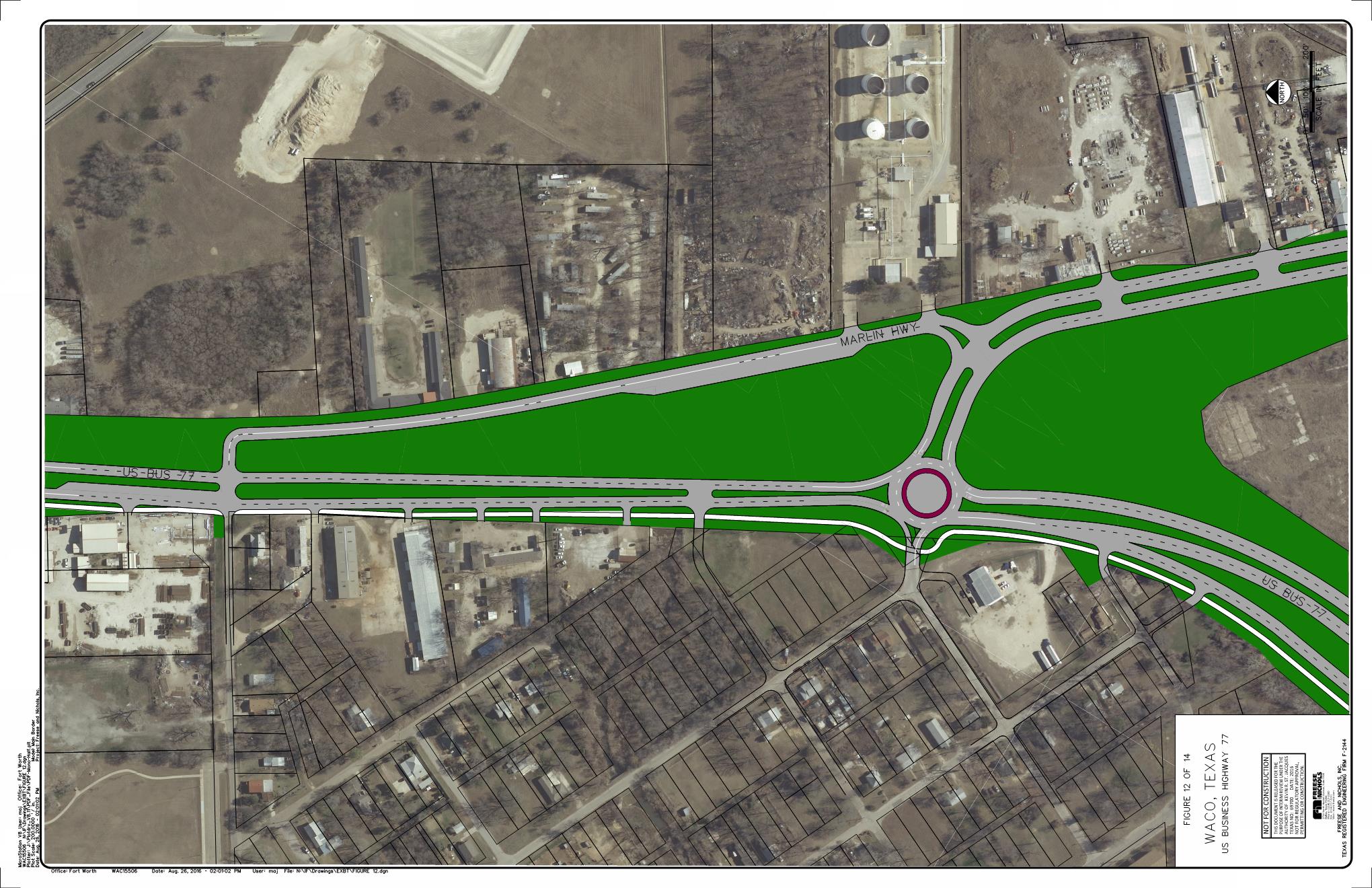 Industrial Boulevard
Landscape Buffer
Truck Staging
Excess
Land
BUS 77 (N. La Salle Avenue)
Cherry St.
E. 10th St.
N
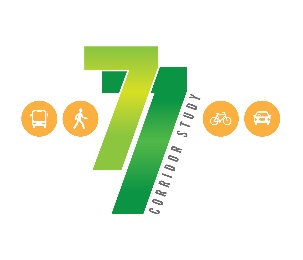 Illustrative Design of BUS 77, p13
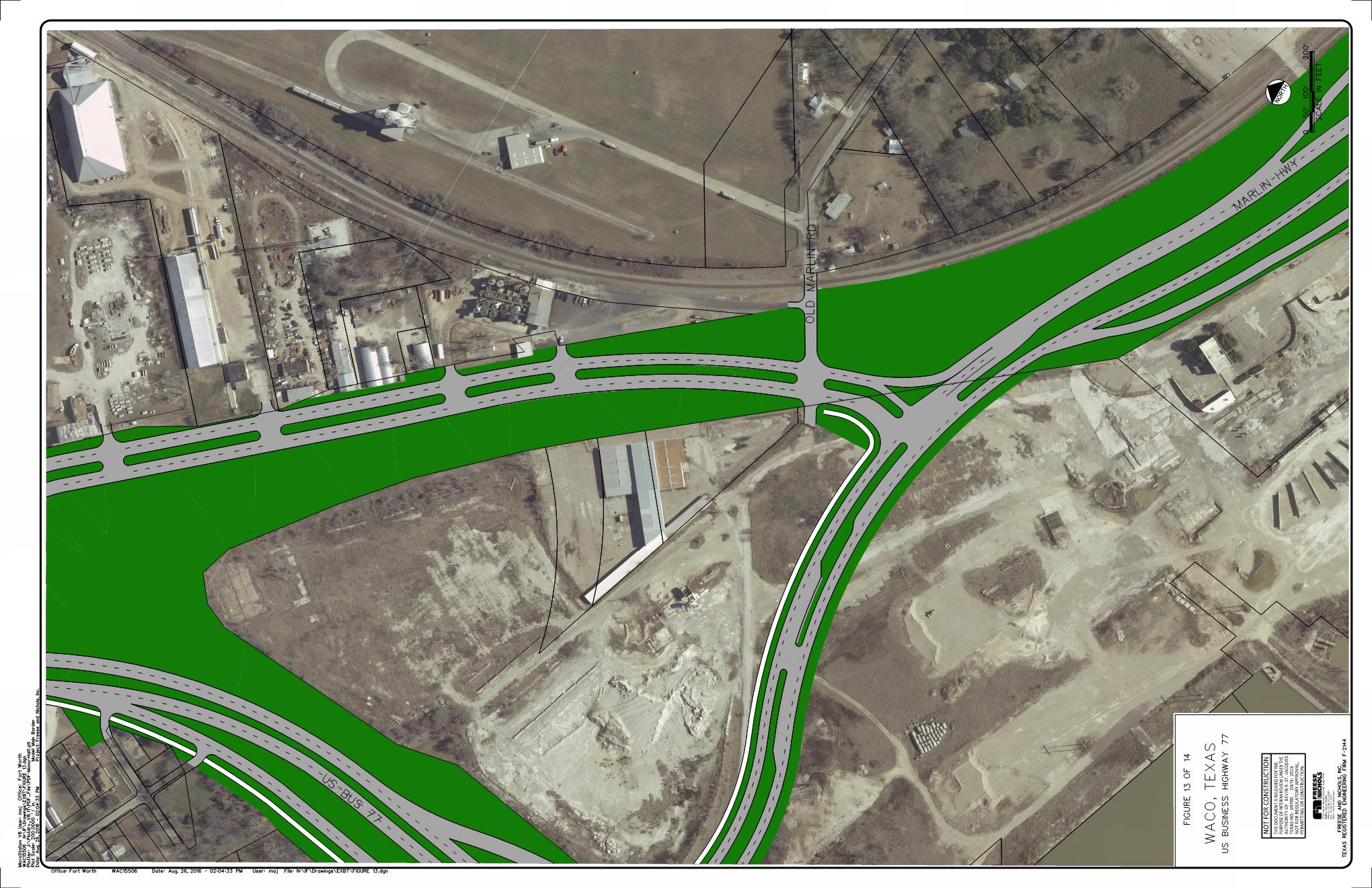 Marlin Highway Spur 484
Excess
Land
Industrial Boulevard
Landscape Buffer
Excess
Land
Proposed Multifamily
Martin Luther King Blvd Ext’n
BUS 77 (N. La Salle Avenue)
N
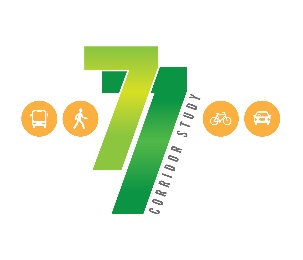 Illustrative Design of BUS 77, p14
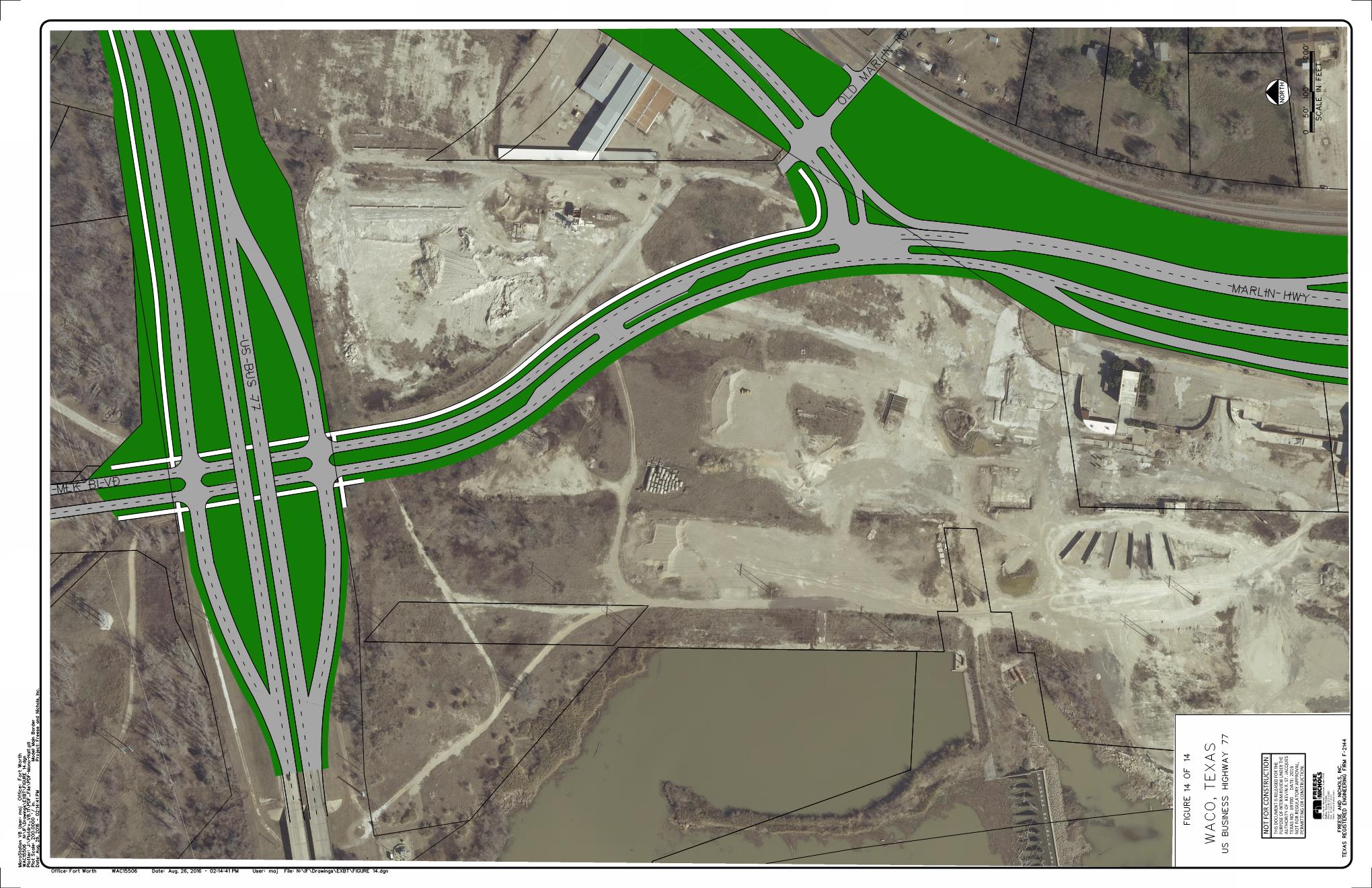 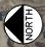 Industrial Blvd
Proposed Multifamily
Marlin Highway Spur 484
BUS 77 (N. La Salle Avenue)
Martin Luther King Blvd Ext’n
Proposed Hotel
N
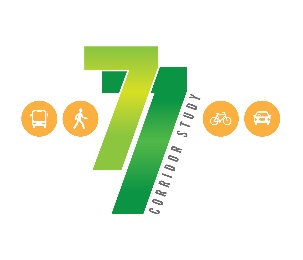 Implementation Priority Strategy
Safety
Functional Improvements
Economic Development
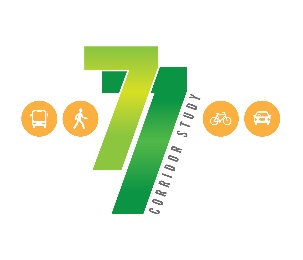 Priority Set 1: Safety Improvements
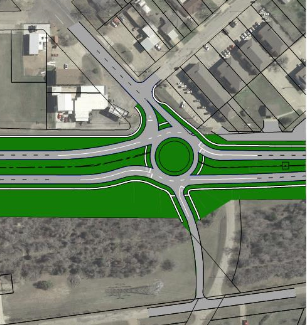 Crest Drive
BUS 77 @ Crest Drive
Eliminate service road crossing Crest Drive
Align Spring Flower Lane into intersection
Use Roundabout for traffic control
BUS 77
Spring Flower Ln
Central Street
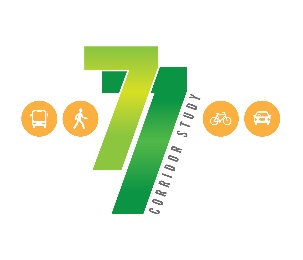 Priority Set 1: Safety Improvements
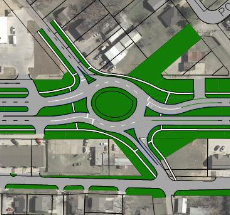 BUS 77 @ Craven Avenue
Eliminate service road (South and North Lacy Drive) crossing Craven Avenue
Use Roundabout for traffic control to better incorporate East and West Craven Avenues at the intersection
Not bring Powers Street into roundabout
Craven Avenue
BUS 77
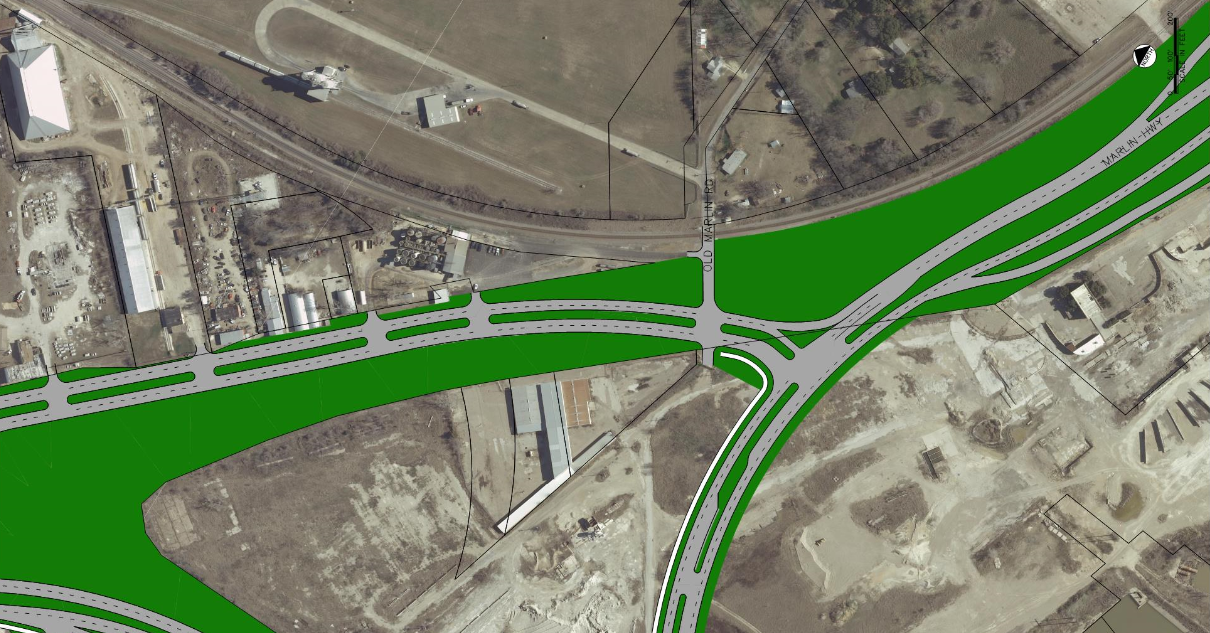 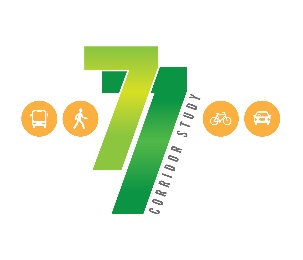 Priority Set 2: Functional/ED Improvements
BUS 77 @ Marlin Hwy/MLK Blvd
Eliminate 3-level interchange
Connect Marlin Hwy to MLK Blvd
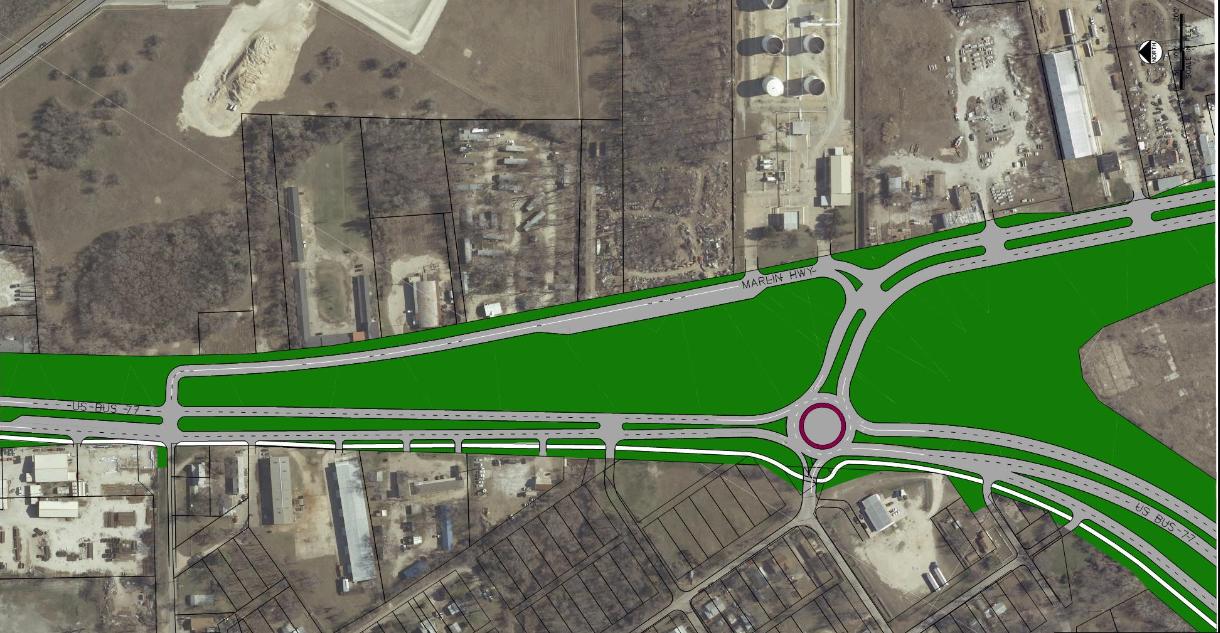 Marlin Highway Spur 484
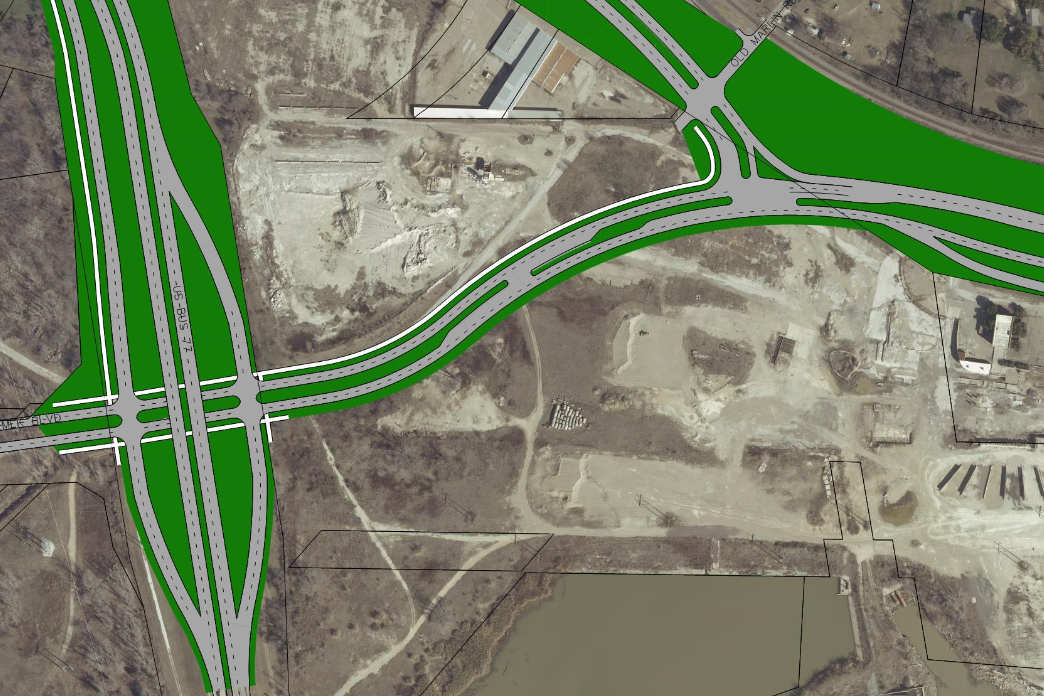 Industrial Boulevard
BUS 77 (N. La Salle Avenue)
Martin Luther King Blvd Ext’n
Create boulevard for industry
Industrial Blvd also serves as event bypass
Eliminates circuitous routes for industry
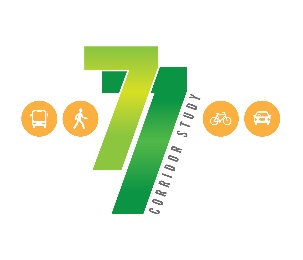 Priority Set 2: Functional/ED Improvements
BUS 77 @ Orchard Lane
Eliminate Orchard Lane overpass
Eliminate on-ramps/off-ramps
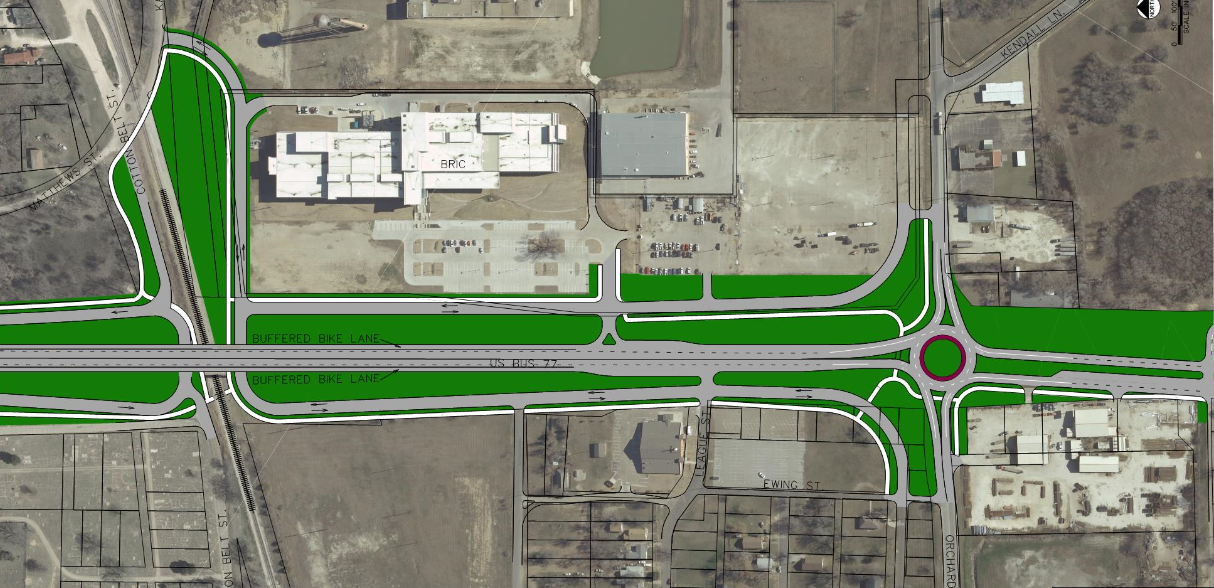 Orchard Lane
BUS 77 (N. La Salle Avenue)
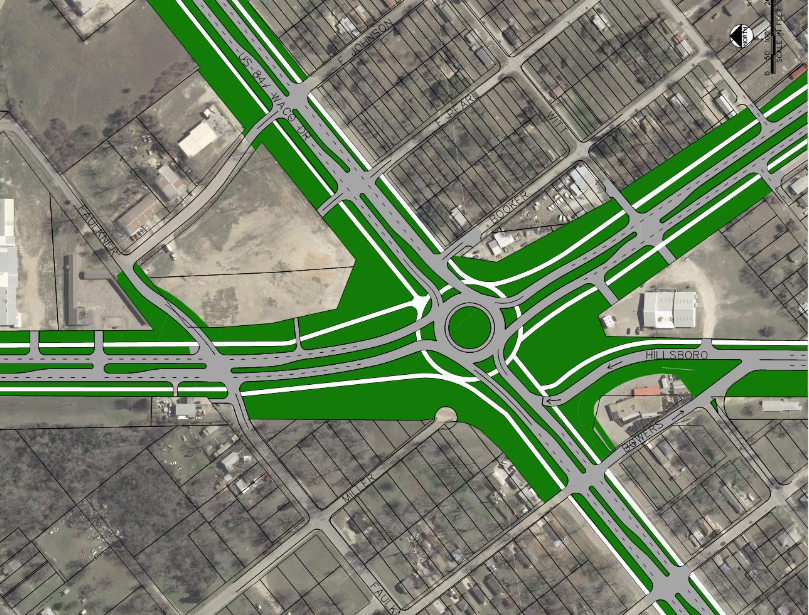 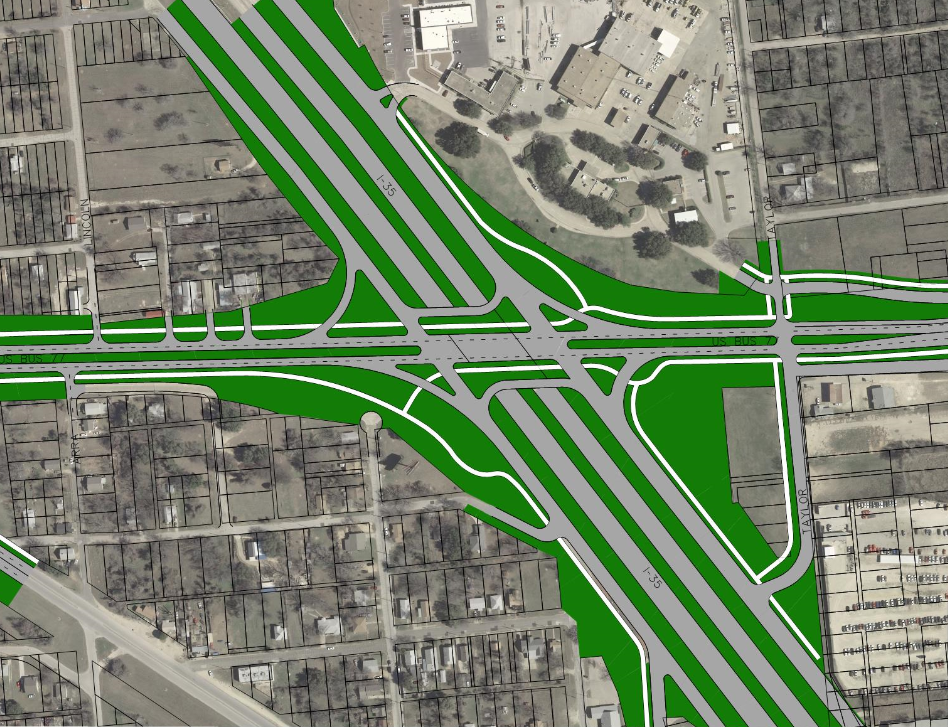 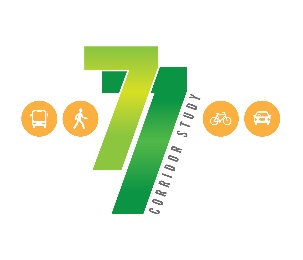 Priority Set 2: Functional/ED Improvements
BUS 77 @ I-35 (as proposed)
BUS 77 @ US 84 (continuation)
US 84
I-35
BUS 77
BUS 77
Hillsboro Drive
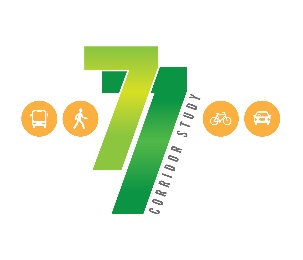 Discussions with City CouncilsWaco * Bellmead * Lacy Lakeview
How do these concepts compare to reality for this area?
Would these improvements help businesses to grow?
How can the concepts be improved?
What other factors need to be considered?
What can/should be done sooner than later?
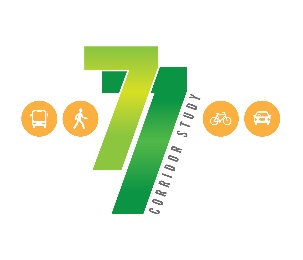 Project Development Stages
Corridor Study
Illustrative Design
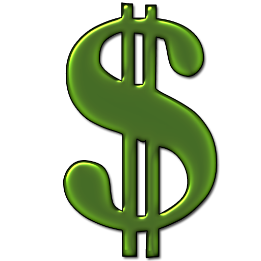 Partnerships
Programs
Bonds
Environmental
MTP inclusion
Design
Schematics
Final Design 
PS&E
Phased
Priority
TIP/STIP inclusion
ROW/utility relocation
Identify
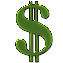 Construction